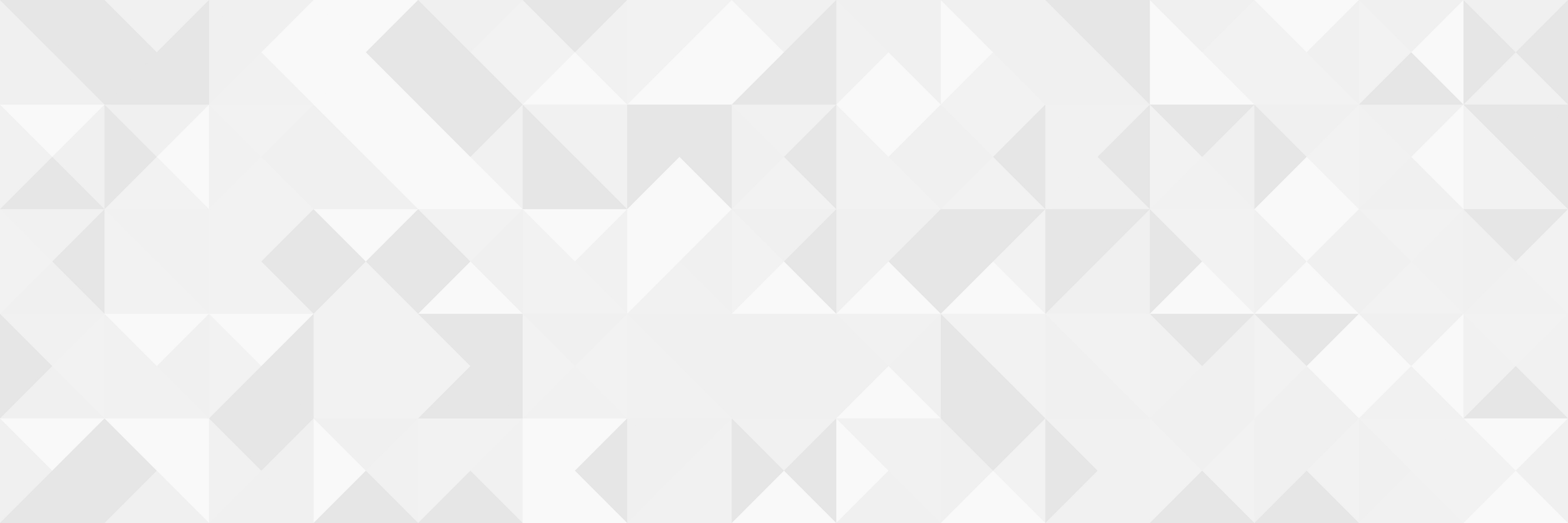 RELI 409
METHODOLOGY AND
THE STUDY OF RELIGION
LIBRARY WORKSHOP
Éthel Gamache, Librarian | ethel.gamache@concordia.ca
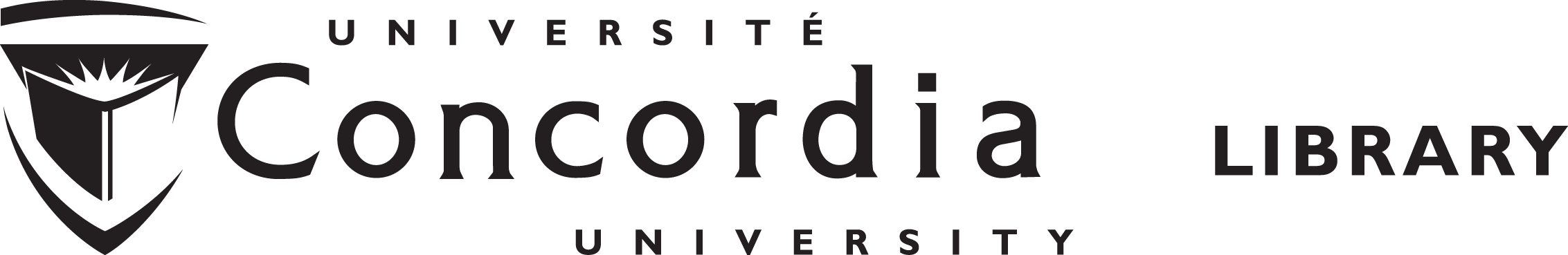 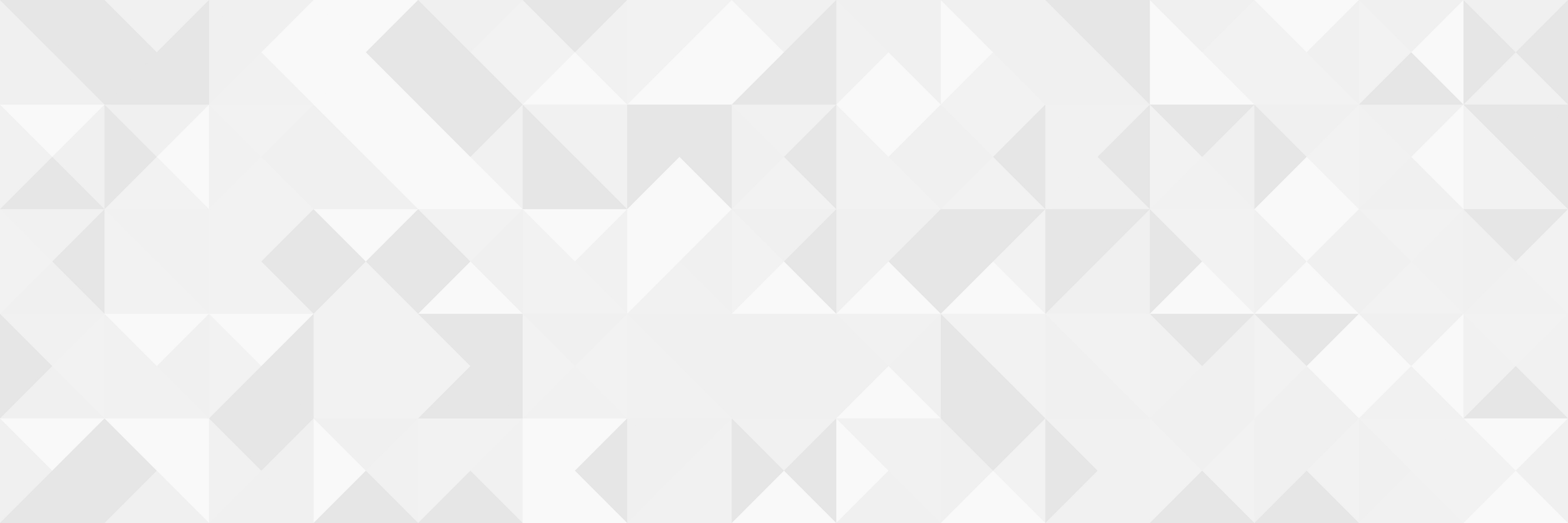 The student is to consult at least 3 academic sources beyond the class text.
The student is to explore 1-3 relevant web sites.
The student is to search out popular media related to their community: for example, newspaper or news radio or T.V. reports, magazines, brochures or newsletters produced by the community in question.
Sources to support your assignment(as specified in the course syllabus)
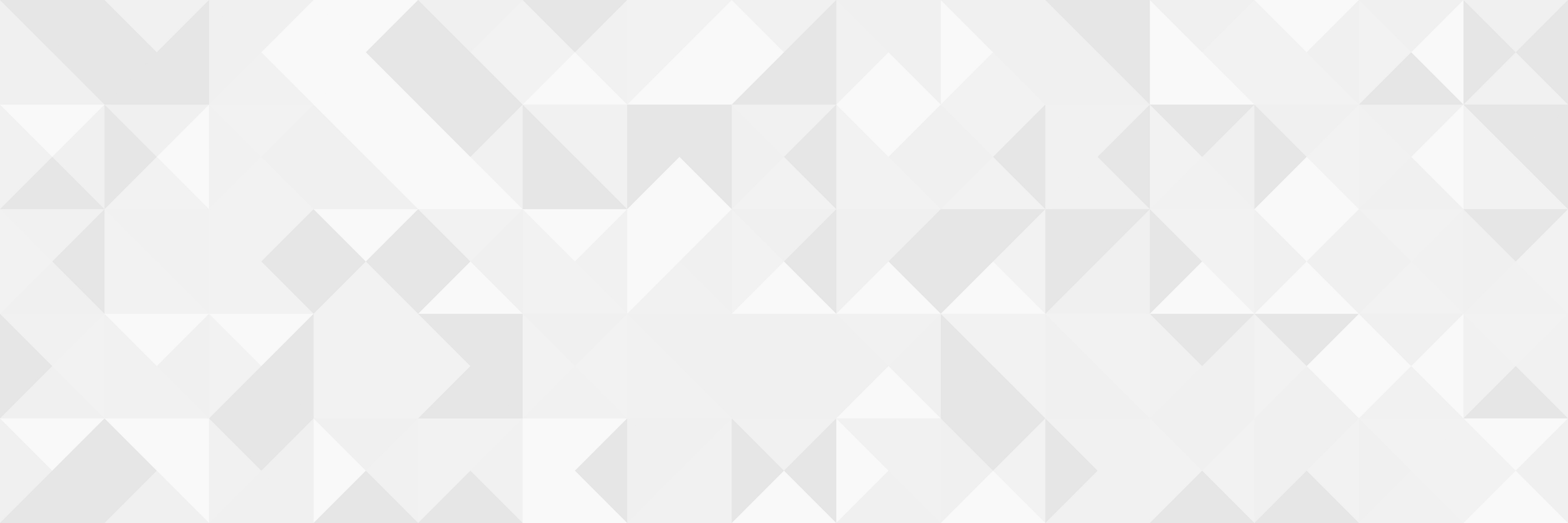 How to find and access resources
Research operators
Introduction to the Library website & the Religions and Cultures subject guide
Using Sofia and Interlibrary loans
Using the database Academic Search Complete to find academic articles
Using Google Scholar to find articles
Using the database Canadian Newsstream to find newspaper articles
Using Google Advanced Search to explore websites
Outline
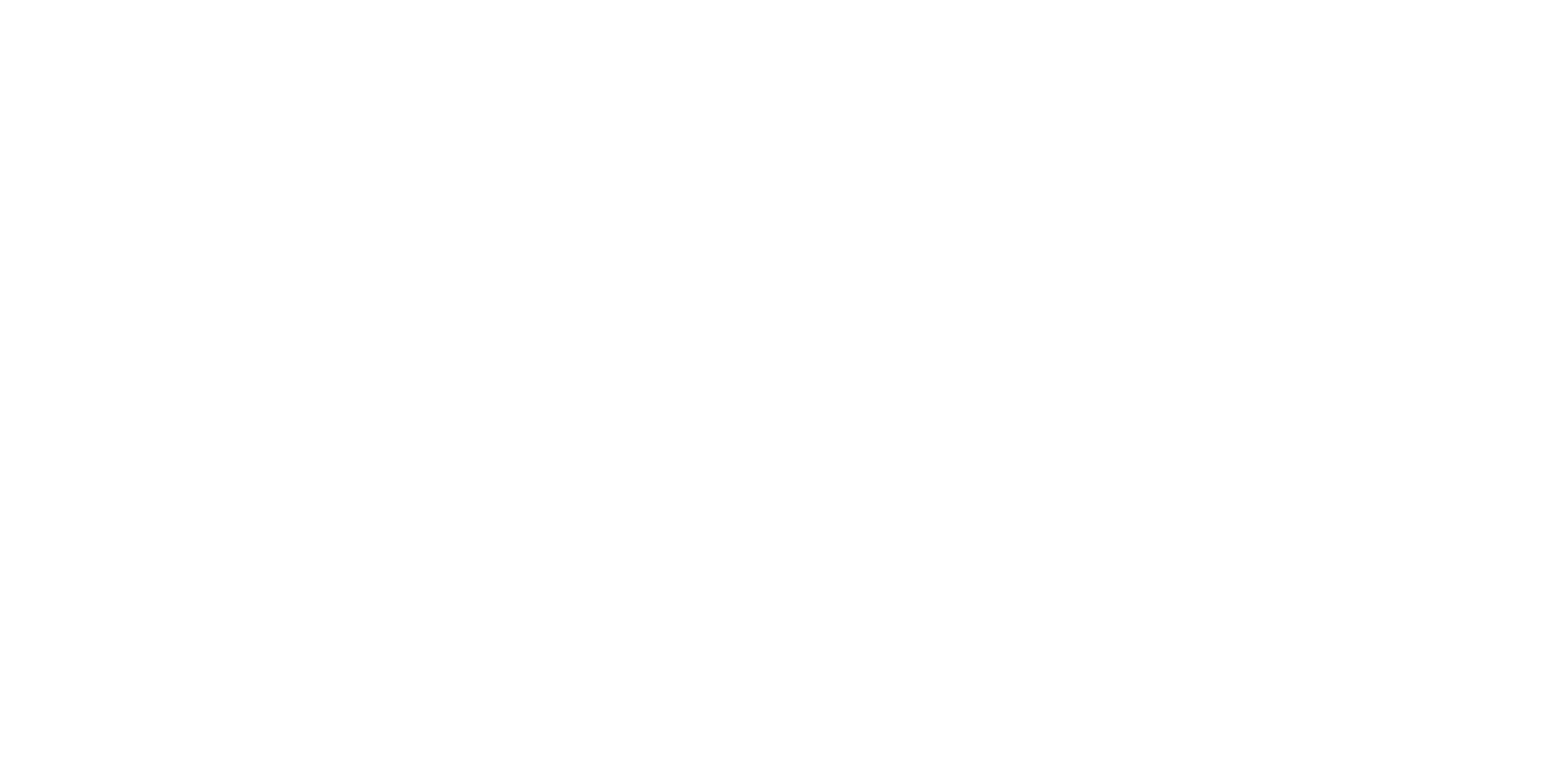 RESEARCH OPERATORS
The Concept of a Boolean search illustrated
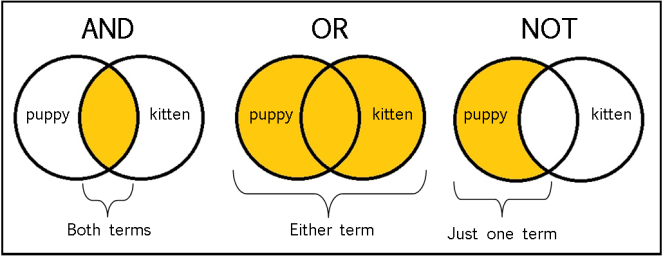 From: The Library of Antiquity, https://libraryofantiquity.wordpress.com/2016/10/07/forgotten-skills-boolean-searches/
What is a Boolean Search?
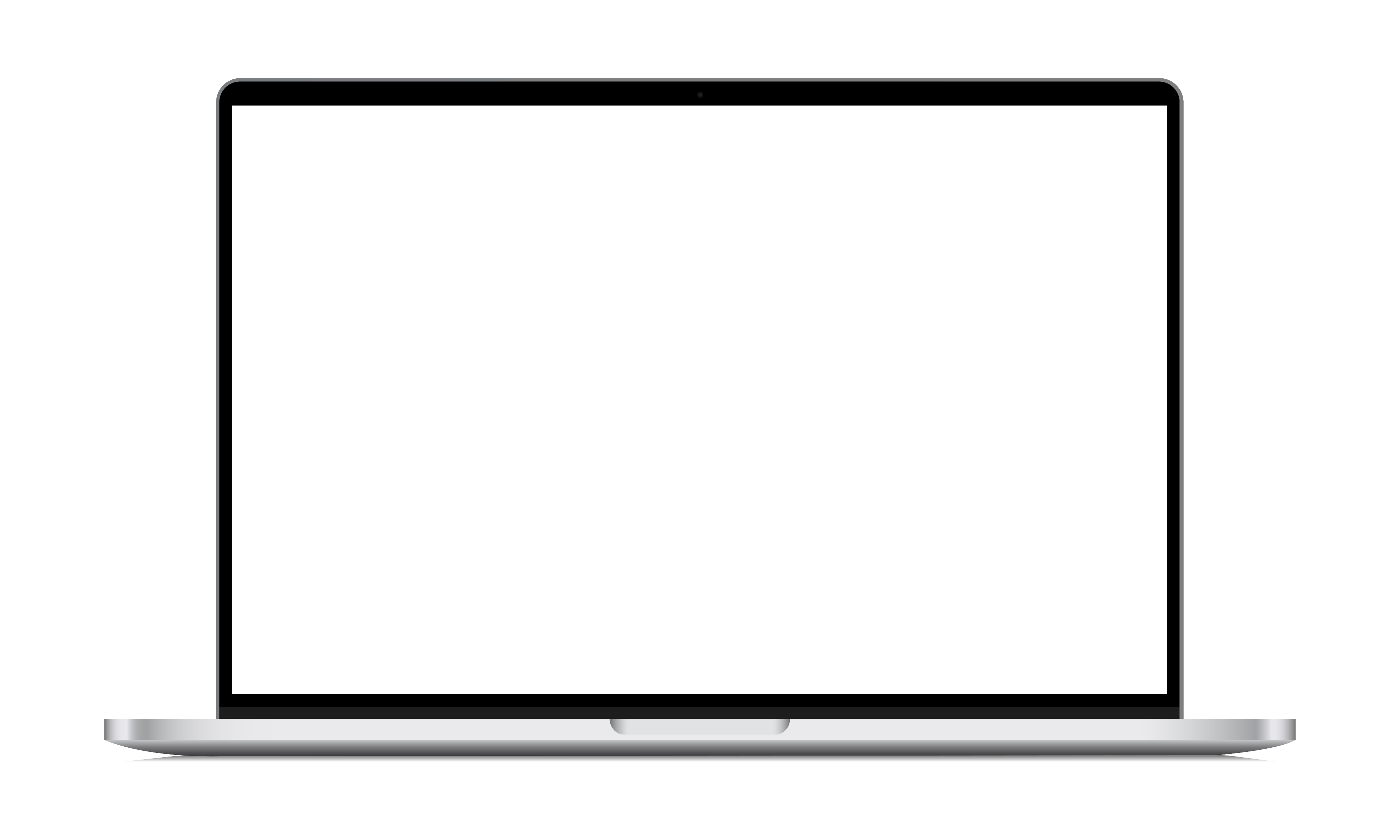 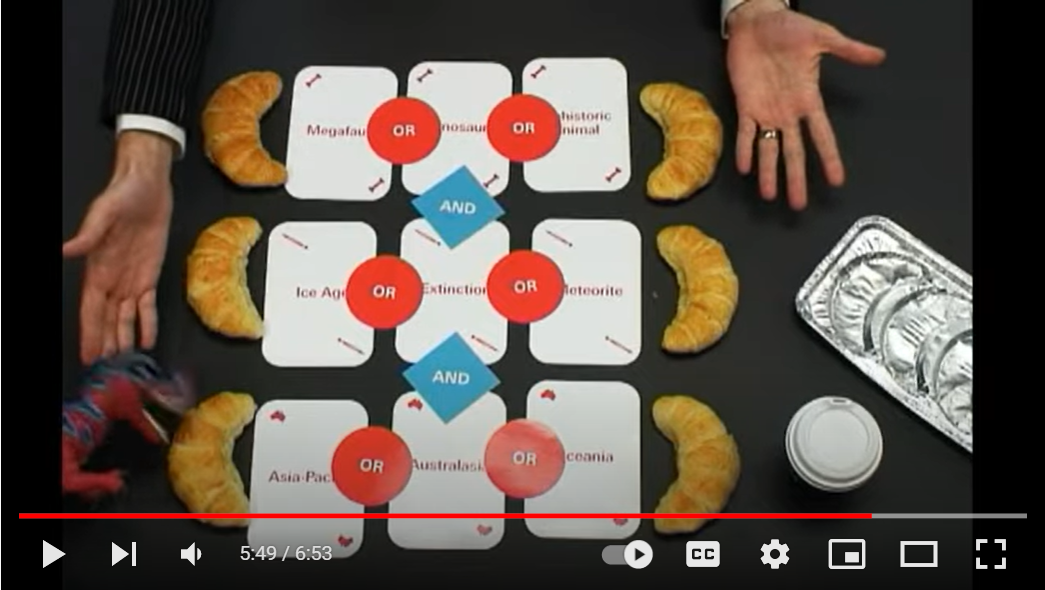 Source: The University of Sydney. 2008. “Search Smarter, Search Faster.” https://youtu.be/Oa66AxTbjxA?si=j-_6sR6_LlD3O89a
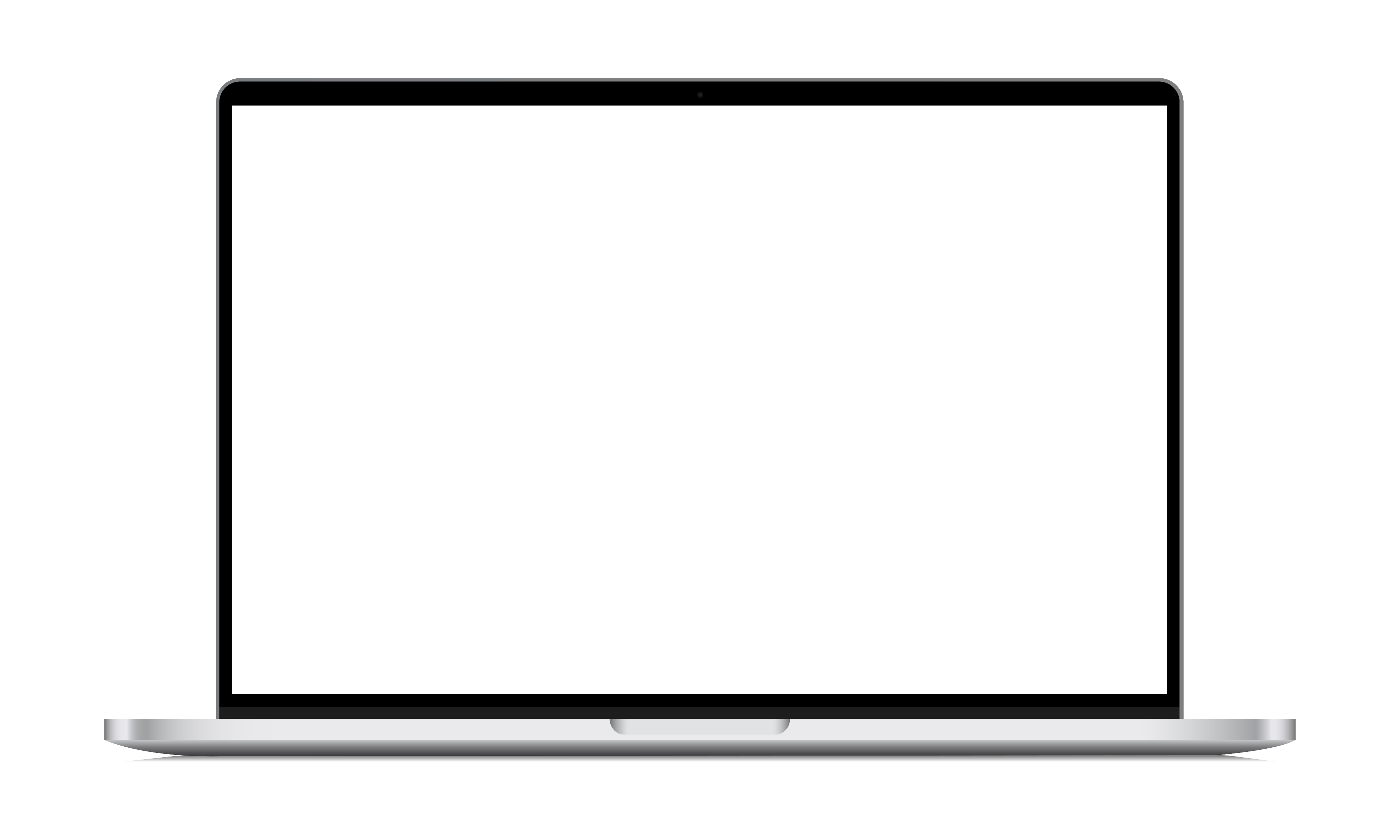 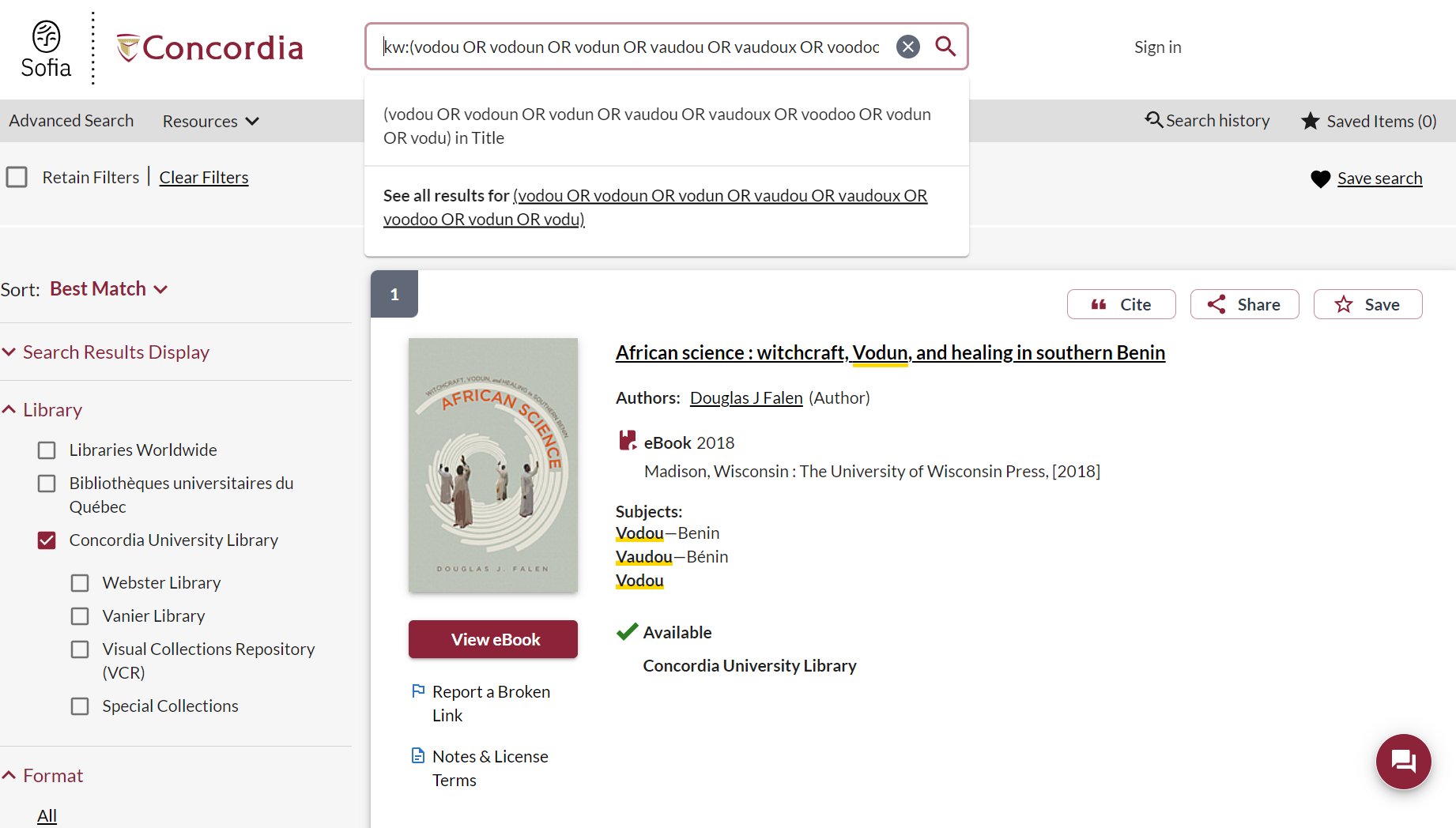 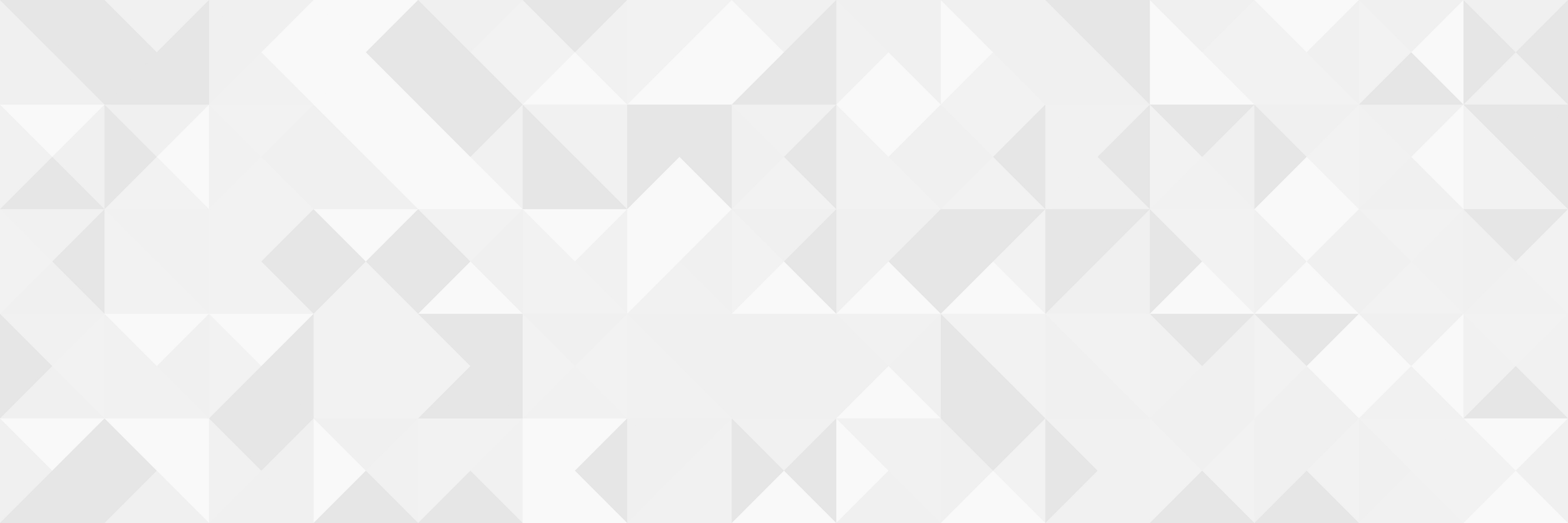 Searching for an exact phrase (phrase searching): Quotation marks: “   ”, looks for adjacent words
“rite of passage”, “salvation army”

Truncation: * 
 relig*: religion, religions, religare, religious, religieux, religieuse, religieuses
Other searchoperators
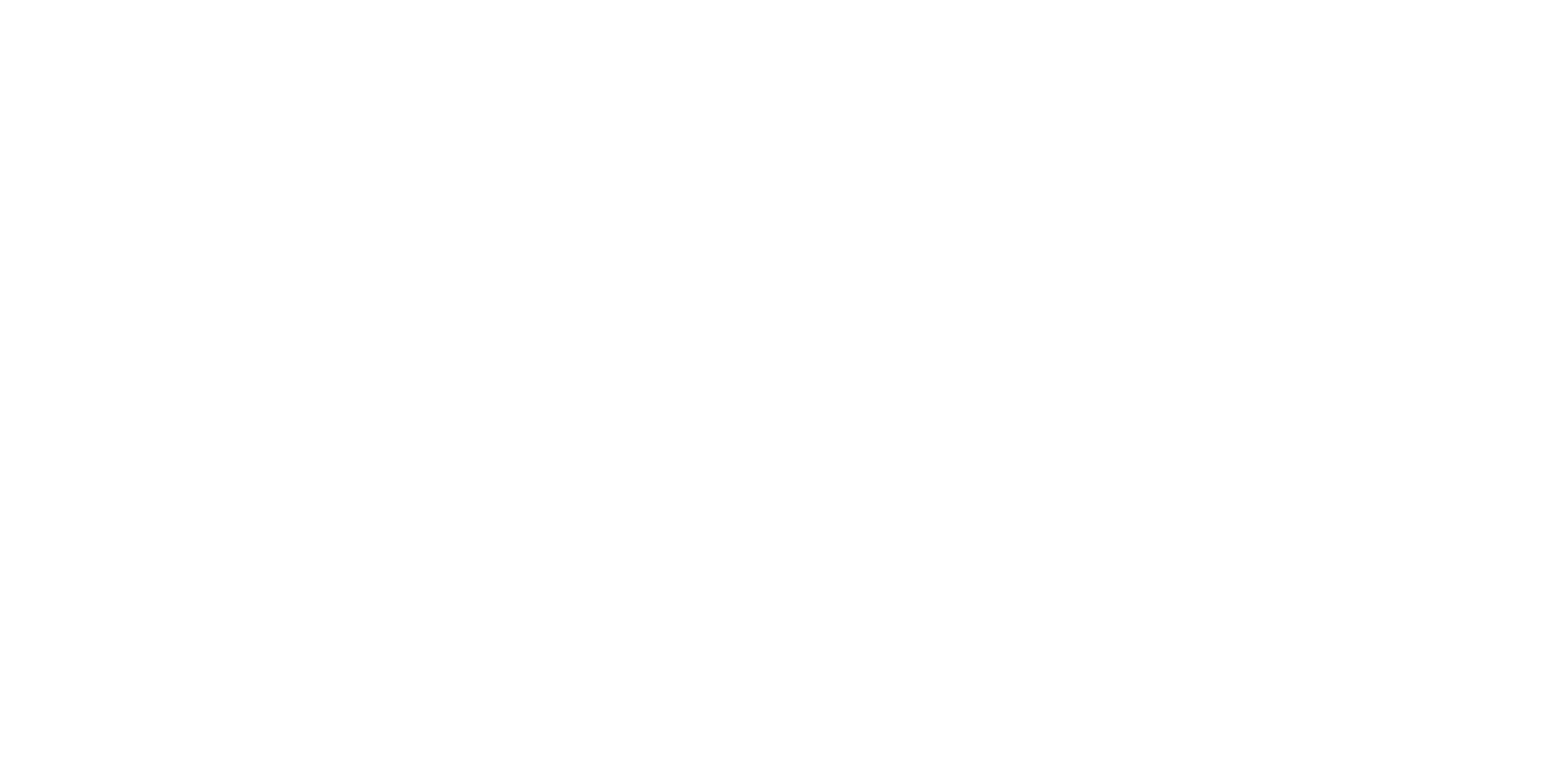 INTRODUCTION TO THELIBRARY WEBSITE & SUBJECT GUIDE
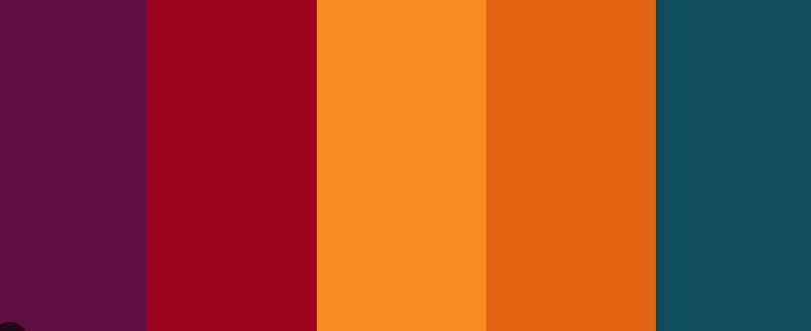 Concordia Library Website
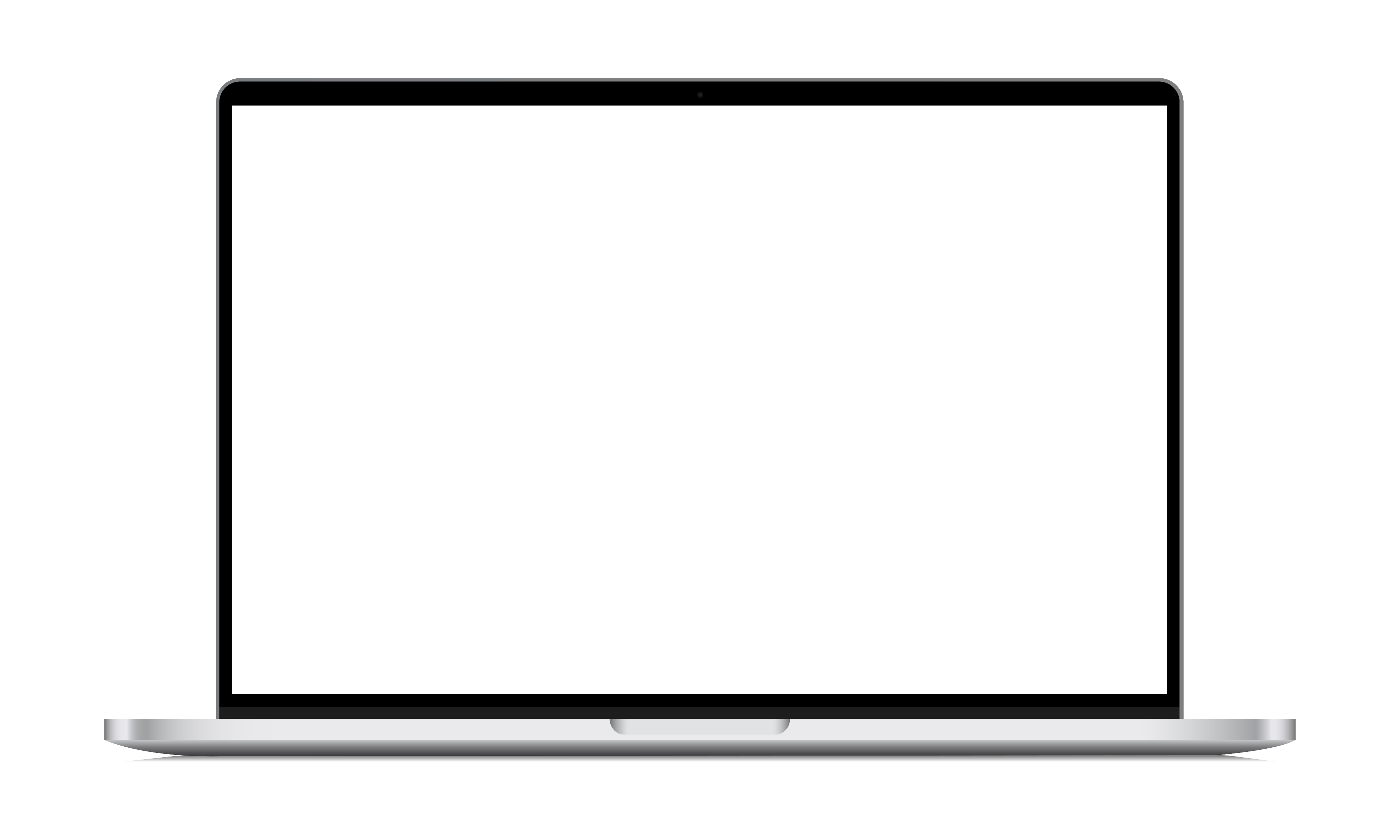 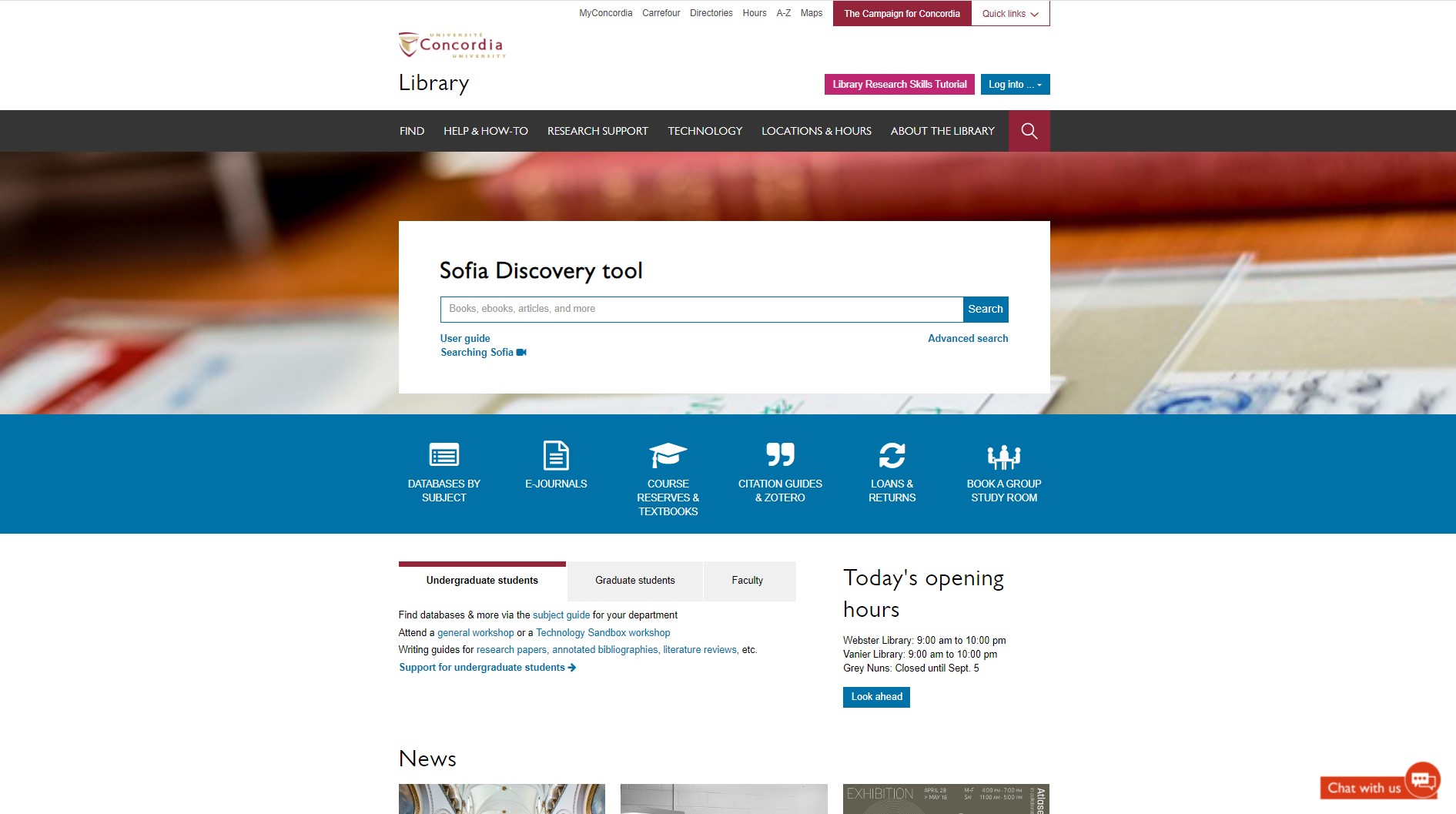 library.concordia.ca
Concordia Library Website “FIND” dropdown menu
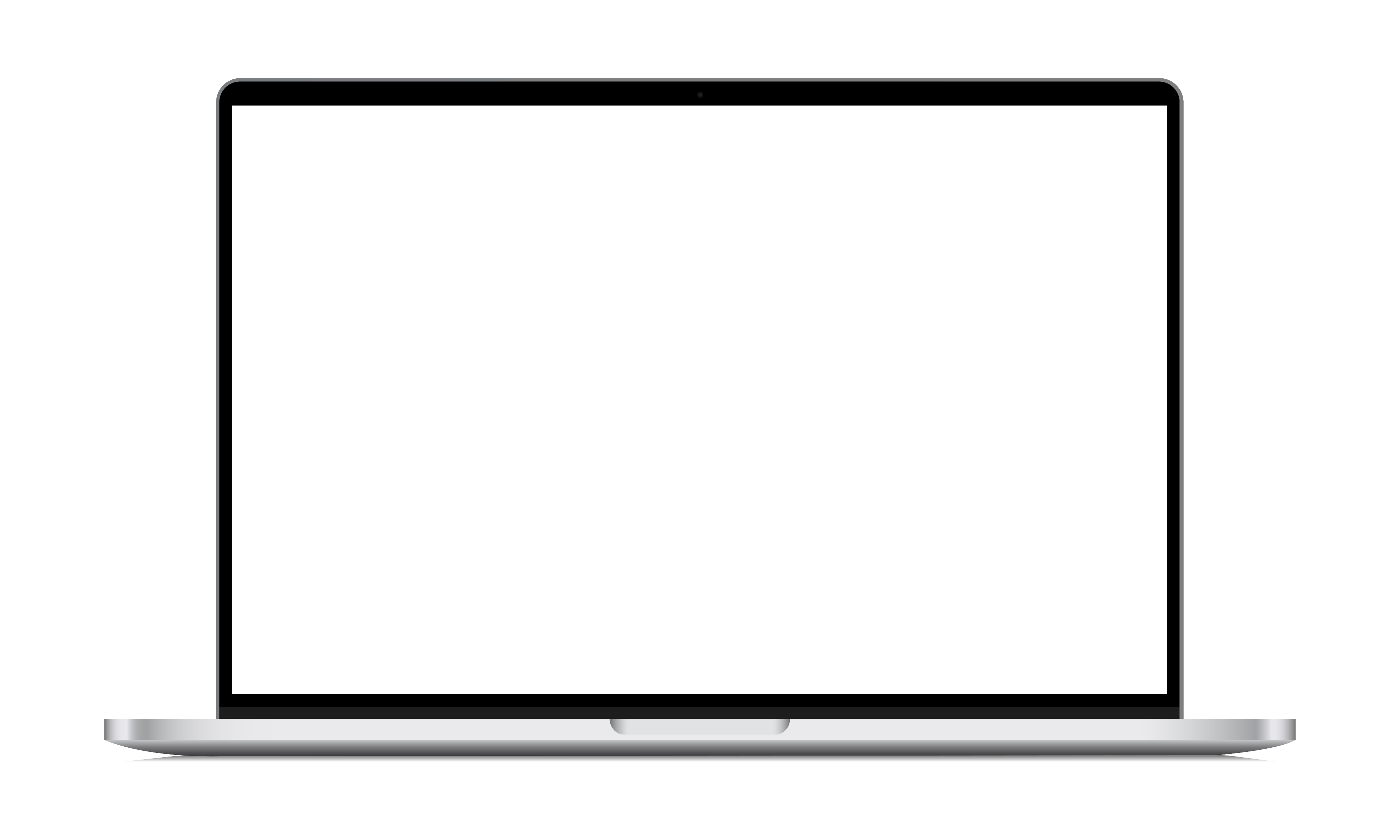 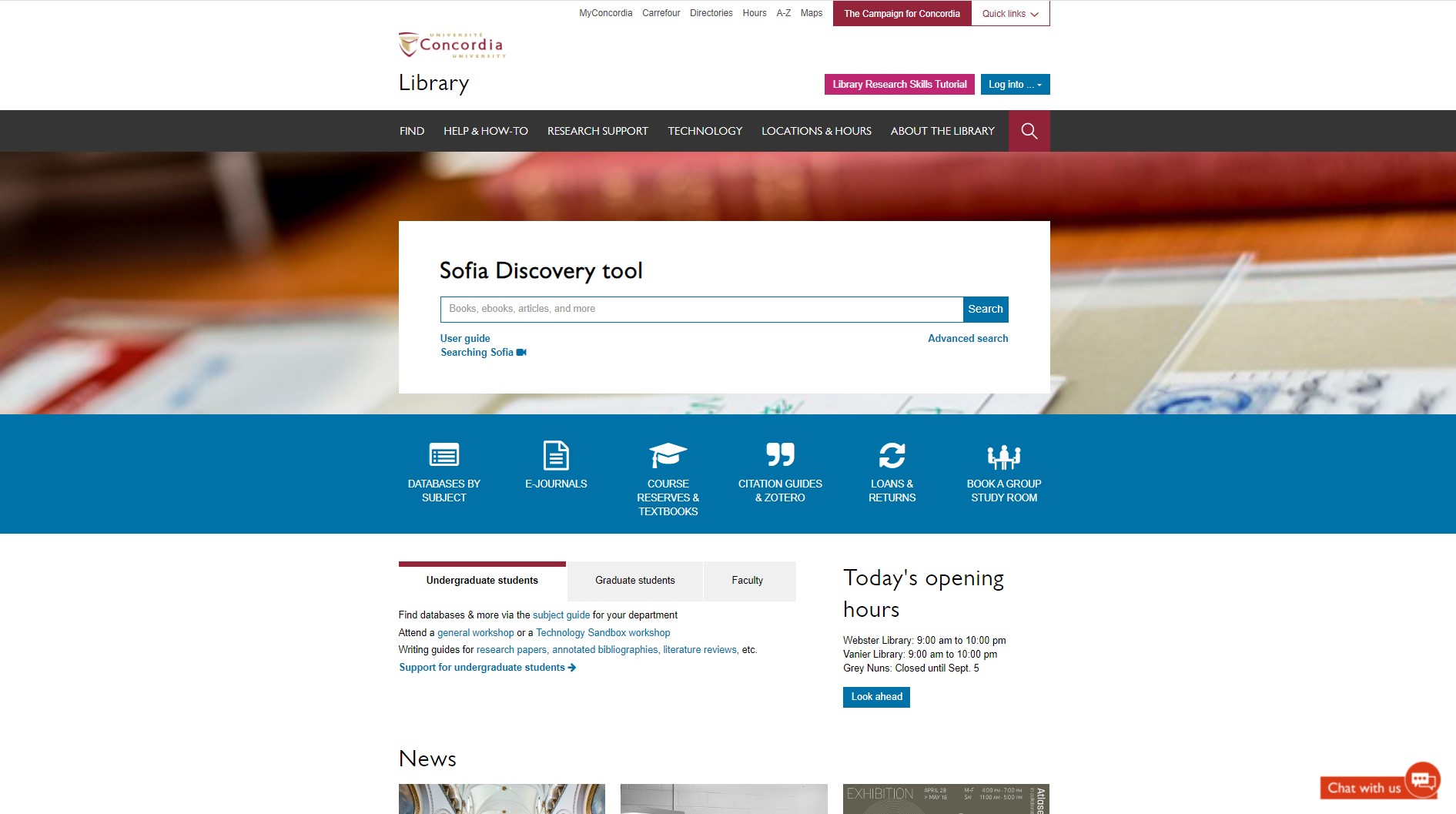 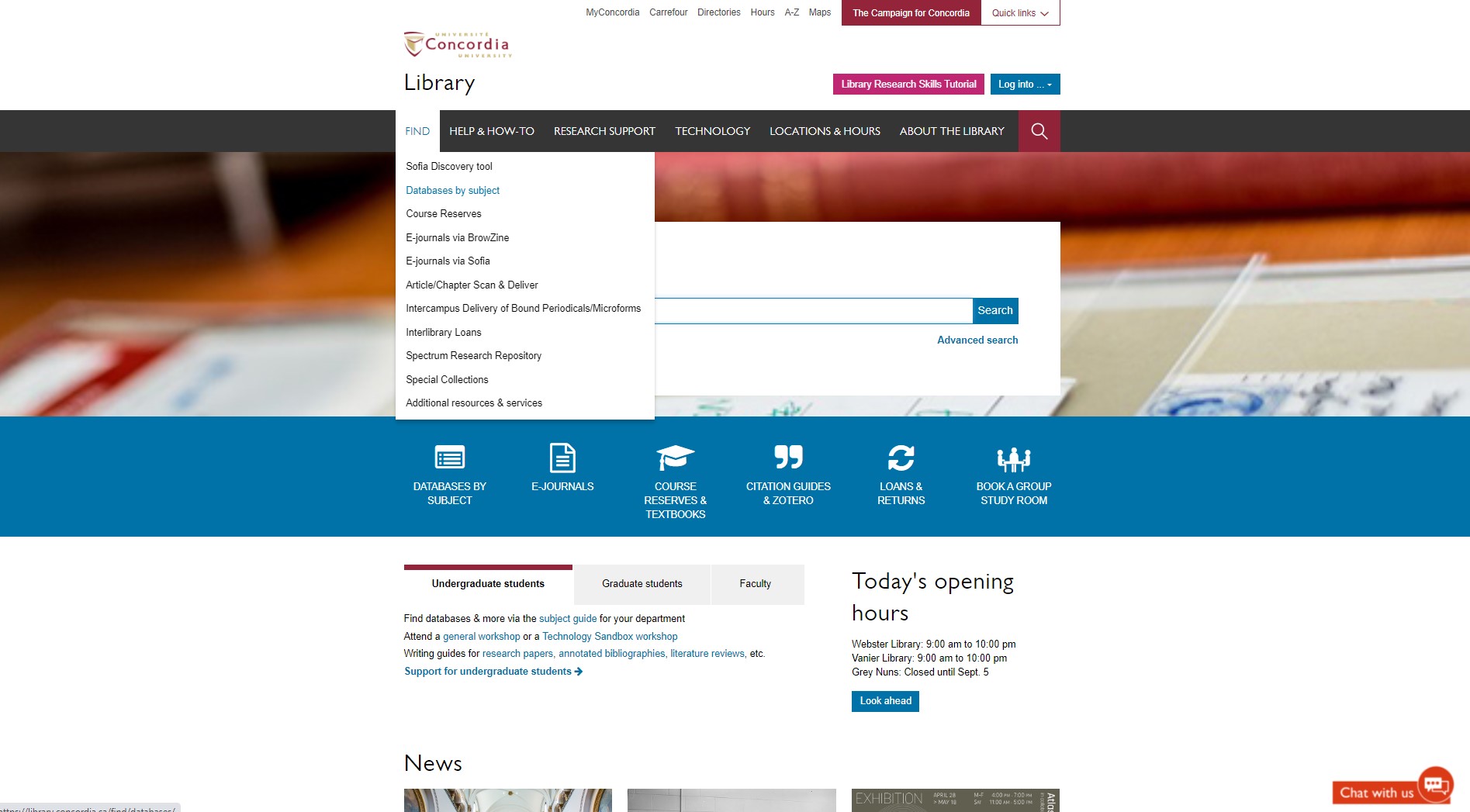 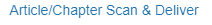 library.concordia.ca
Concordia Library “Help & How To” dropdown menu
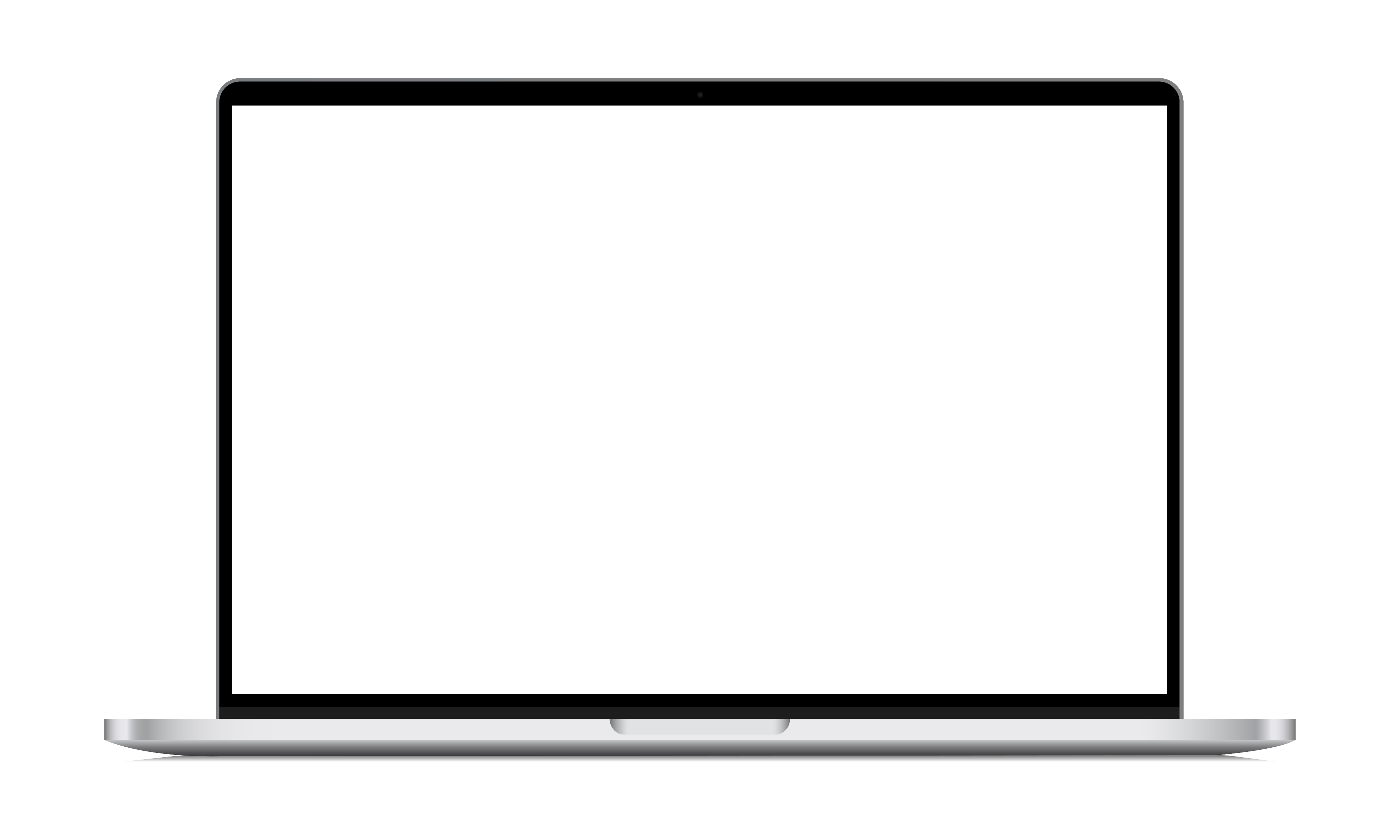 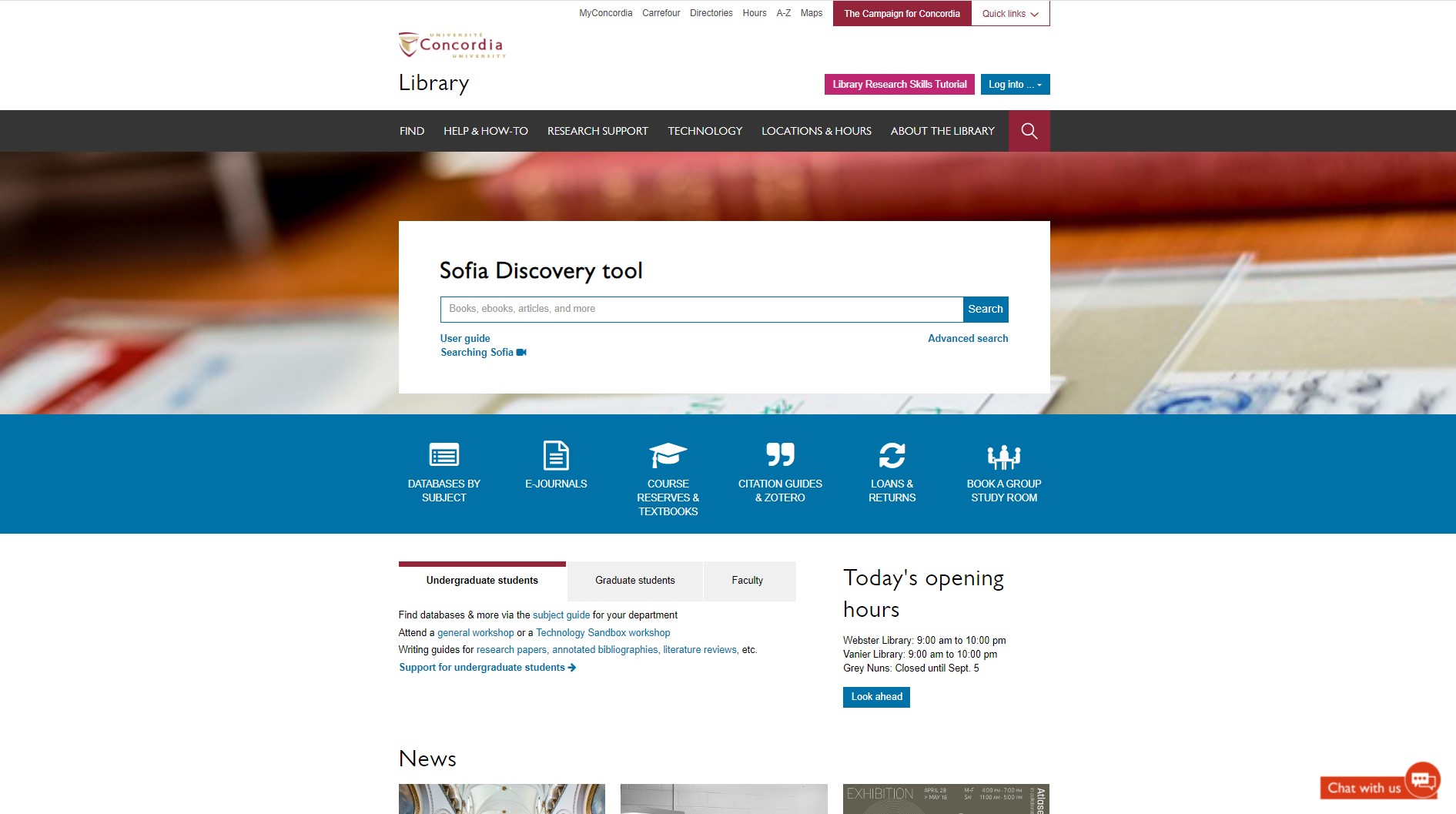 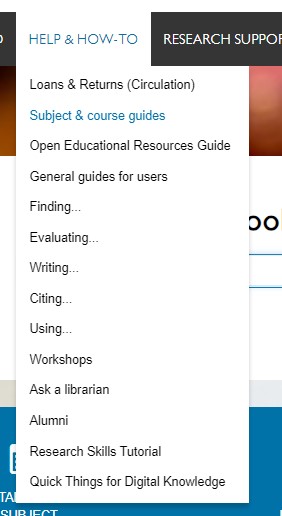 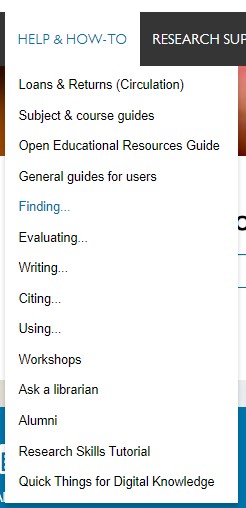 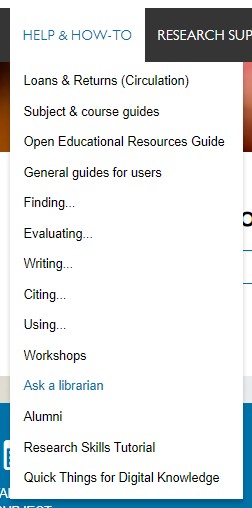 library.concordia.ca
Sofia Discovery Tool – Databases By Subject
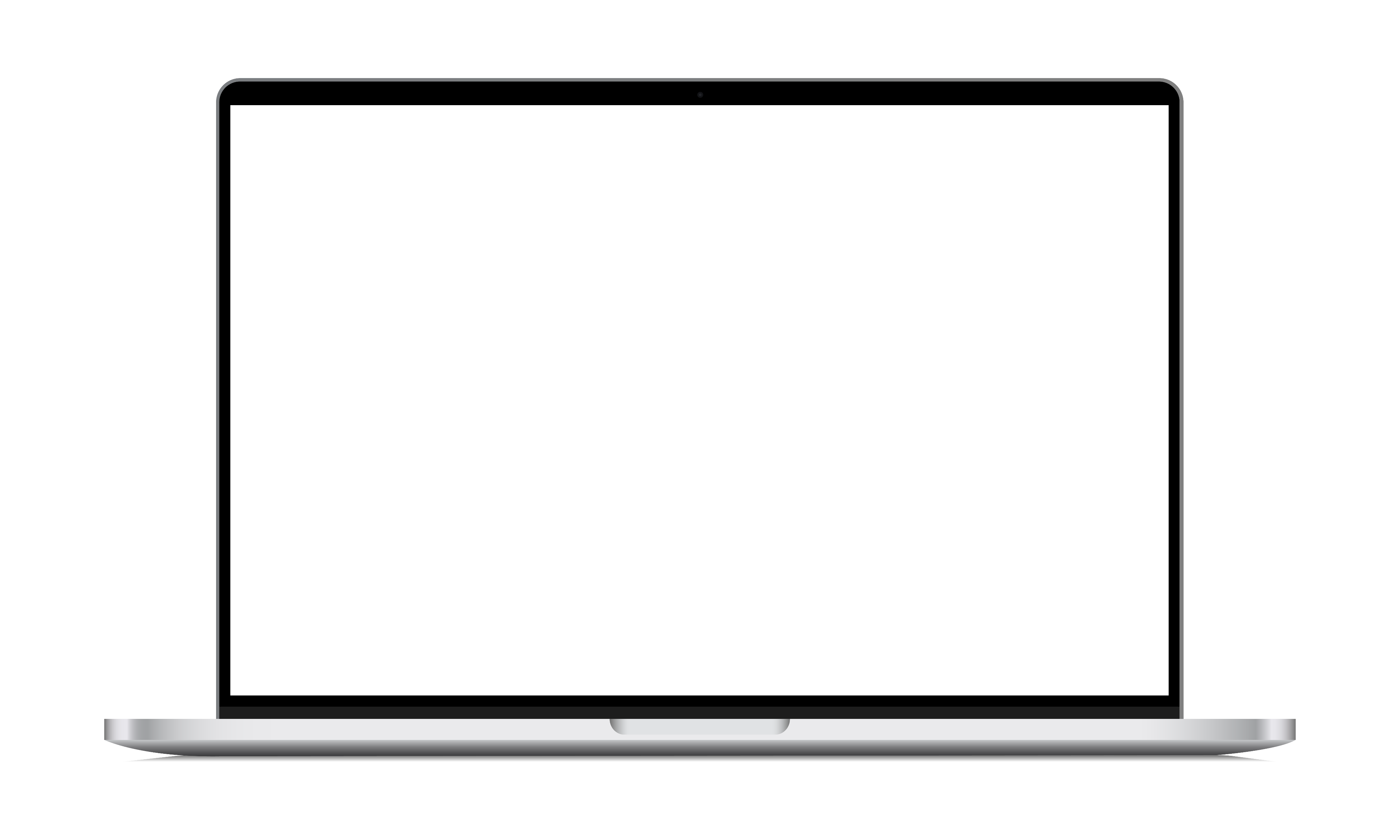 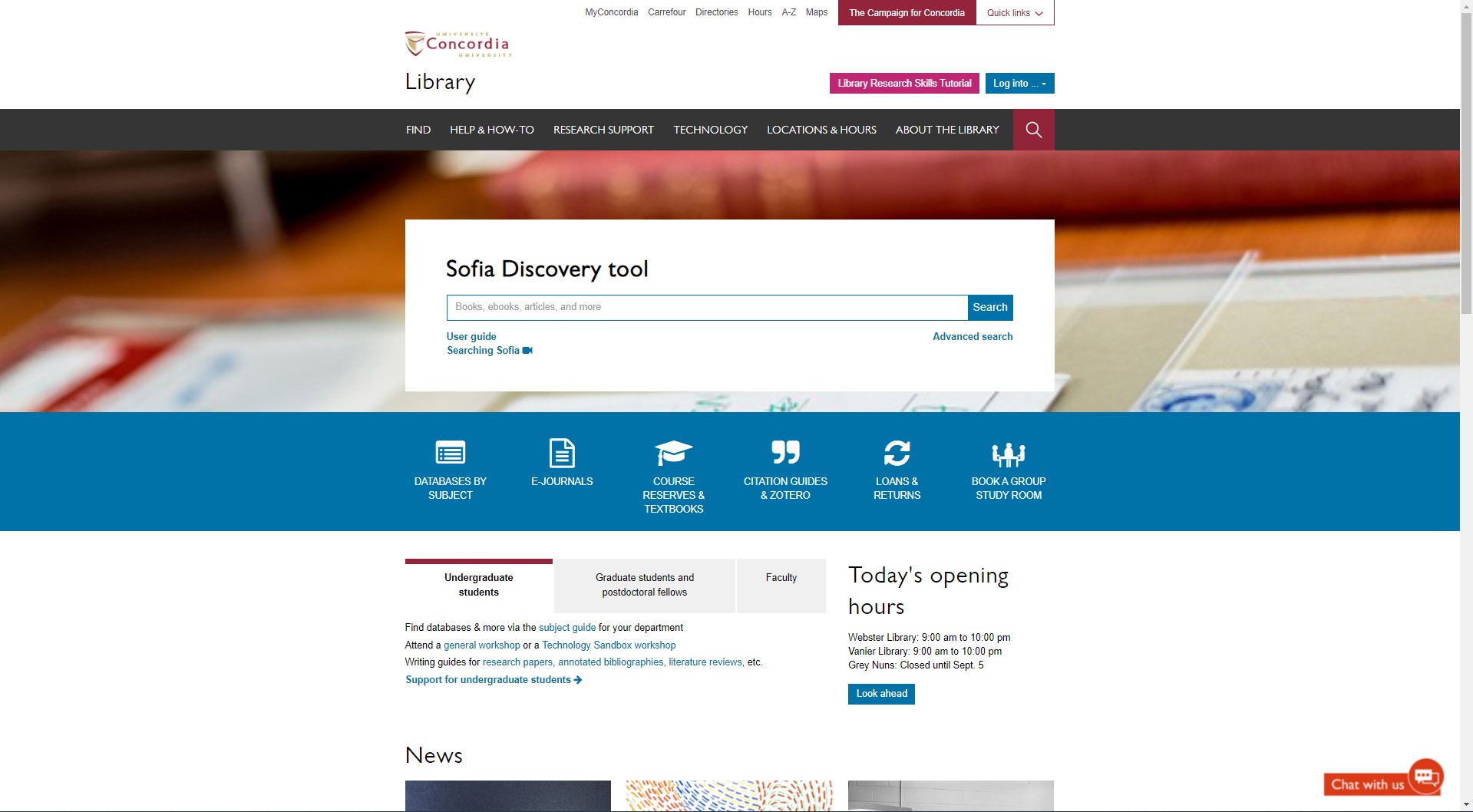 library.concordia.ca
Concordia Library Website “FIND” dropdown menu
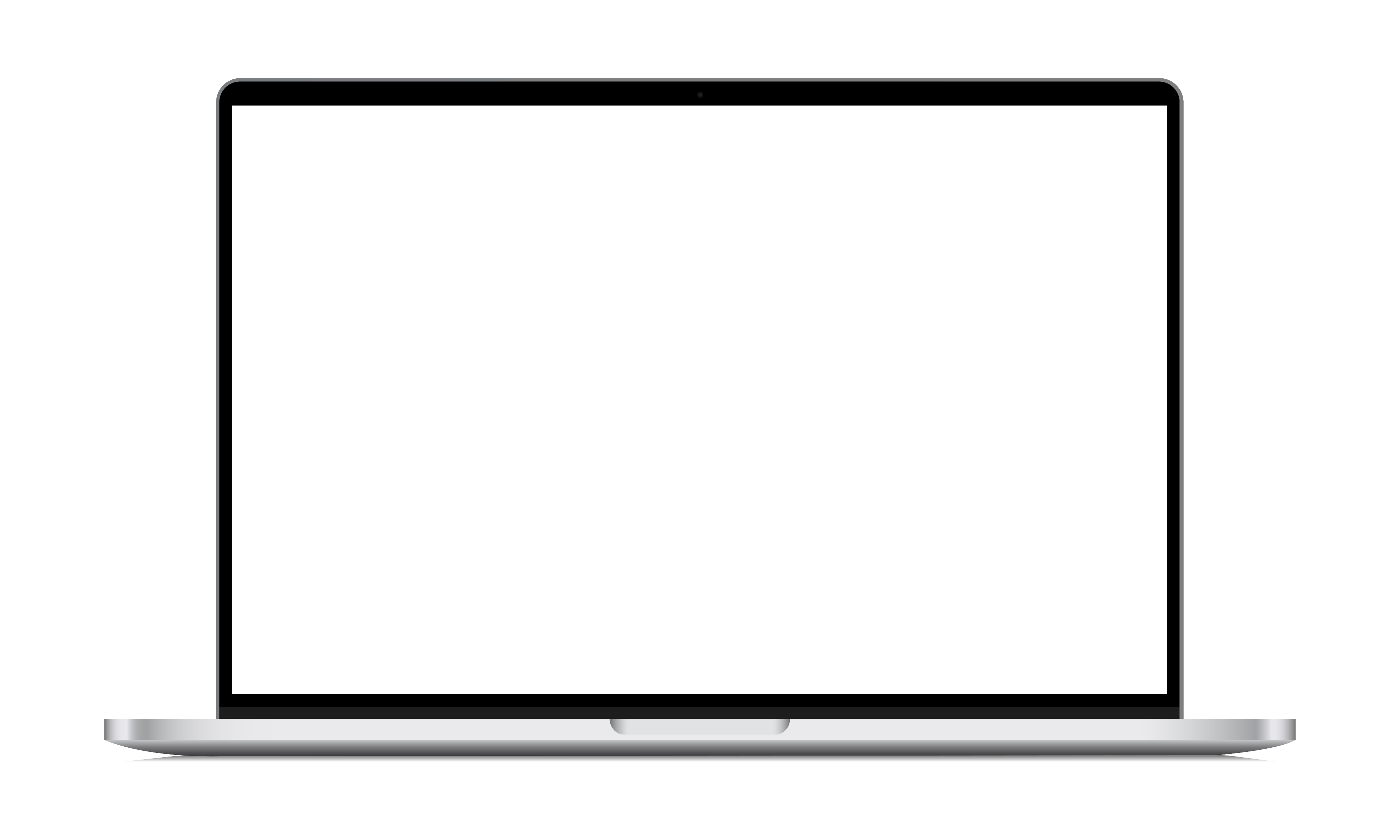 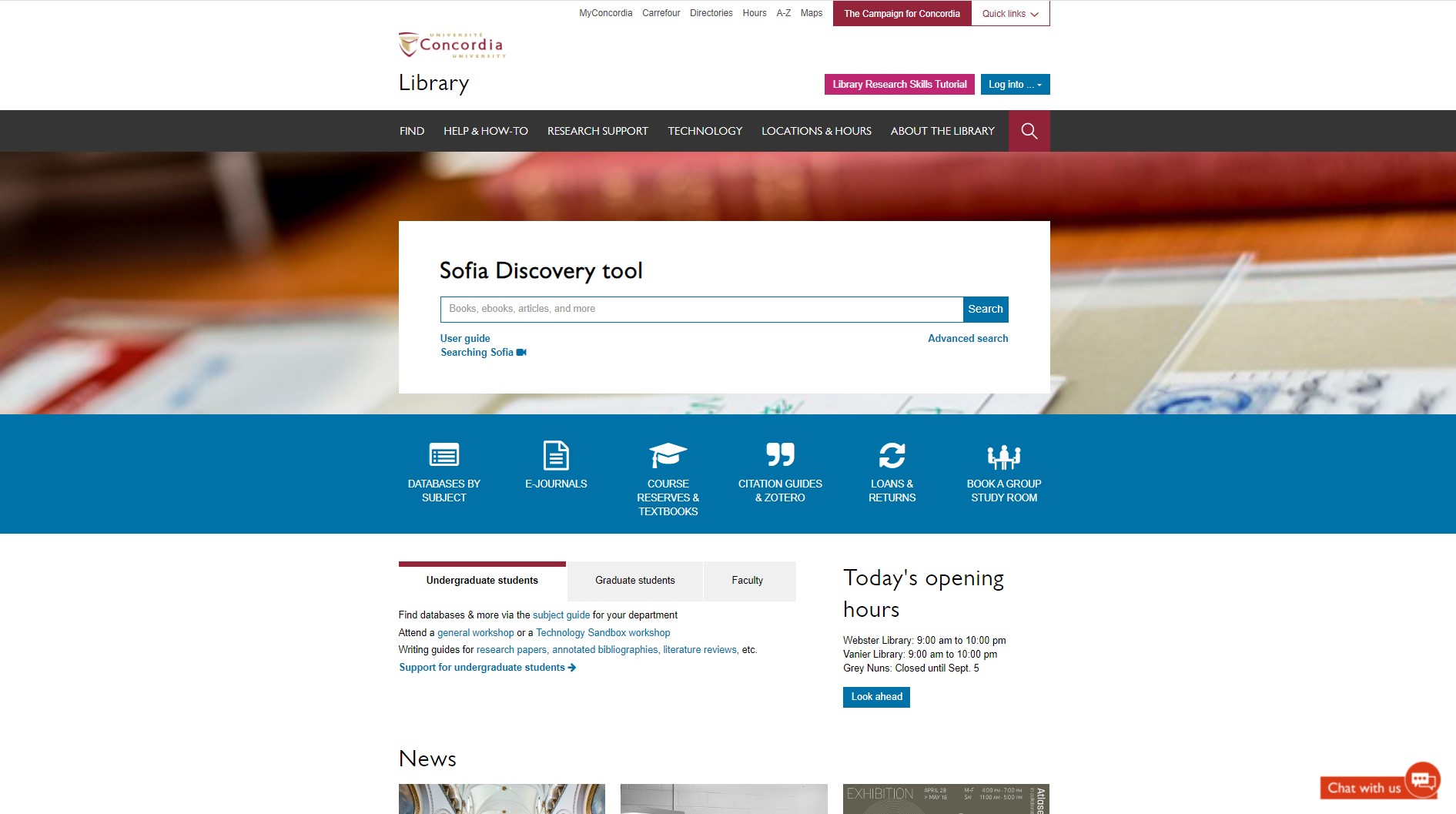 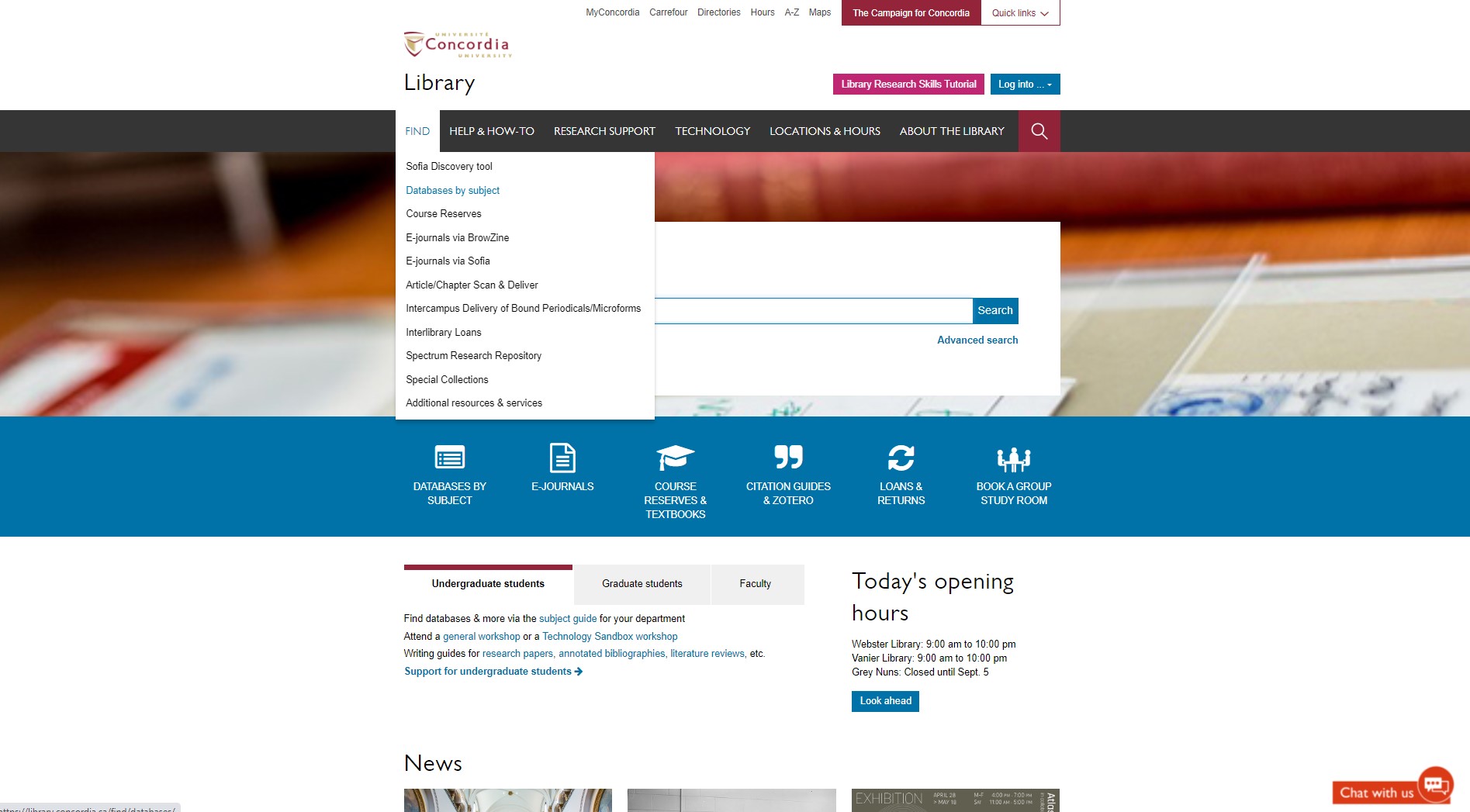 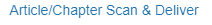 library.concordia.ca
Religions and Cultures Subject Guides
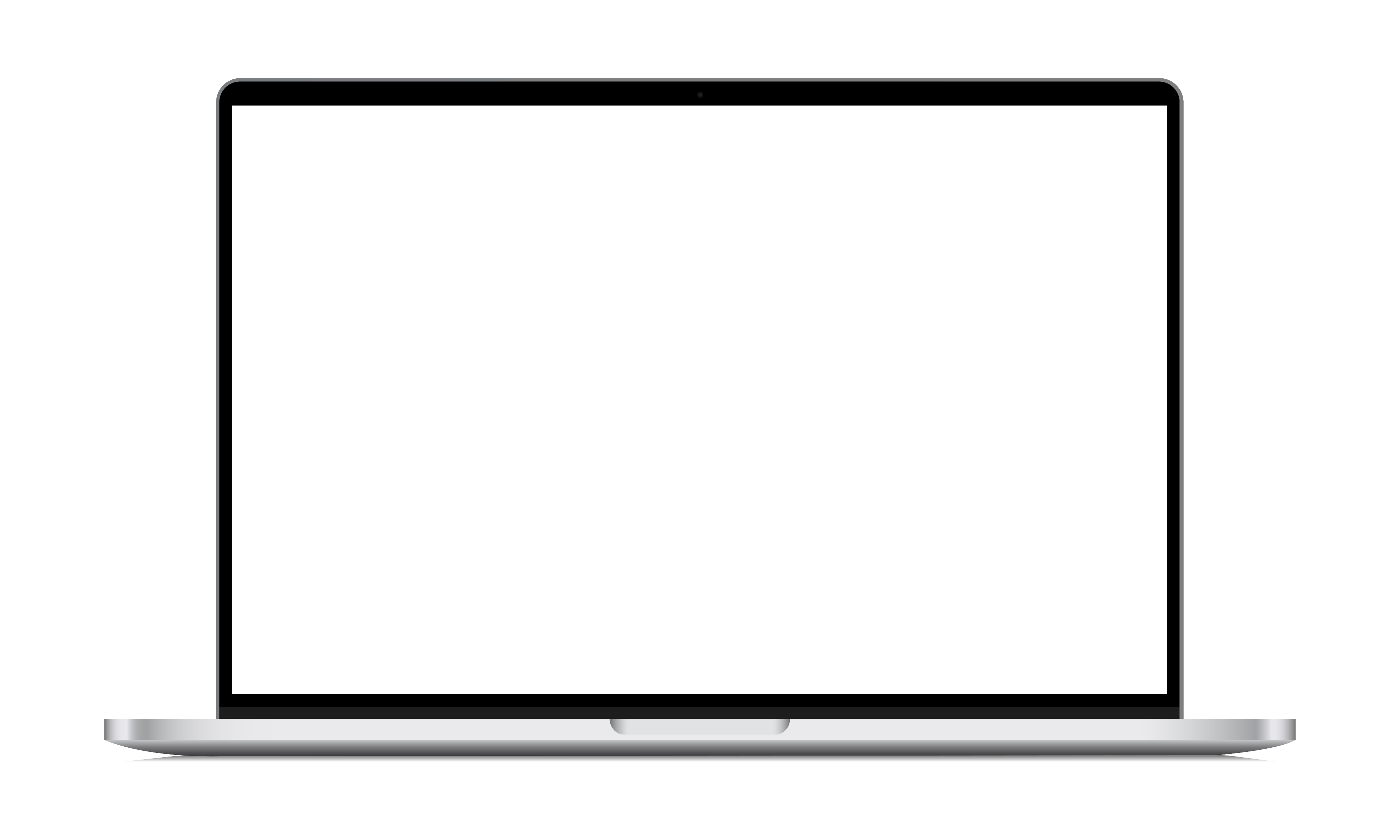 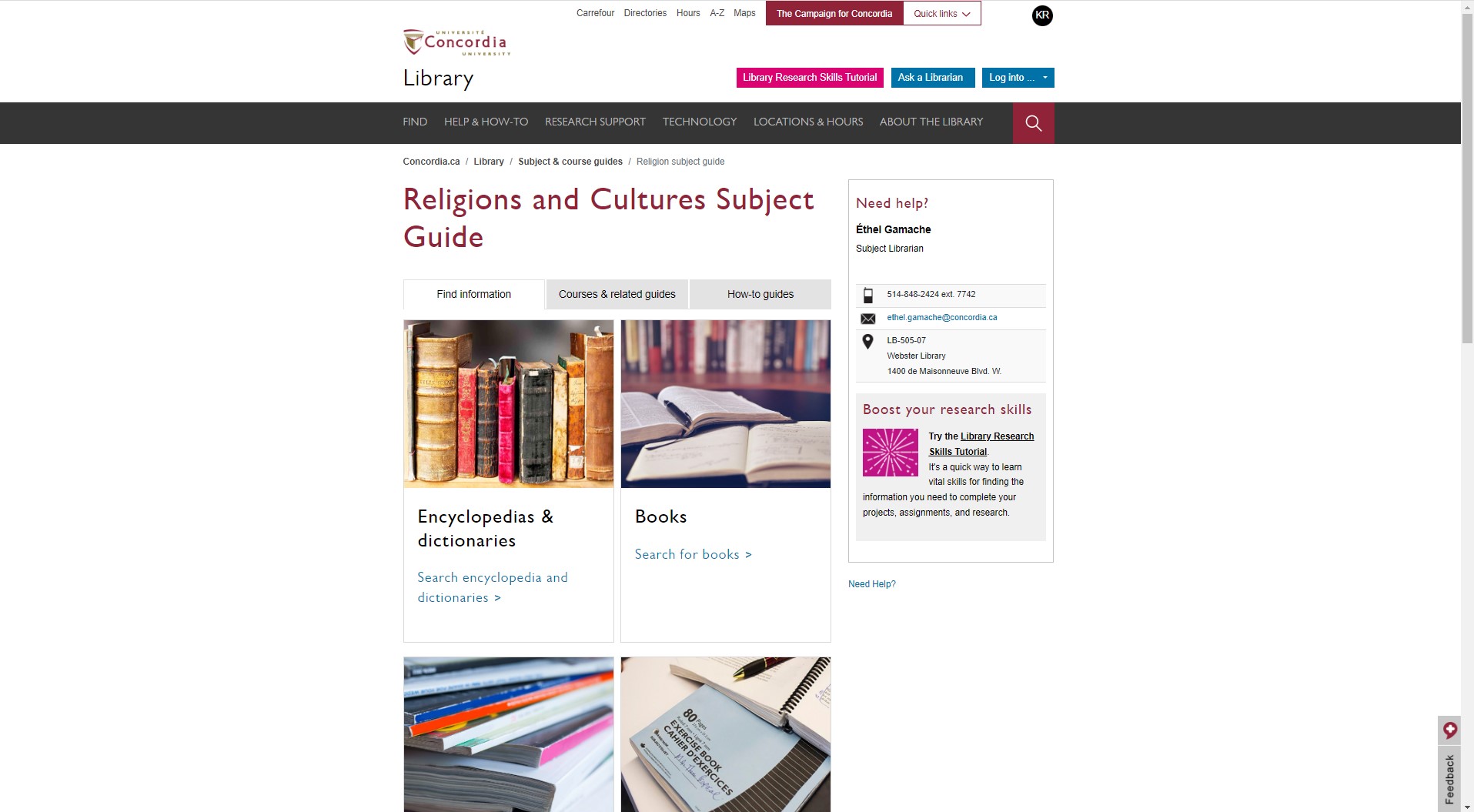 concordia.ca/library/guides/religion.html
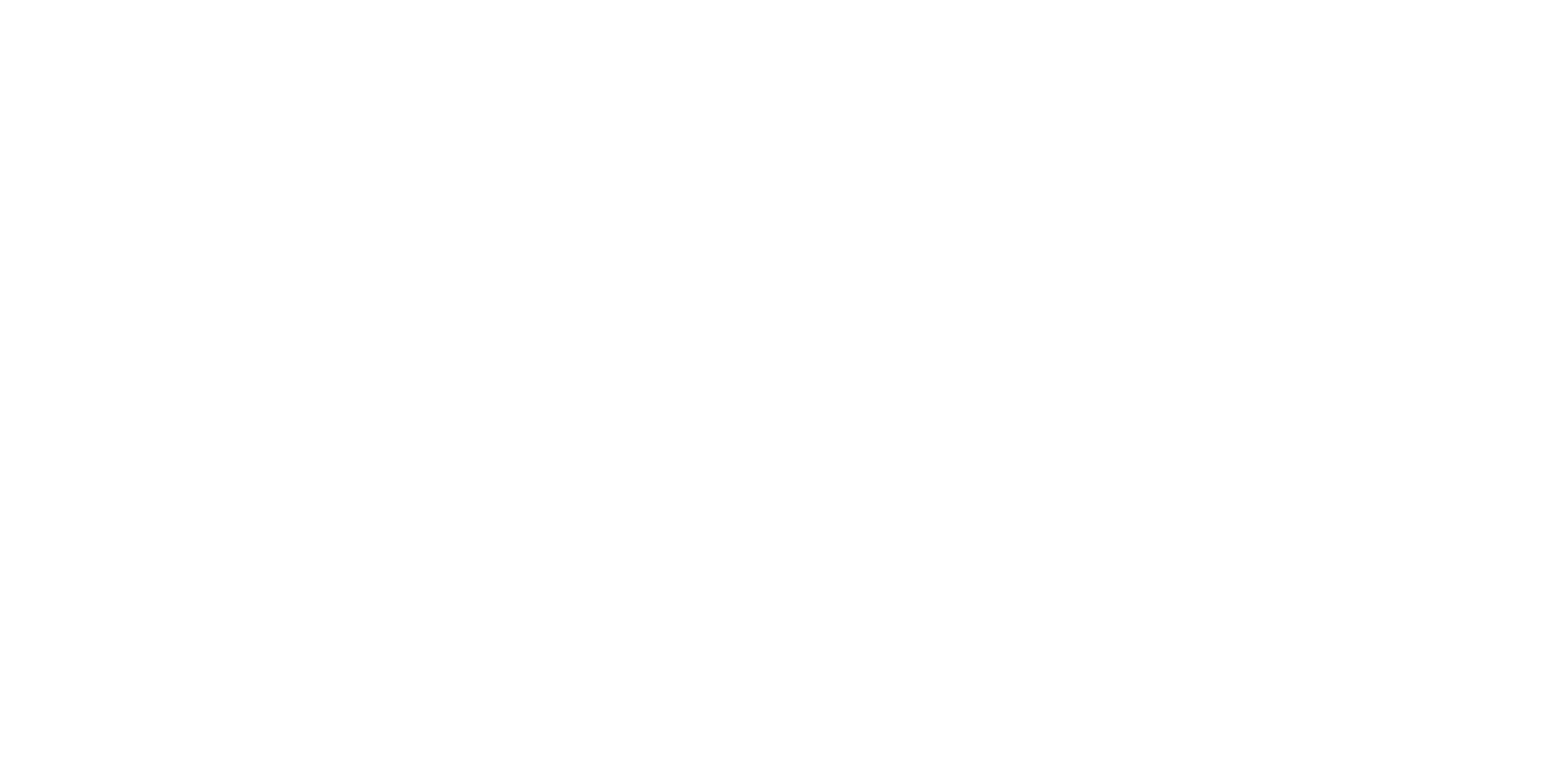 USING SOFIA & INTERLIBRARY LOANS
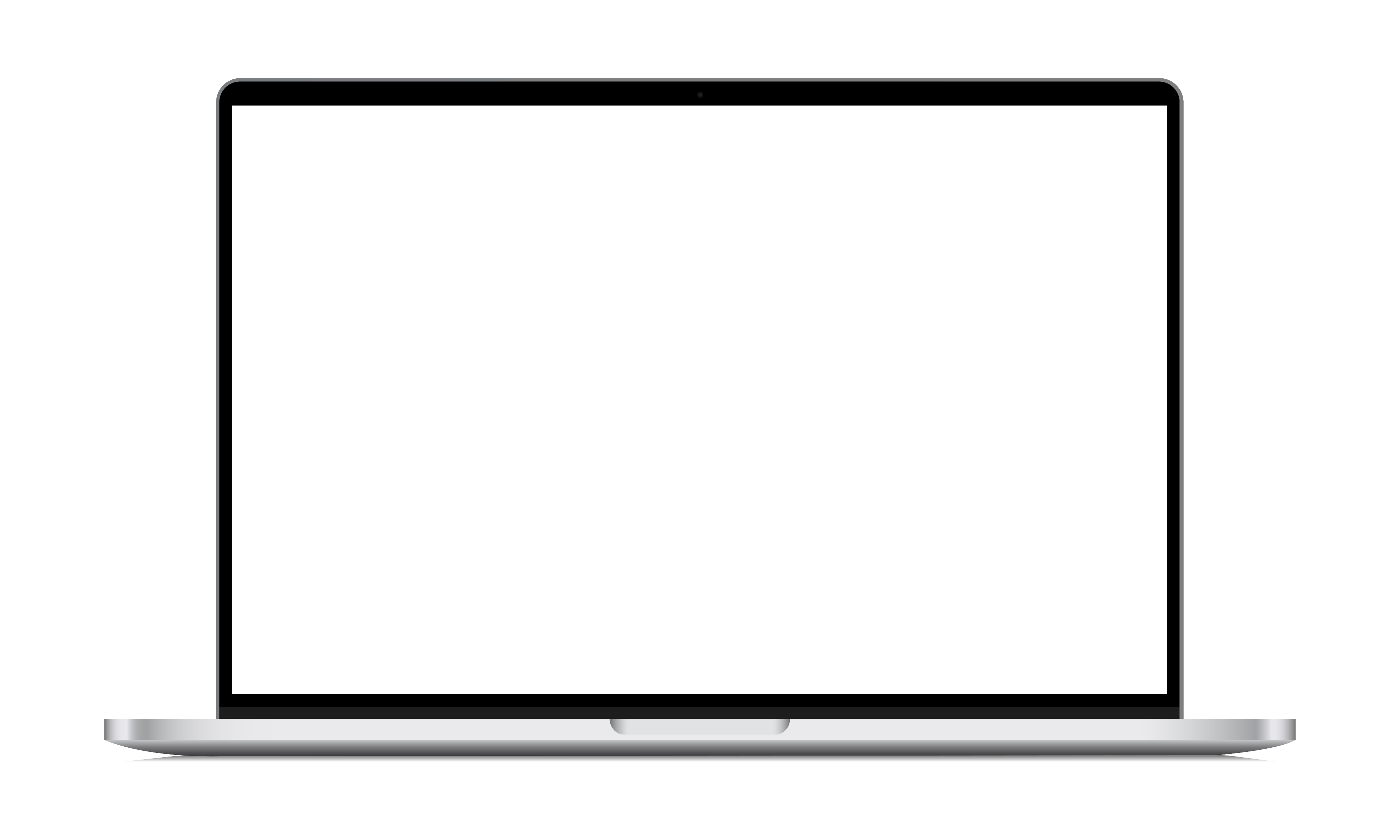 Advanced search in Sofia
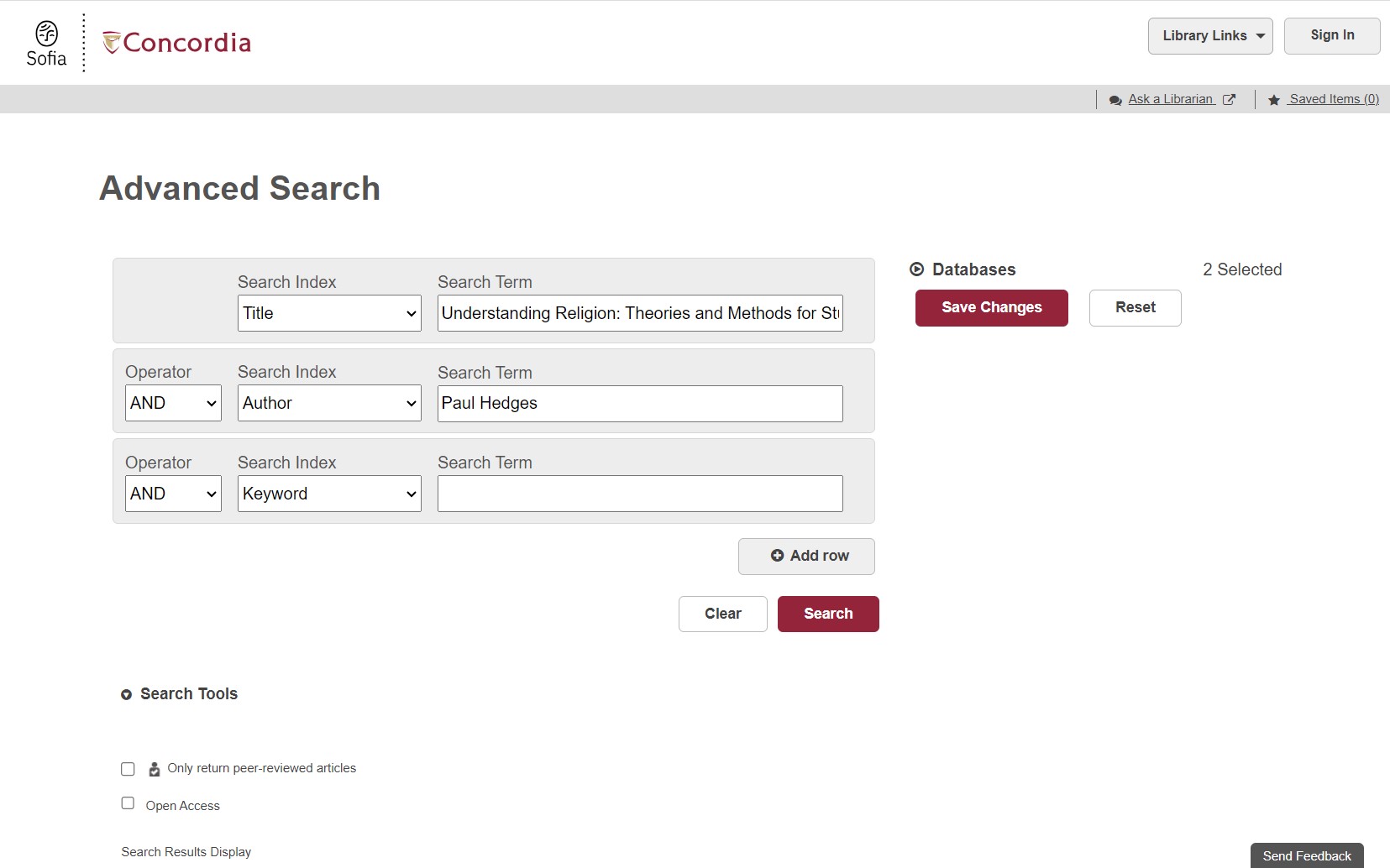 Advanced search in Sofia continued 1
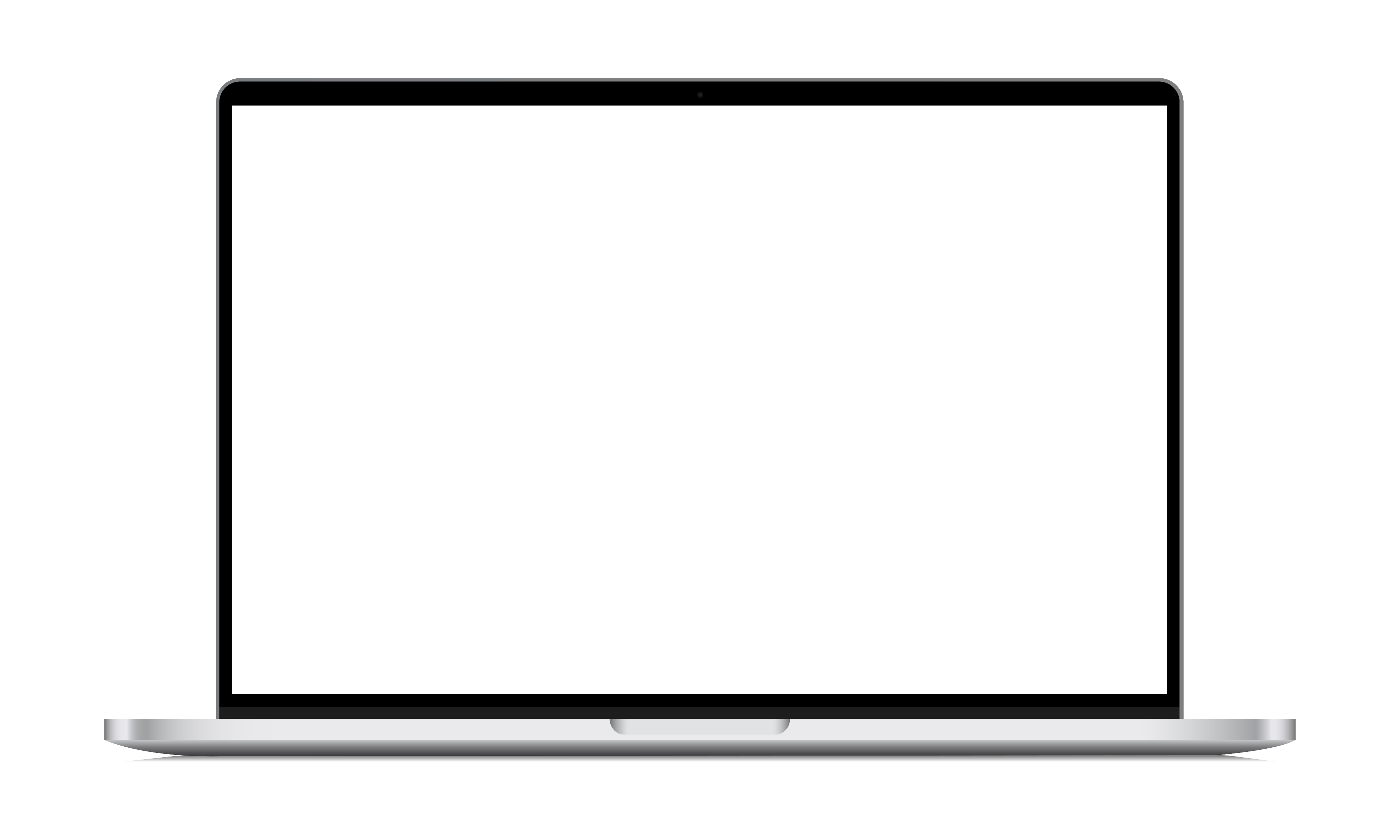 Advanced search in Sofia
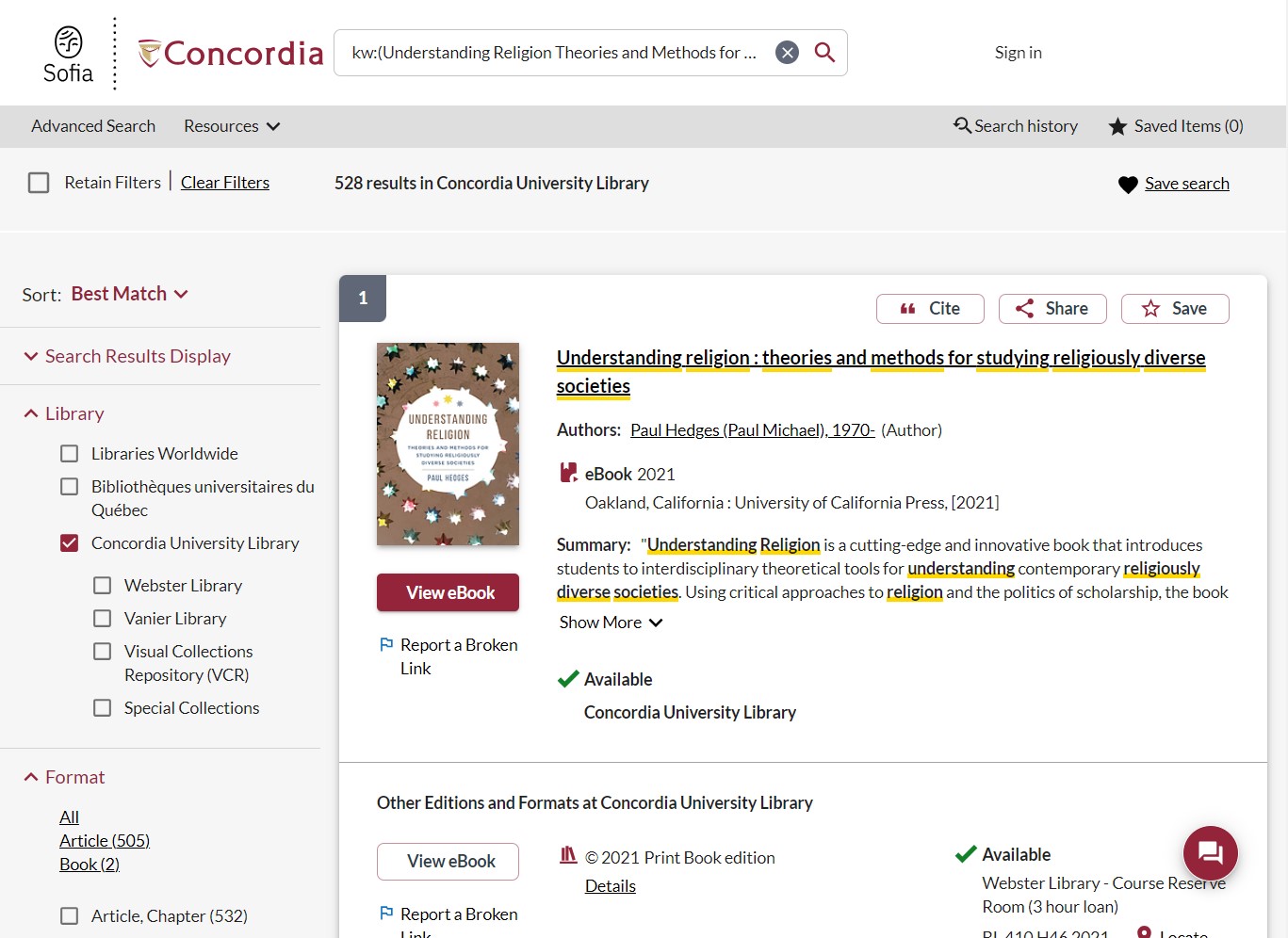 Advanced search in Sofia continued 2
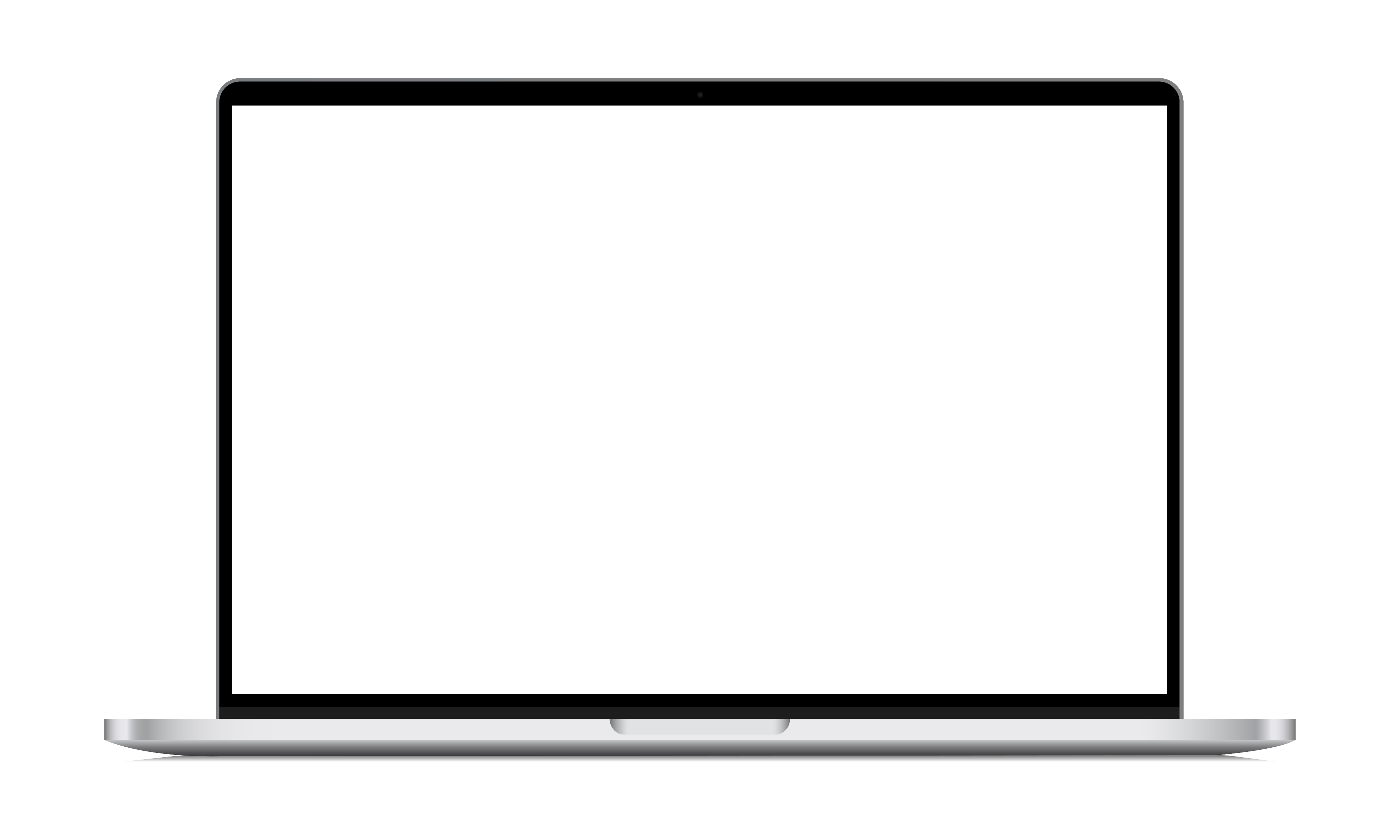 Advanced search in Sofia
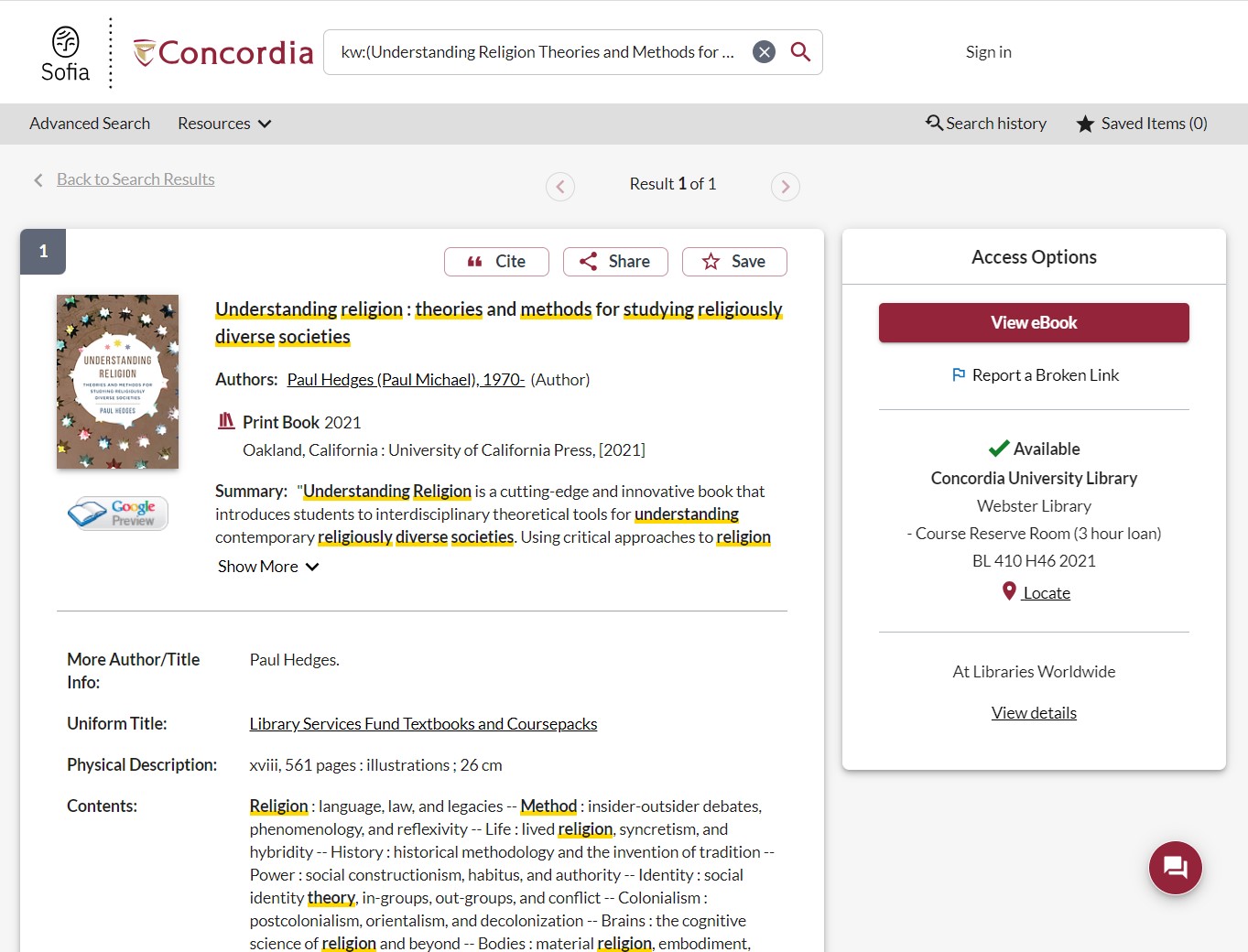 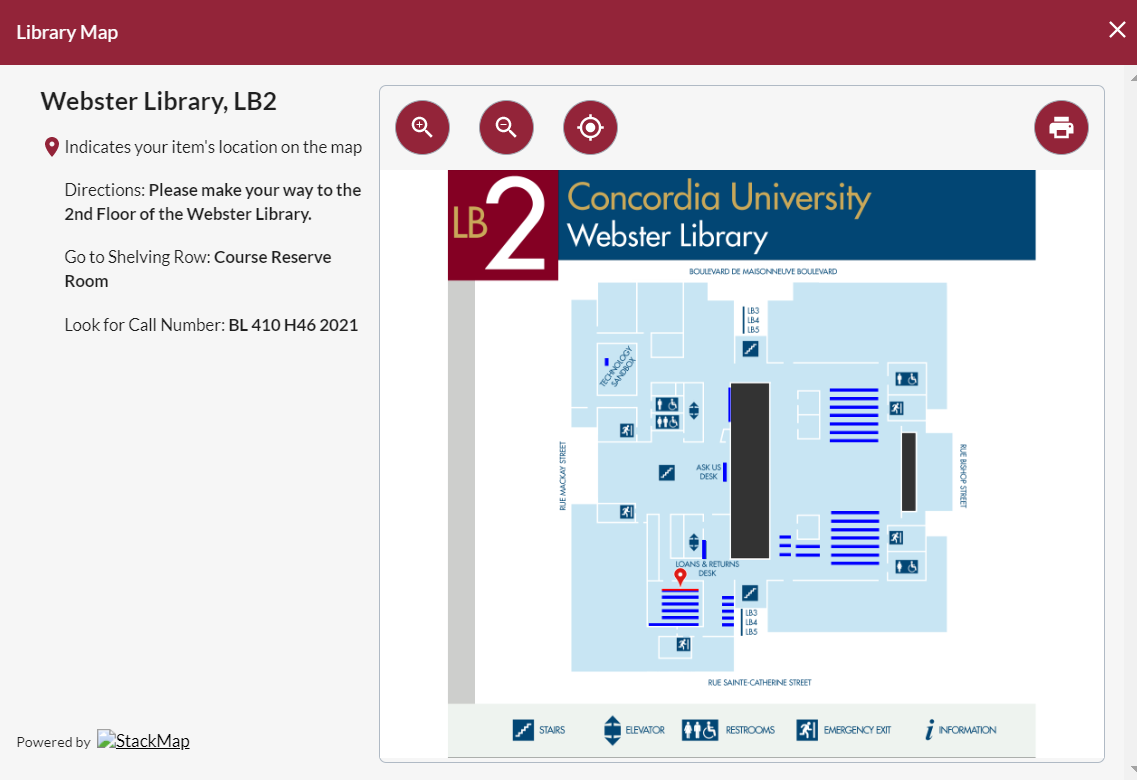 Advanced search in Sofia continued 3
Advanced search in Sofia
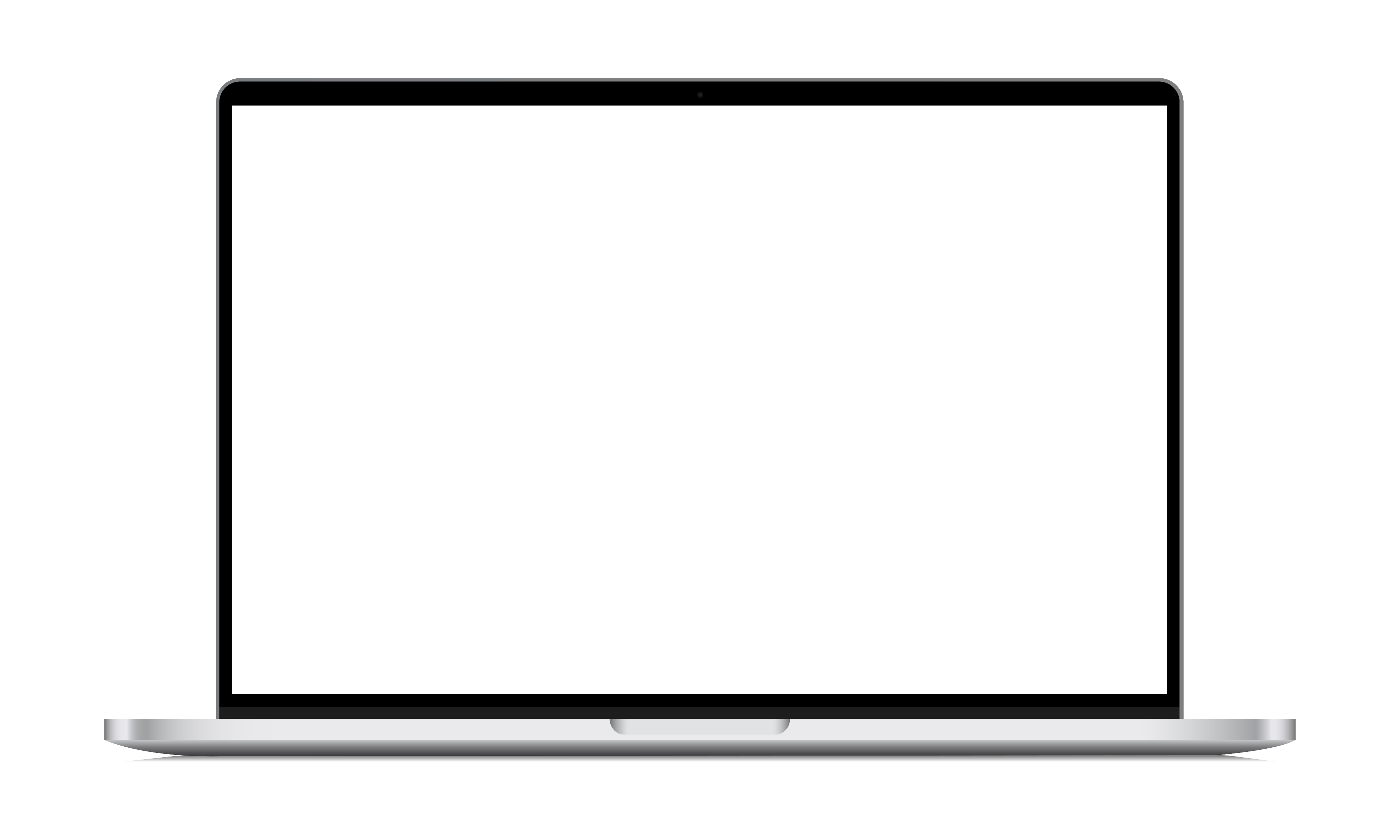 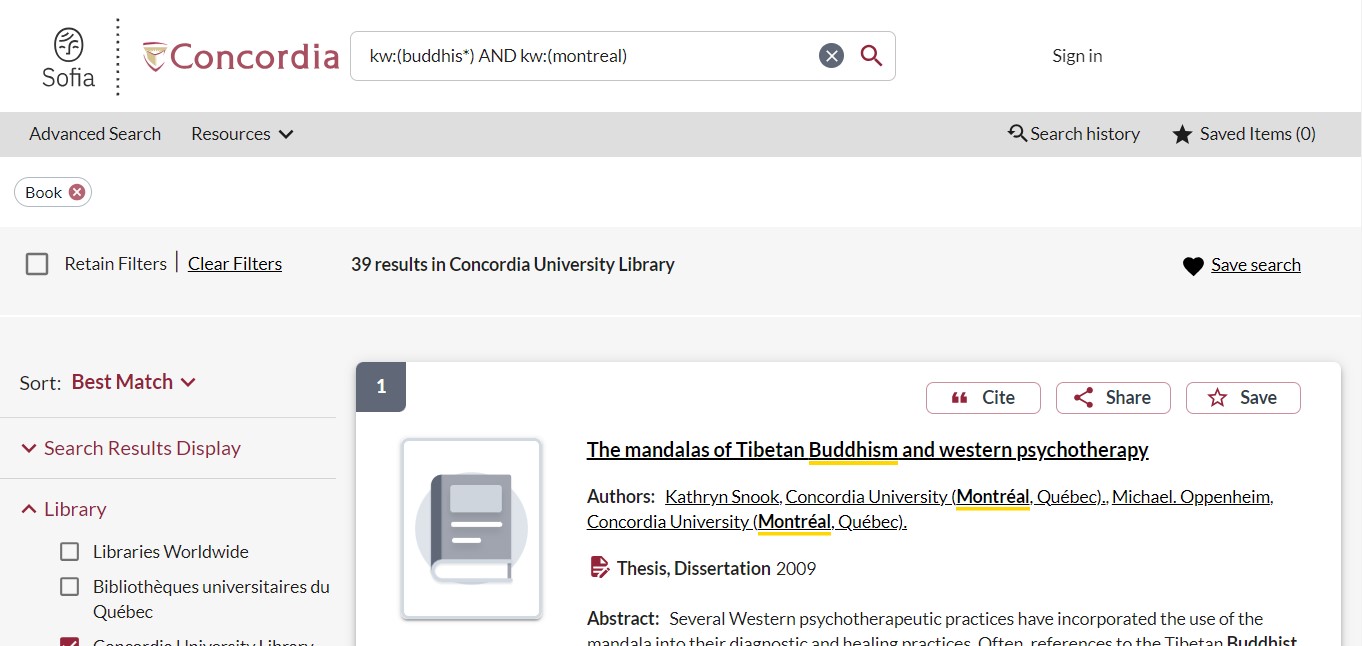 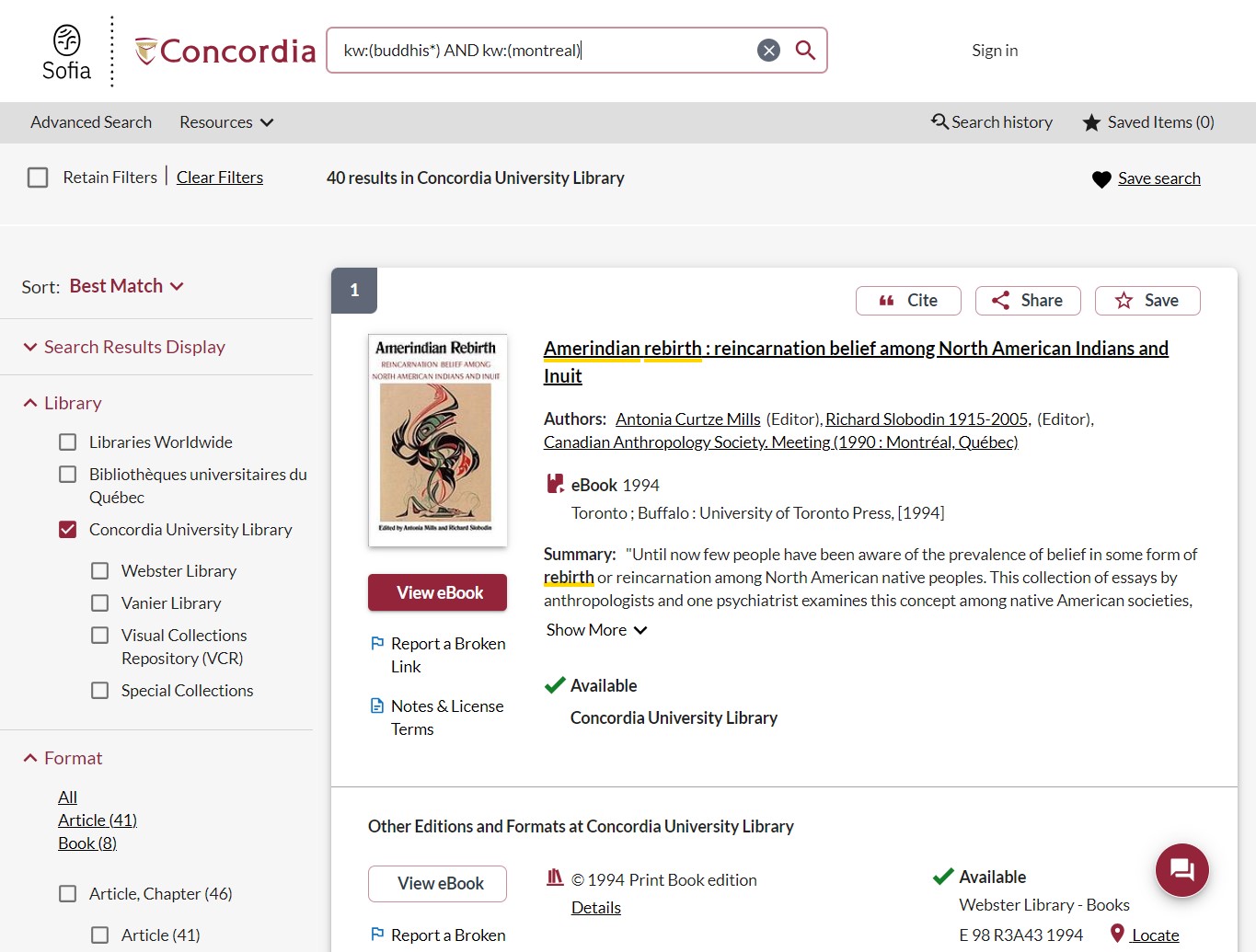 Advanced search in Sofia continued 4
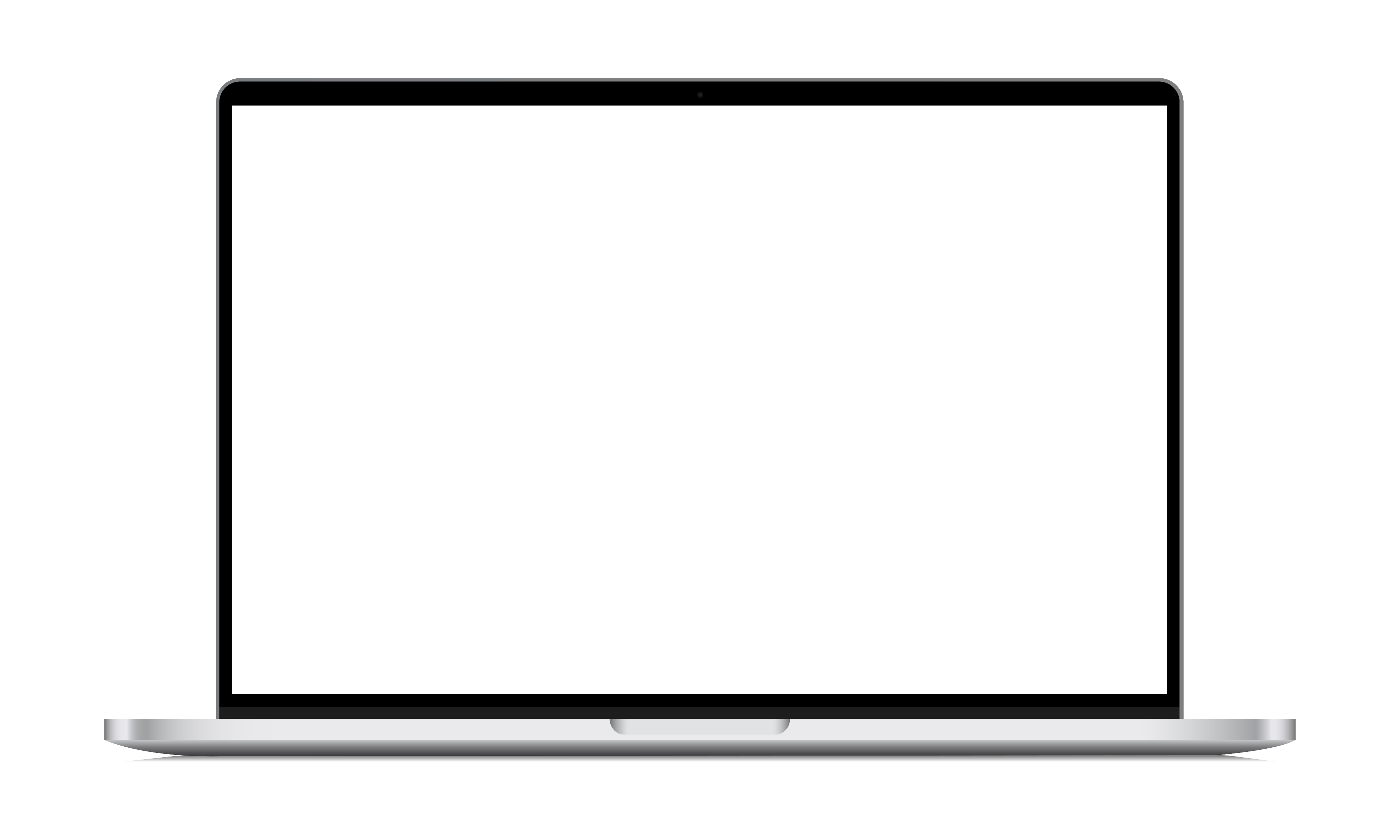 Advanced search in Sofia
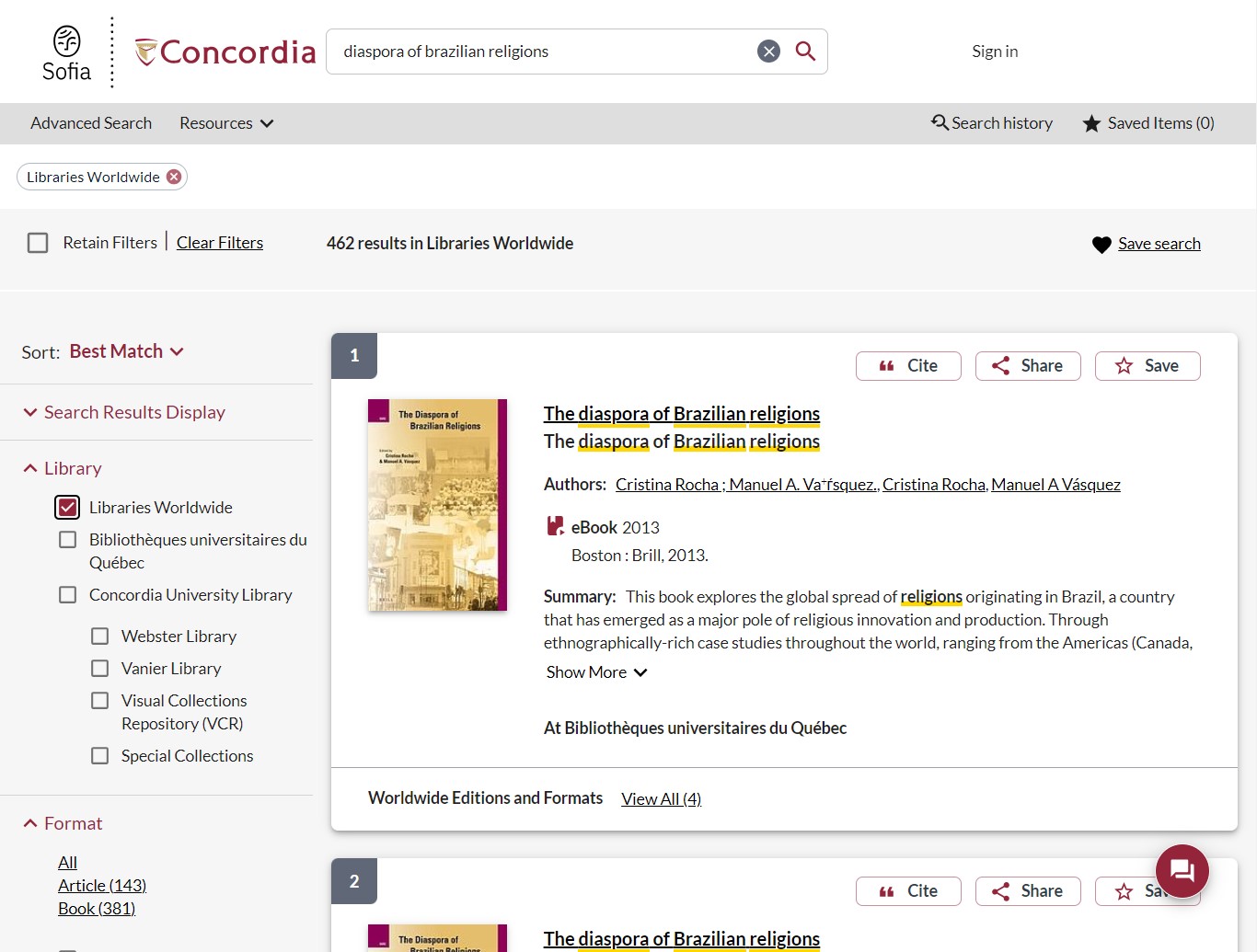 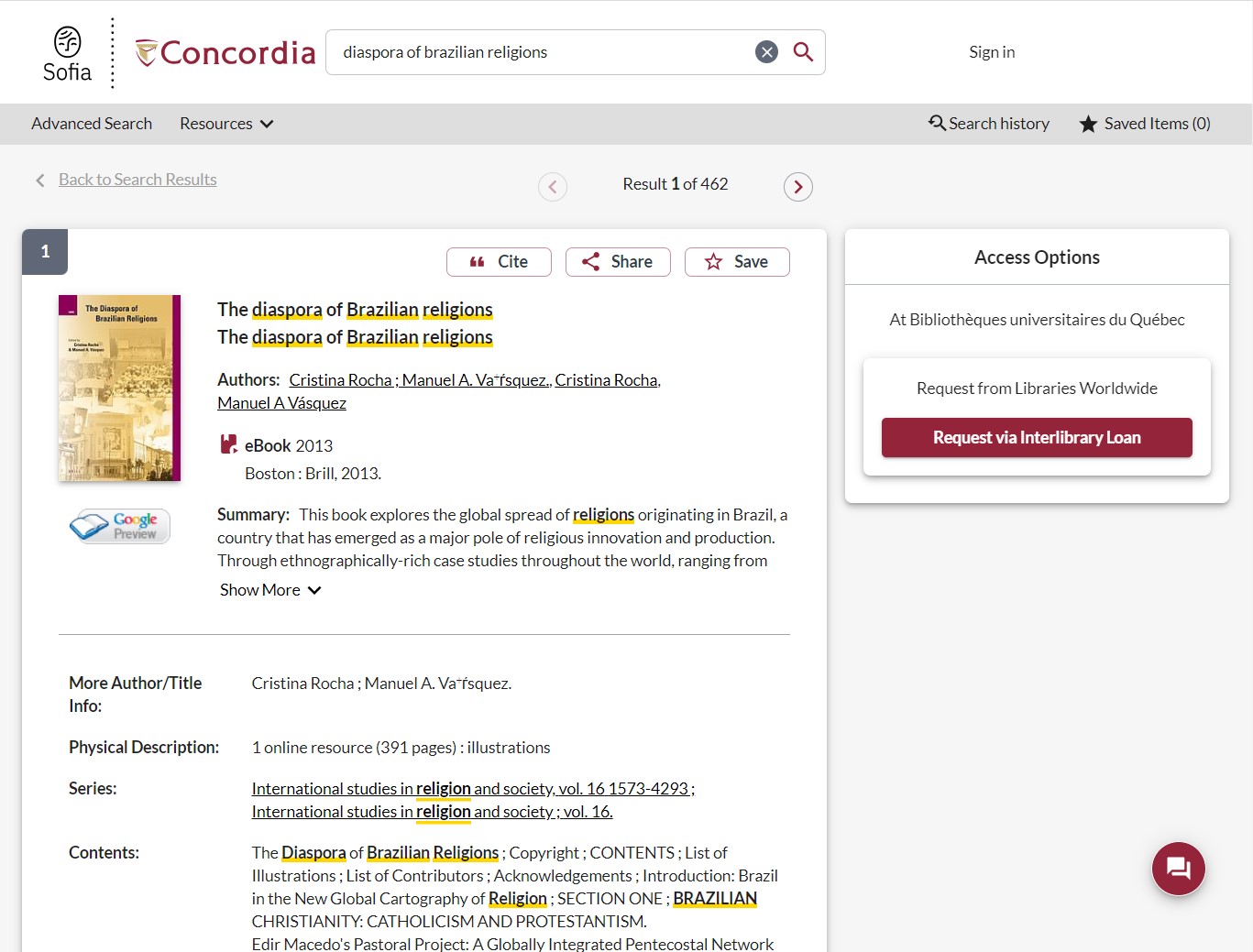 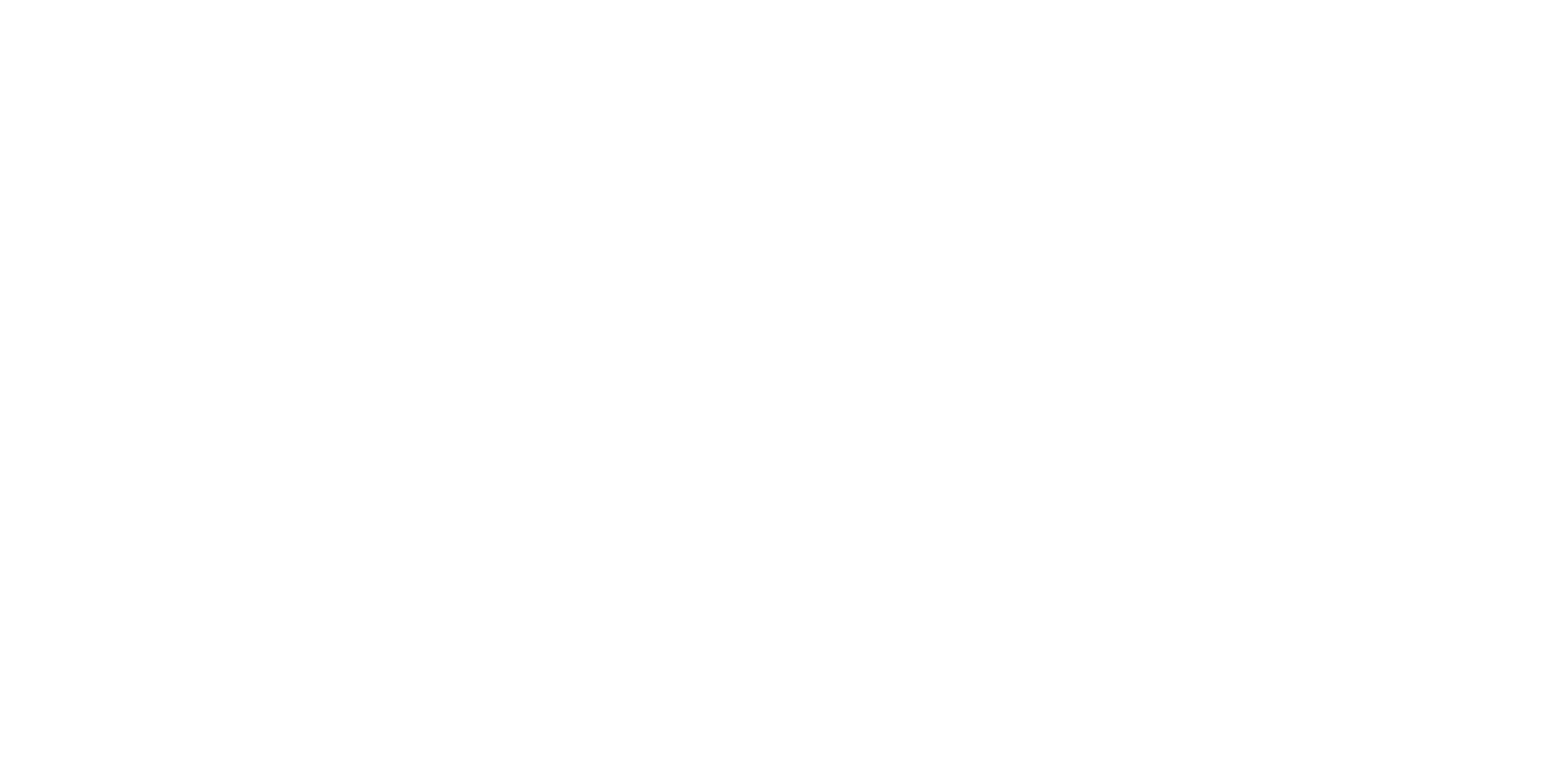 USING INTERLIBRARY LOANSWITHIN SOFIA
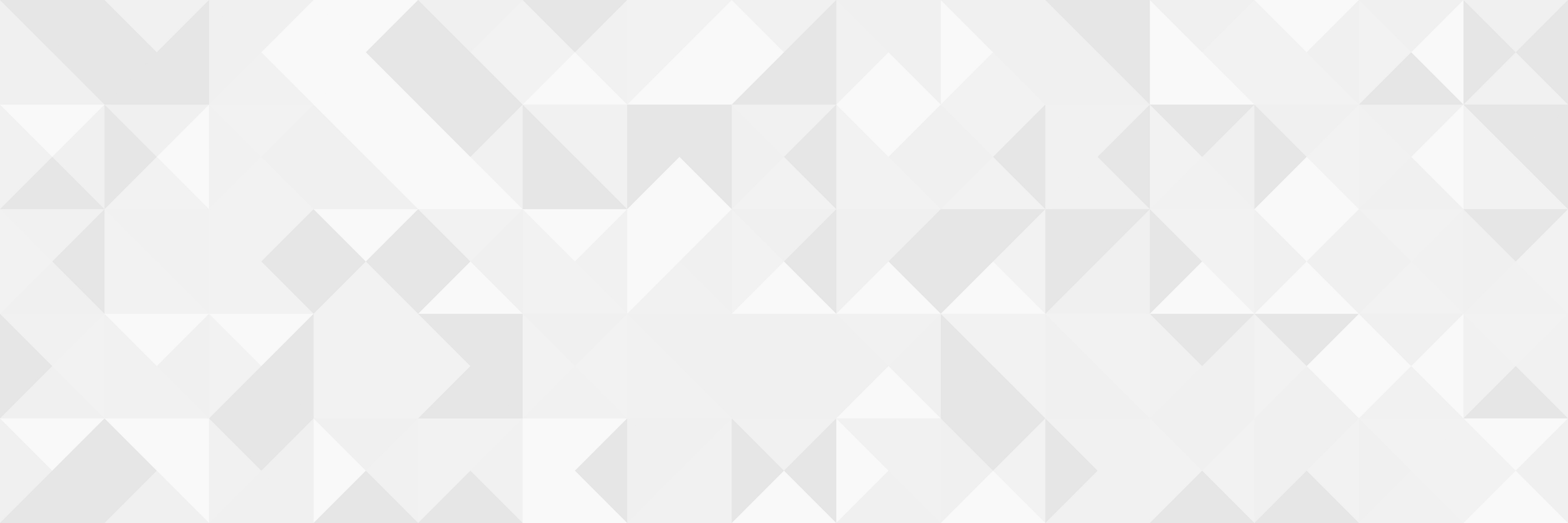 ILL requests are made directly in the Sofia Discovery tool:
“Request via Interlibrary Loan” button 
Form available under the “Requests” tab in "My Account".
What is the new interlibrary loans (ILL) service?
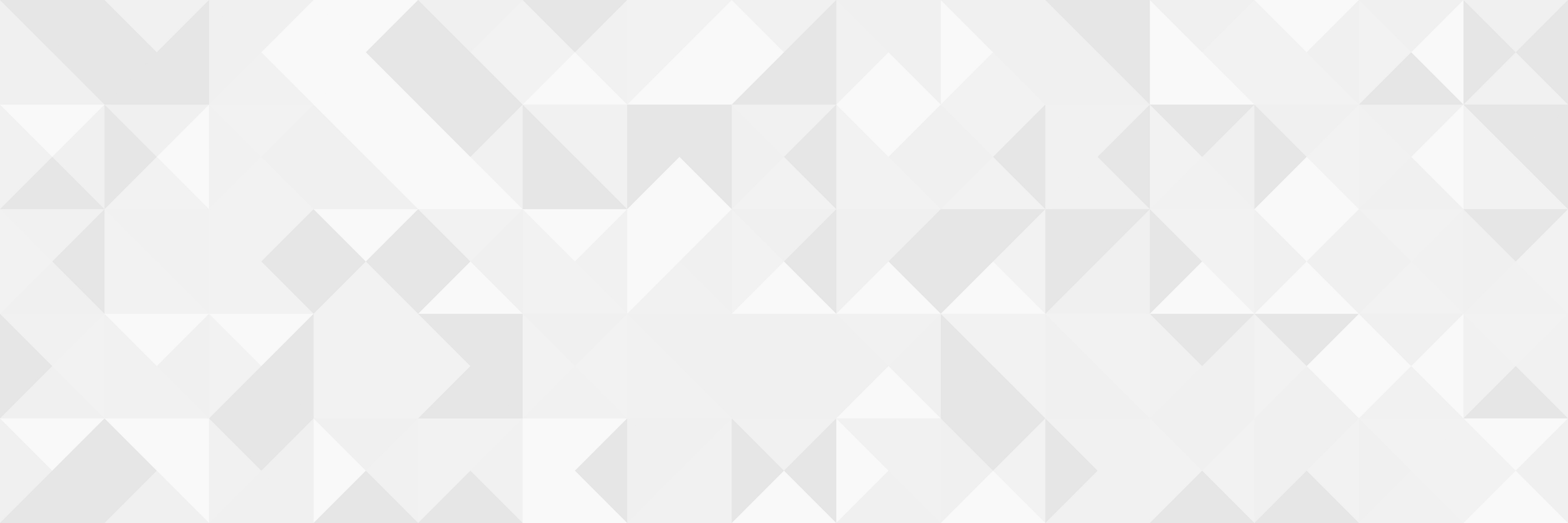 Book chapter and journal article scans from Concordia’s print collection can now be requested and tracked in Sofia. 

Look for the “Chapter Scan” button in the Access Options panel.
Concordia article/chapter scan & deliver service
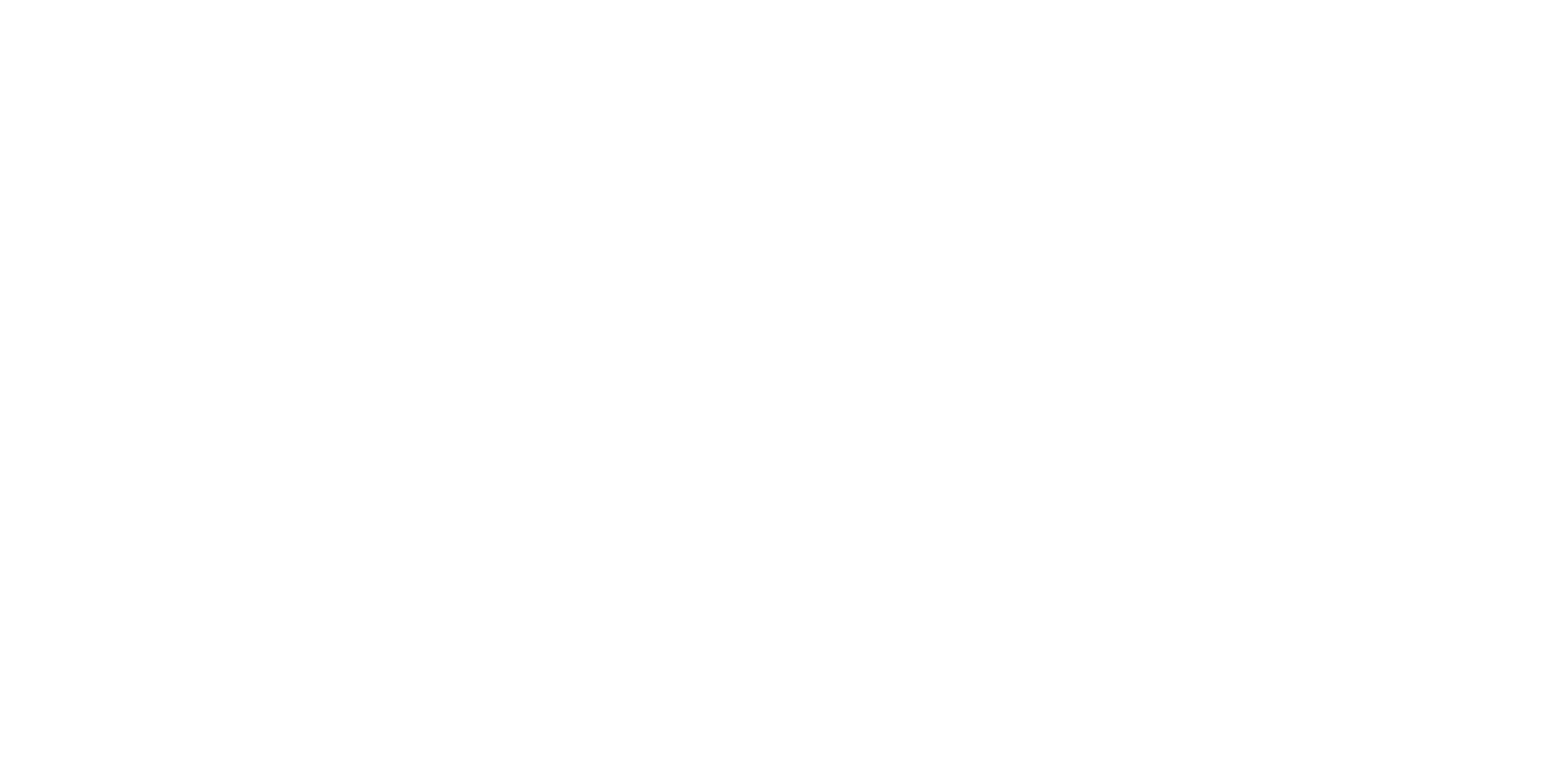 EXAMPLE
REQUEST A BOOKVIA INTERLIBRARY LOAN
Sofia Discovery Tool request via Interlibrary loan
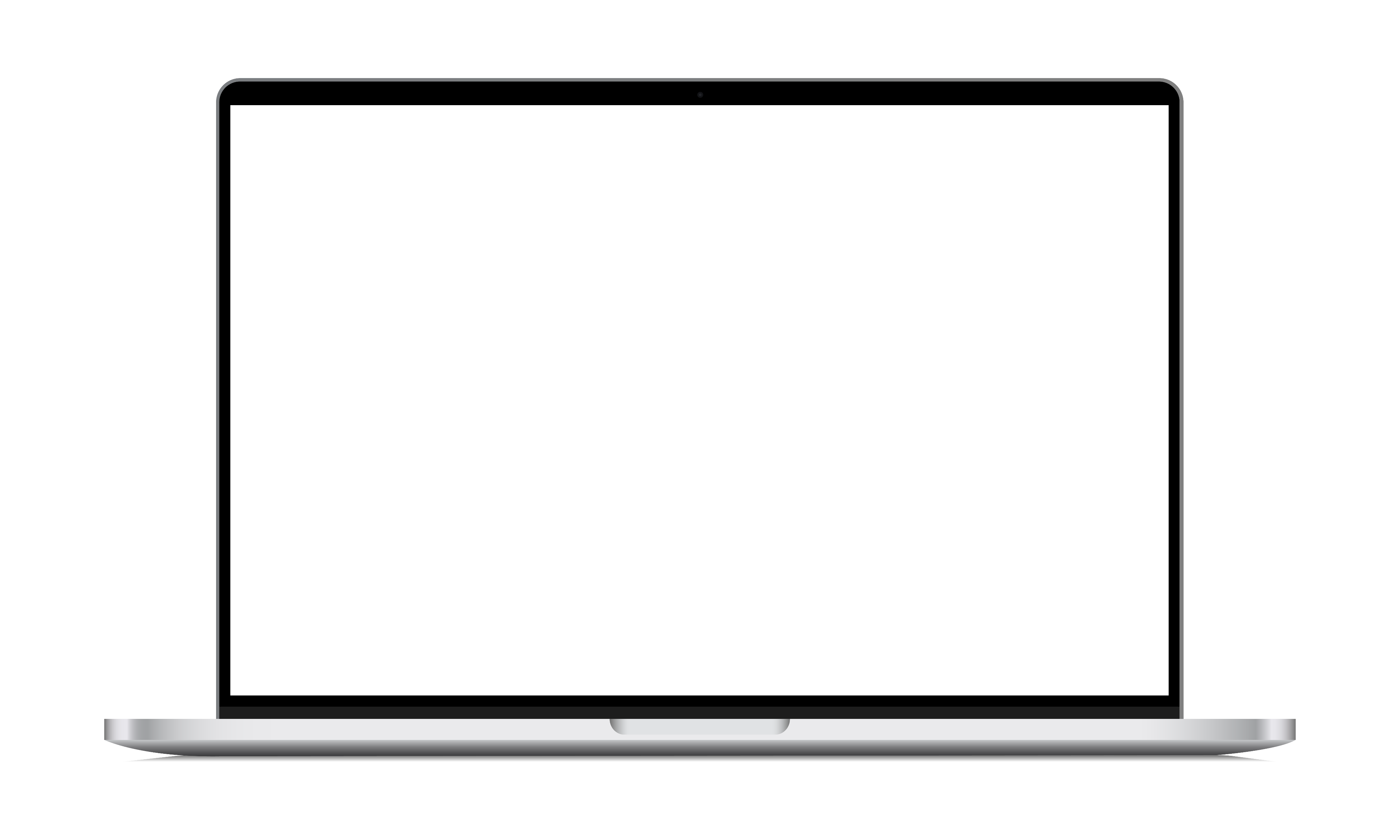 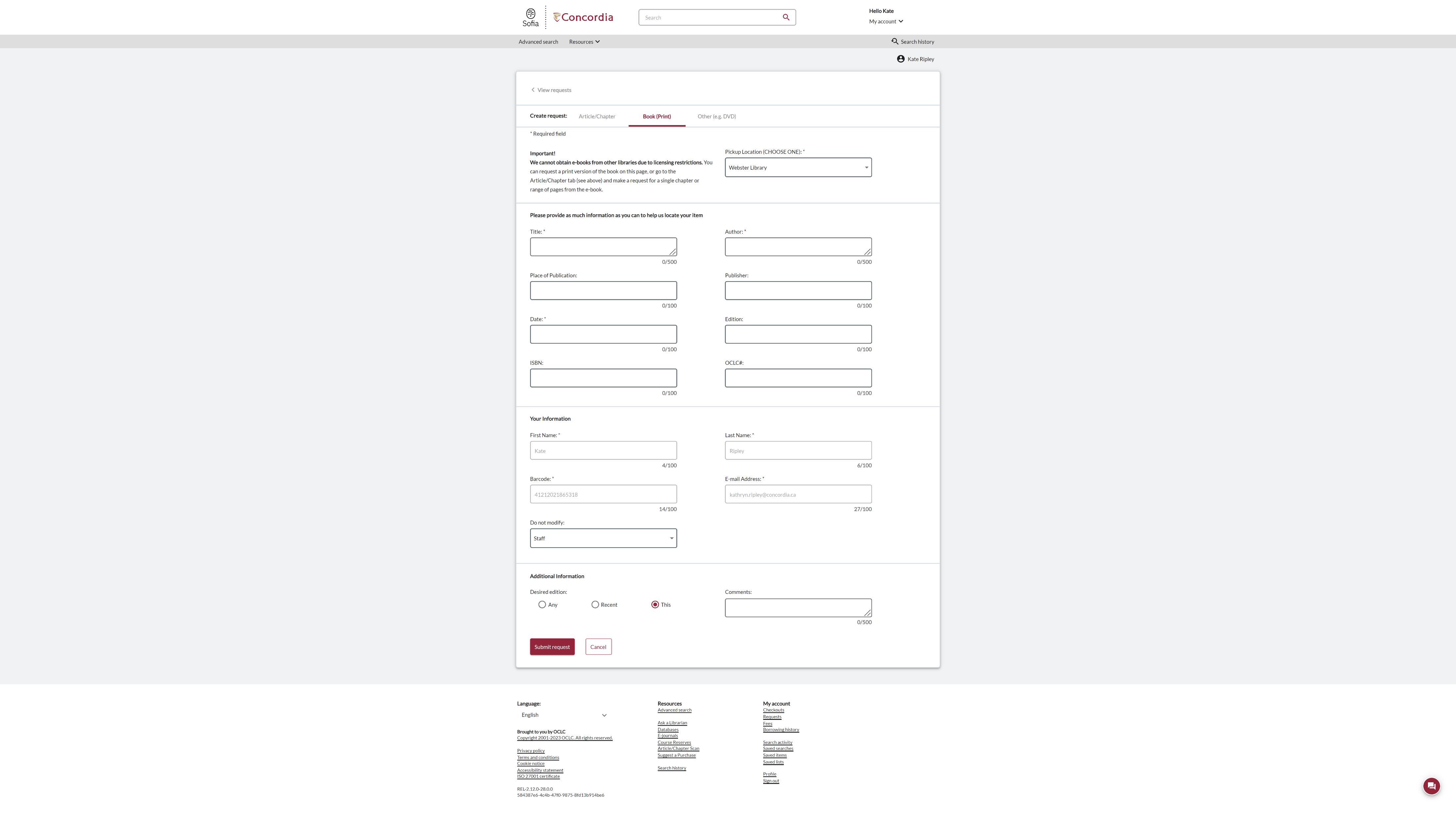 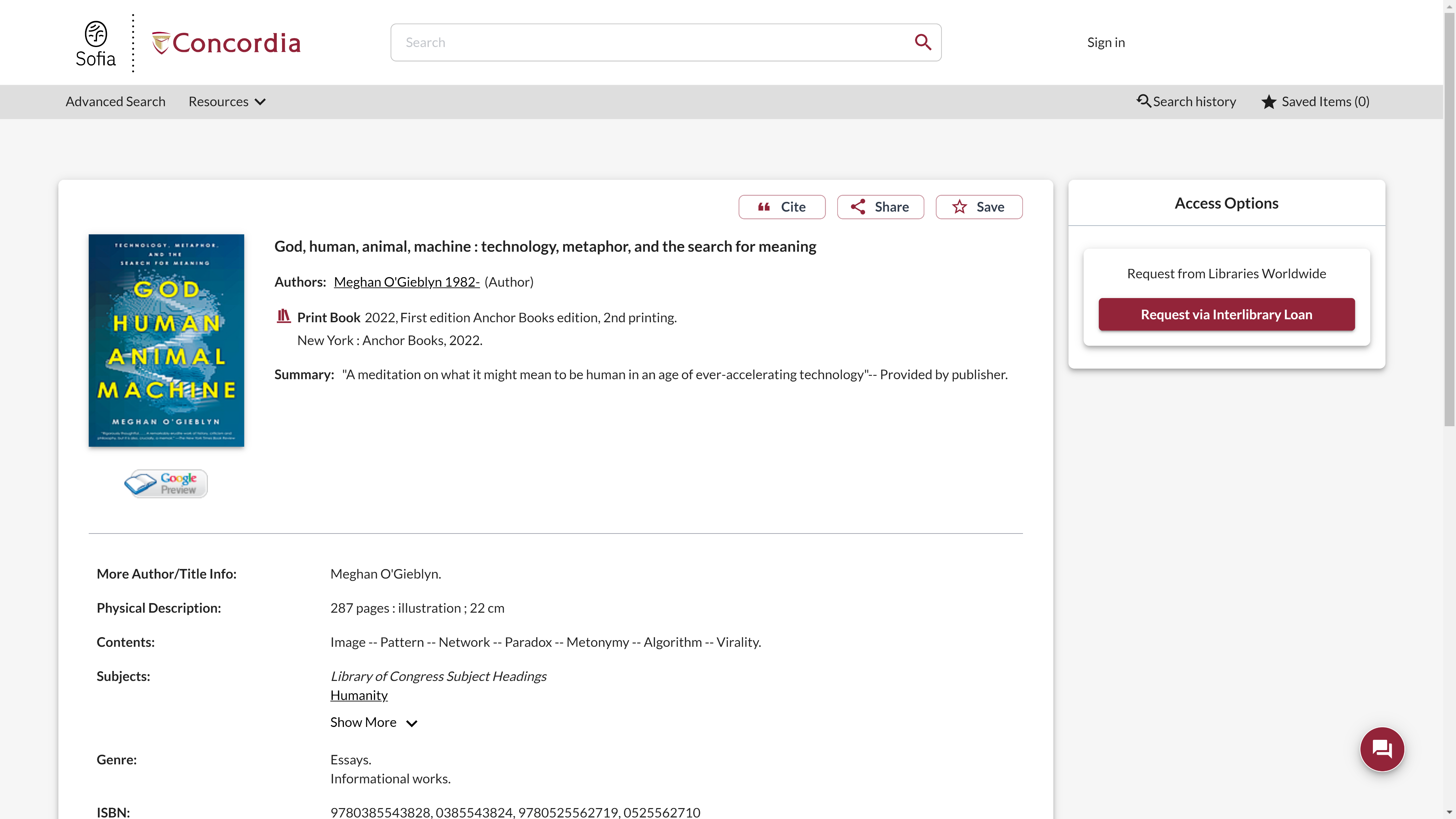 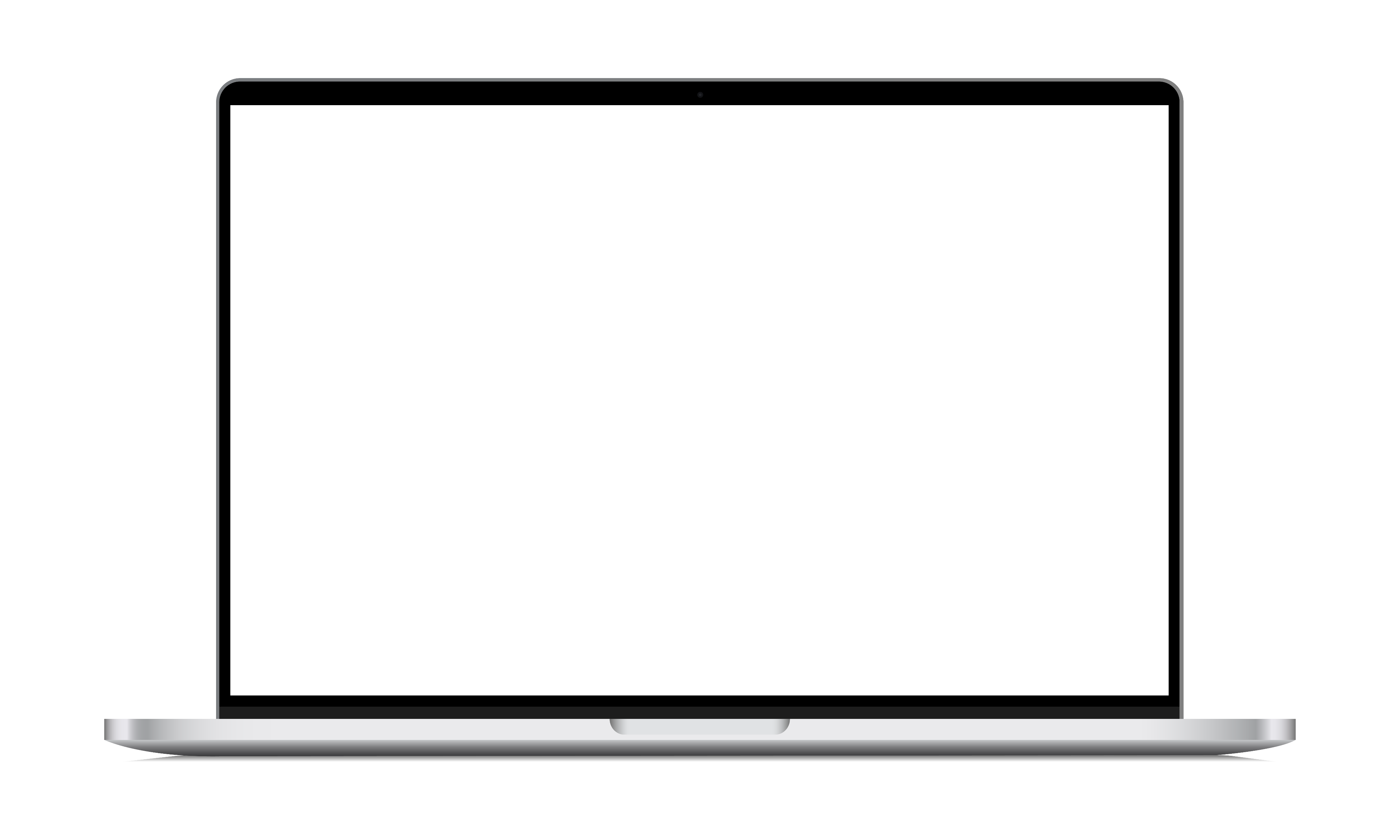 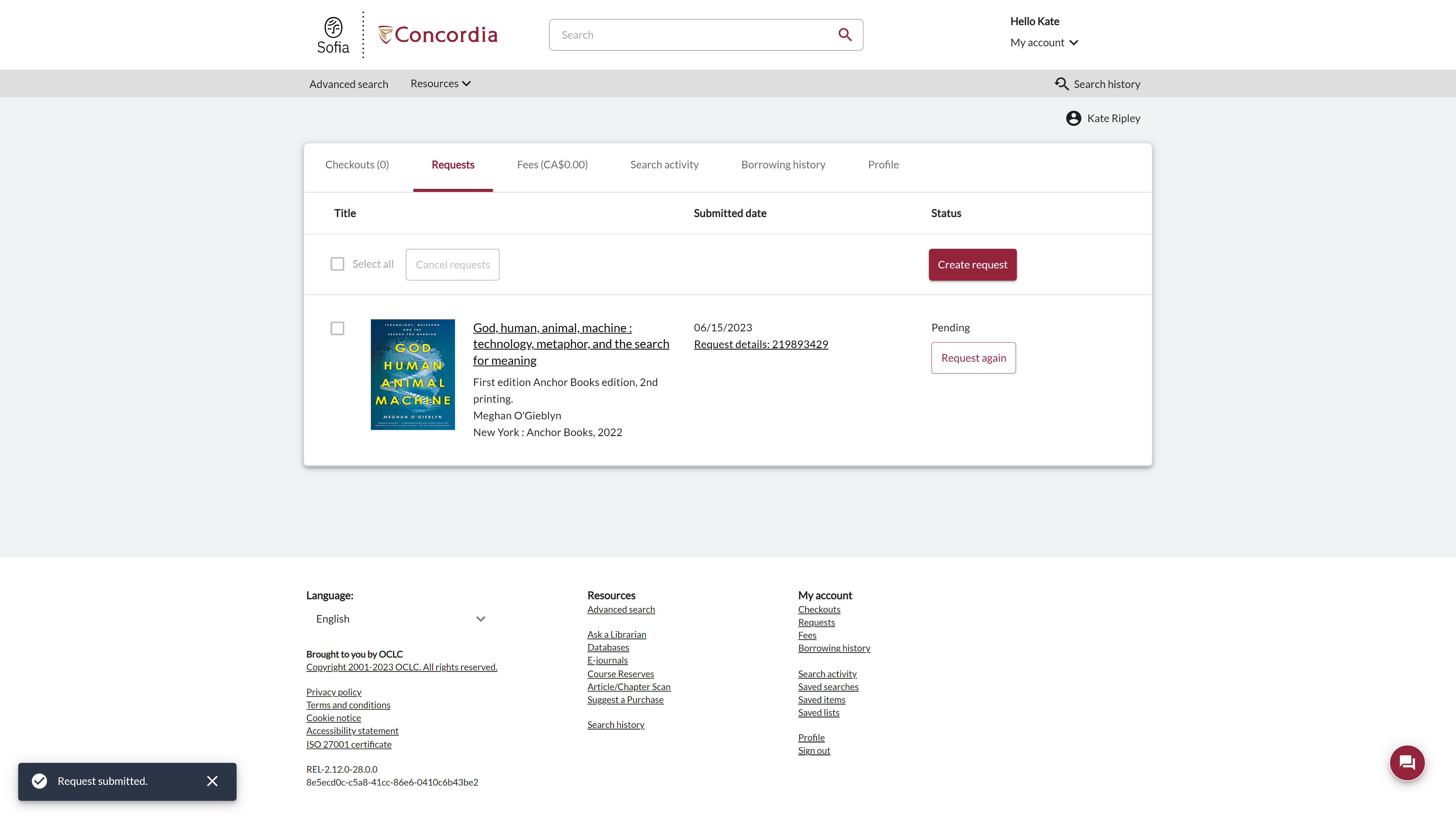 Check the status of your request under the "Requests" tab.
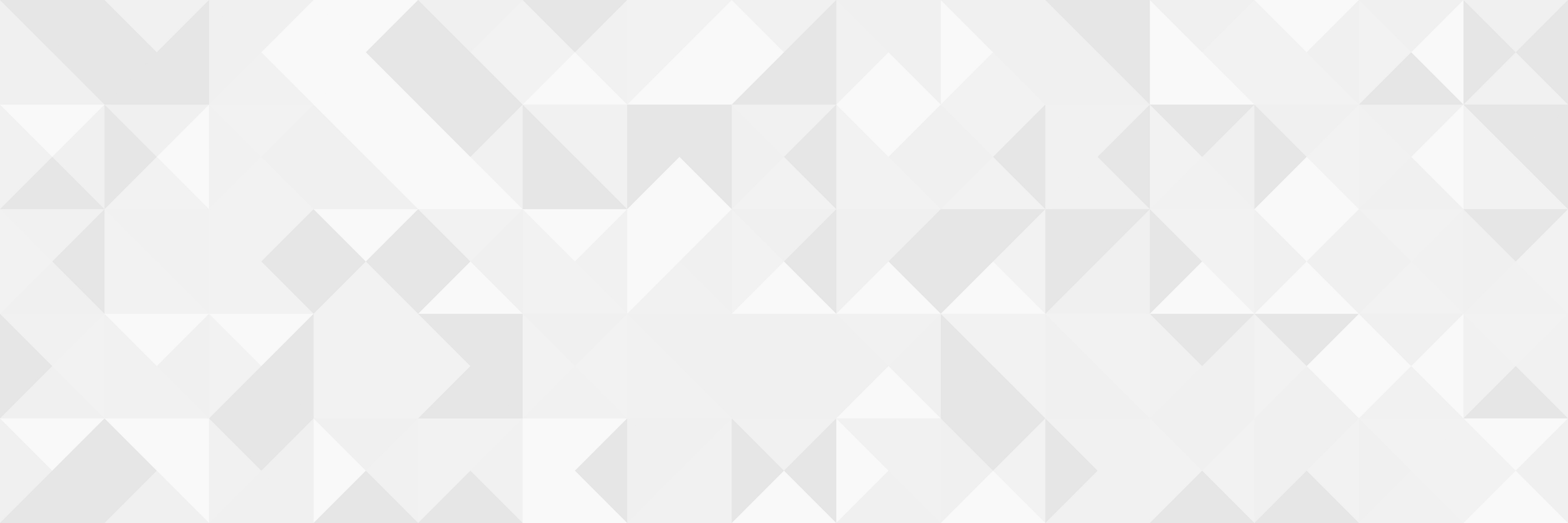 You will receive email notifications when your ILL request is available for pickup or download. 

Physical items can be picked up at the Circulation/Loans desks at either Vanier or Webster Library. 

ILL requests can be borrowed for 30 days, with up to 4 automatic renewals, or until item is recalled.
AboutInterlibrary loan
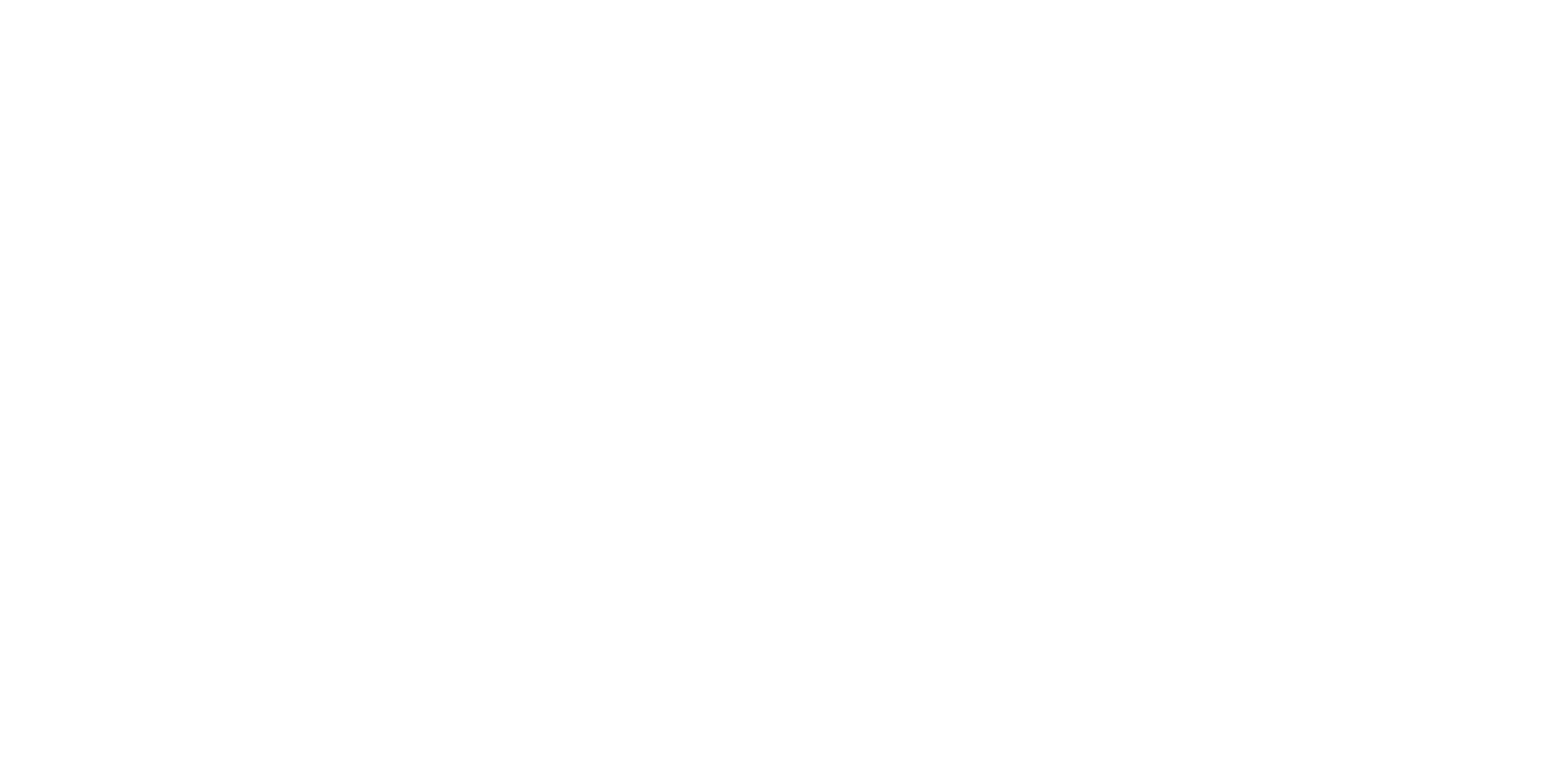 EXAMPLE
REQUEST A BOOKBLANK FORM
Create an Interlibrary Loan request
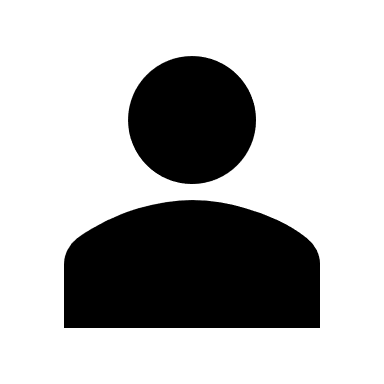 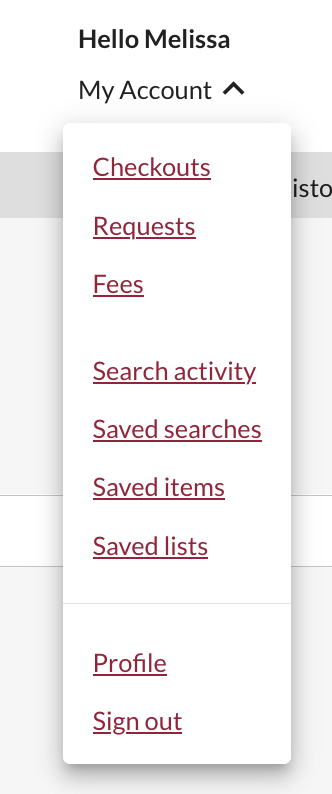 Sign in to "My Account" and select "Requests".
Click on "Create request".
Sofia Discovery Tool – request a book form
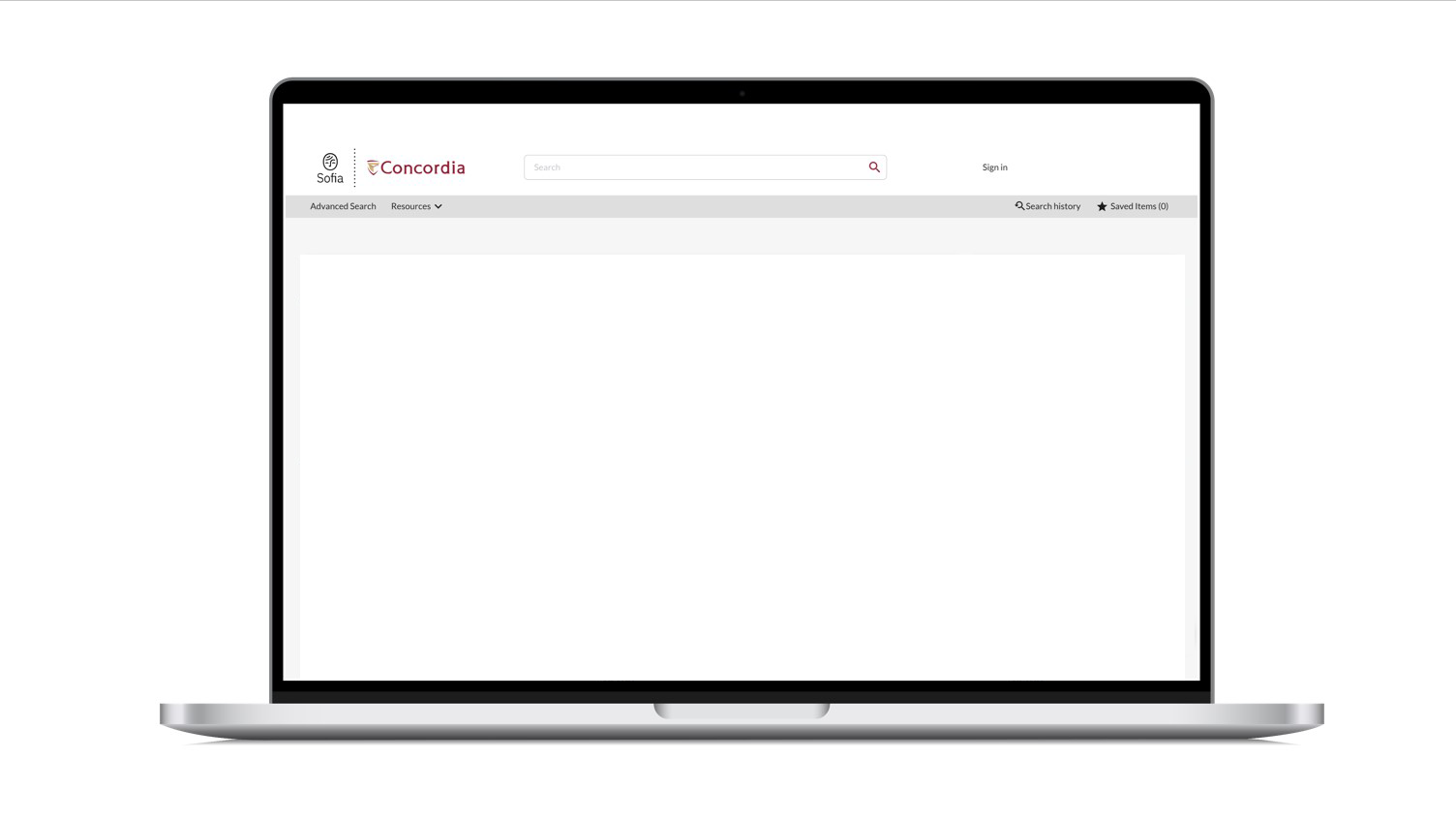 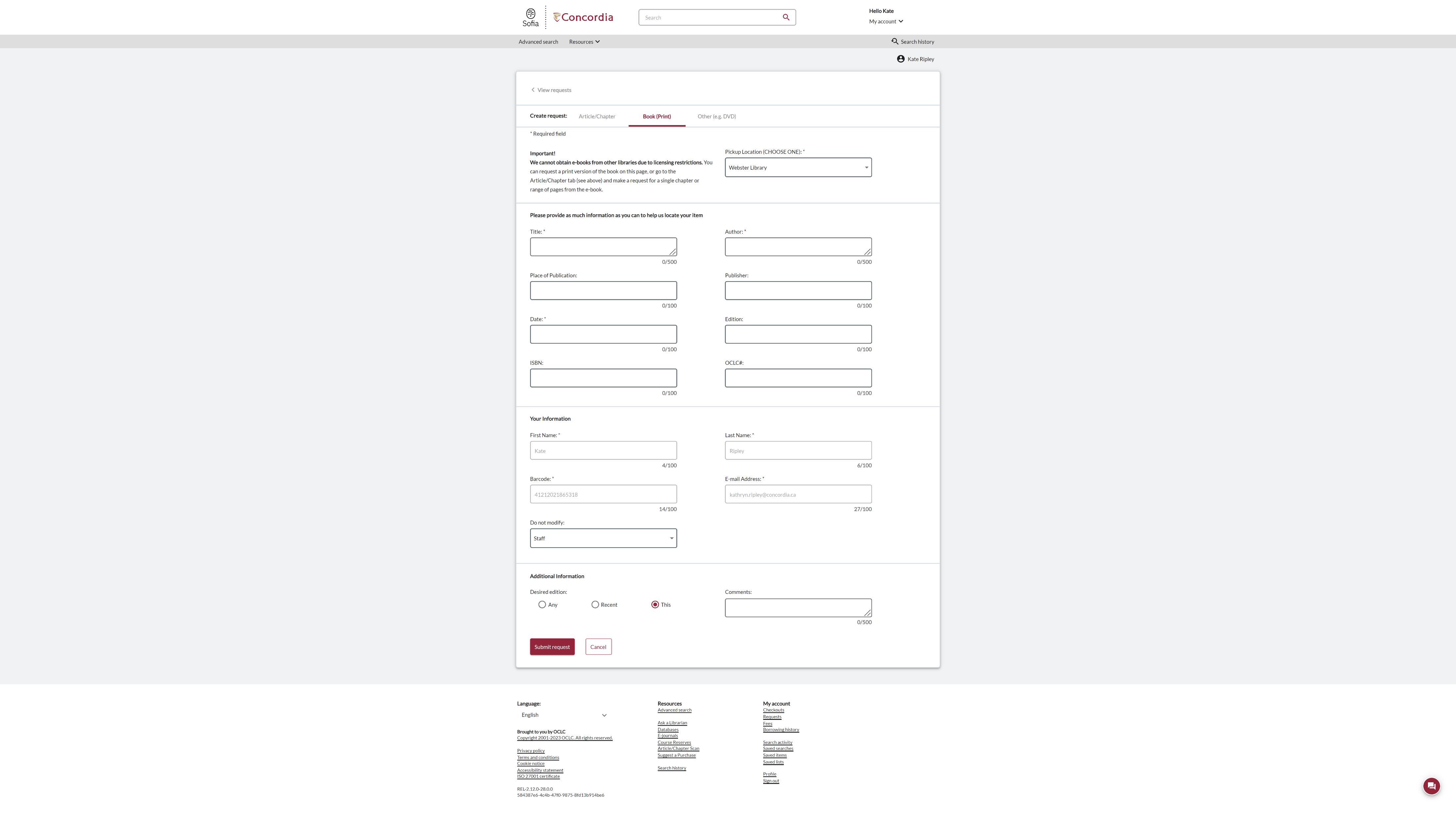 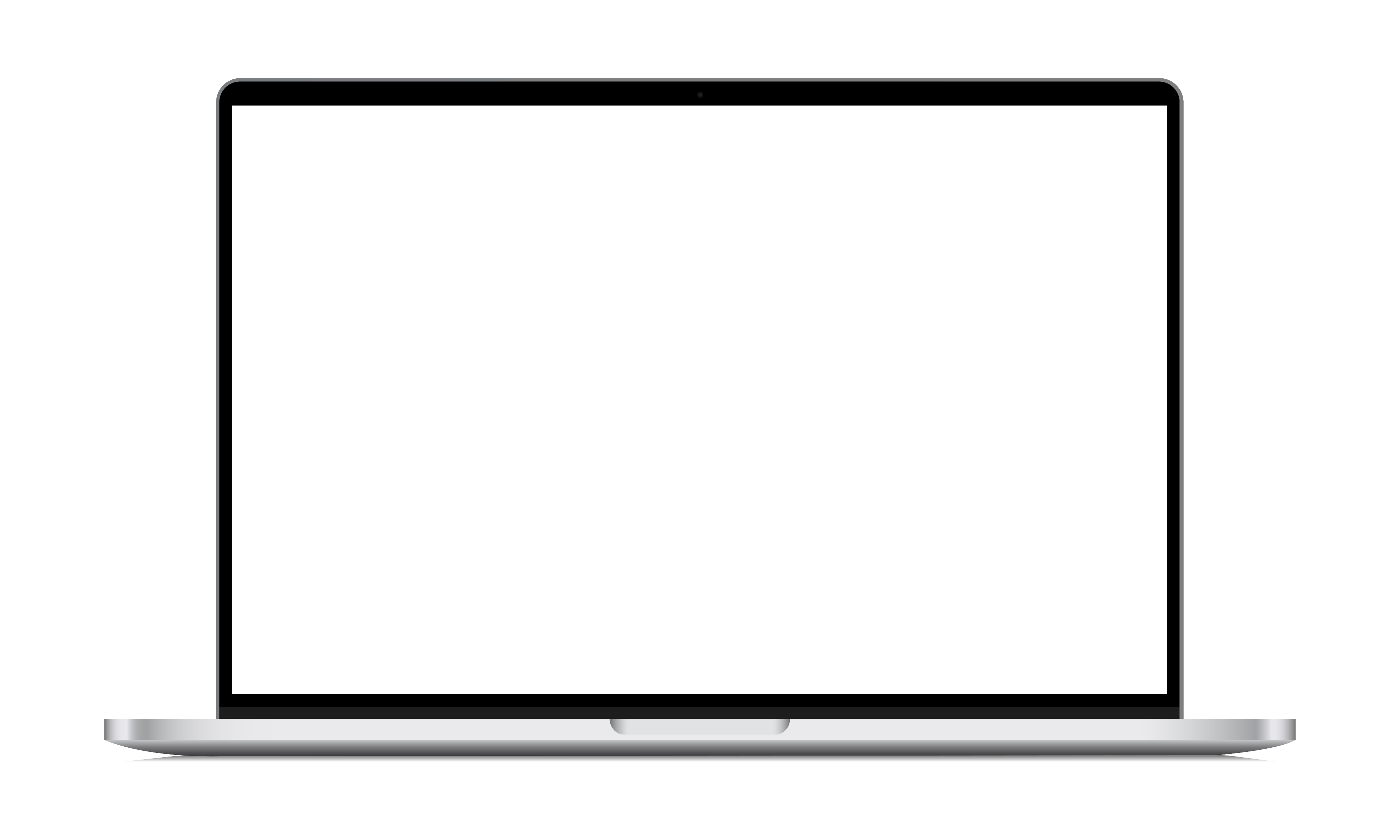 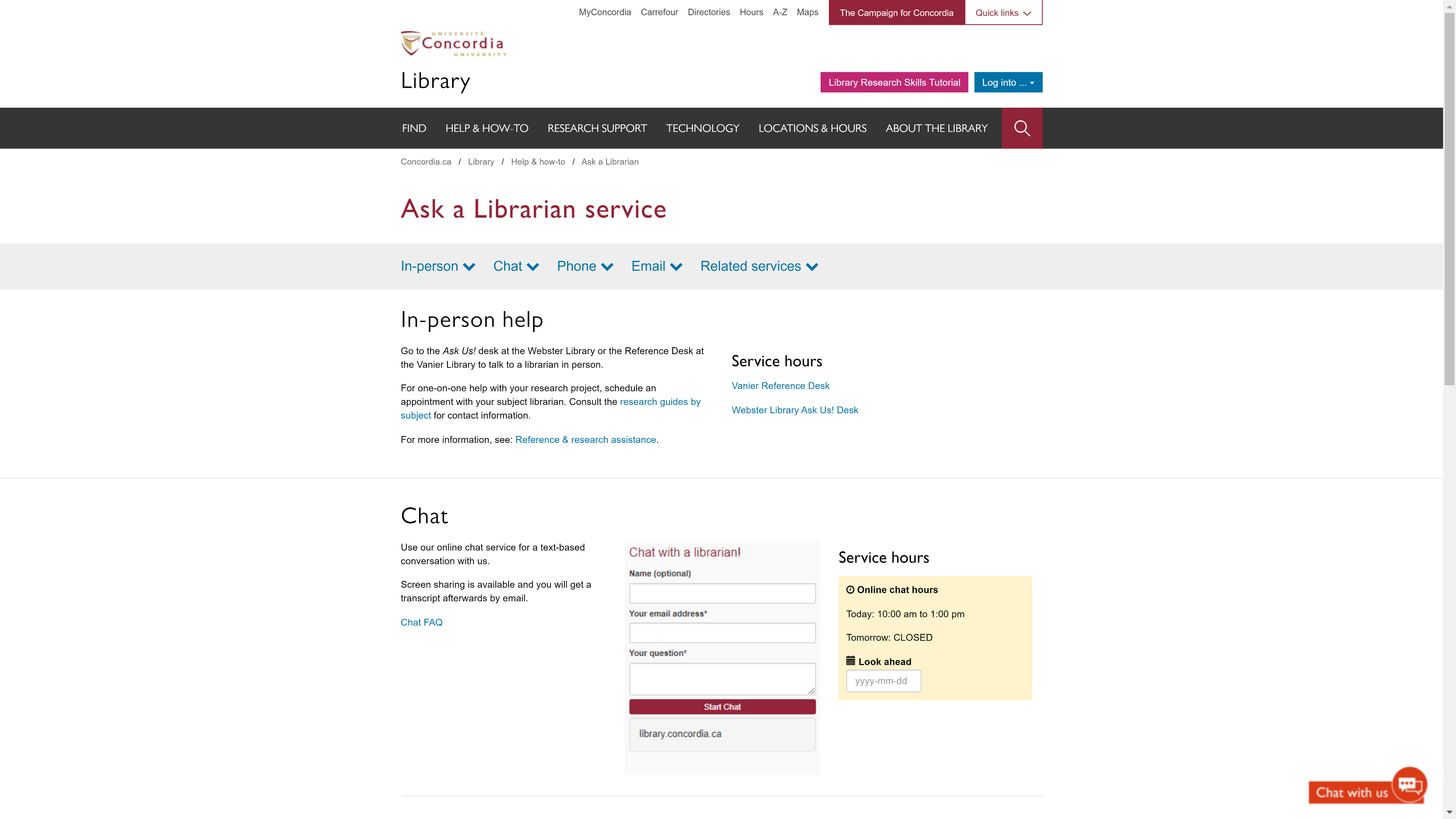 If you have any difficulty finding a document, reach out!
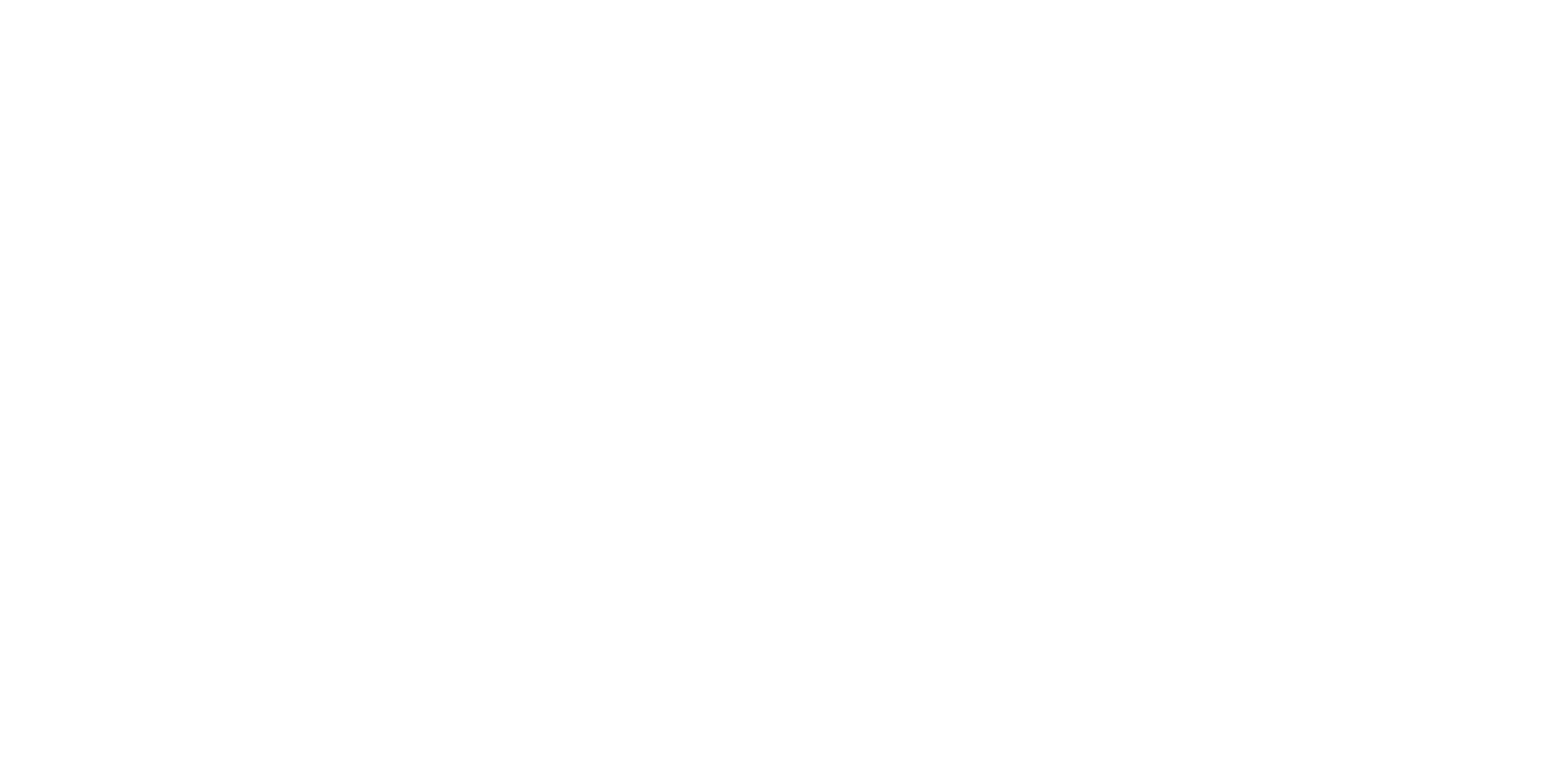 SEARCHING FOR PEER-REVIEWED ARTICLES WITH DATABASESACADEMIC SEARCH COMPLETE
The peer-reviewed process
Yates, D. [@LegoAcademics]. (2014, August 12). Peer 1: Brillant! Accept with no changes; Peer 2: Groundbreaking! Accept with no changes; Peer 3: Reject. [Tweet]. Twitter. https://twitter.com/LegoAcademics/status/499205005468262400/photo/1
Sofia Discovery Tool – Databases By Subject 1
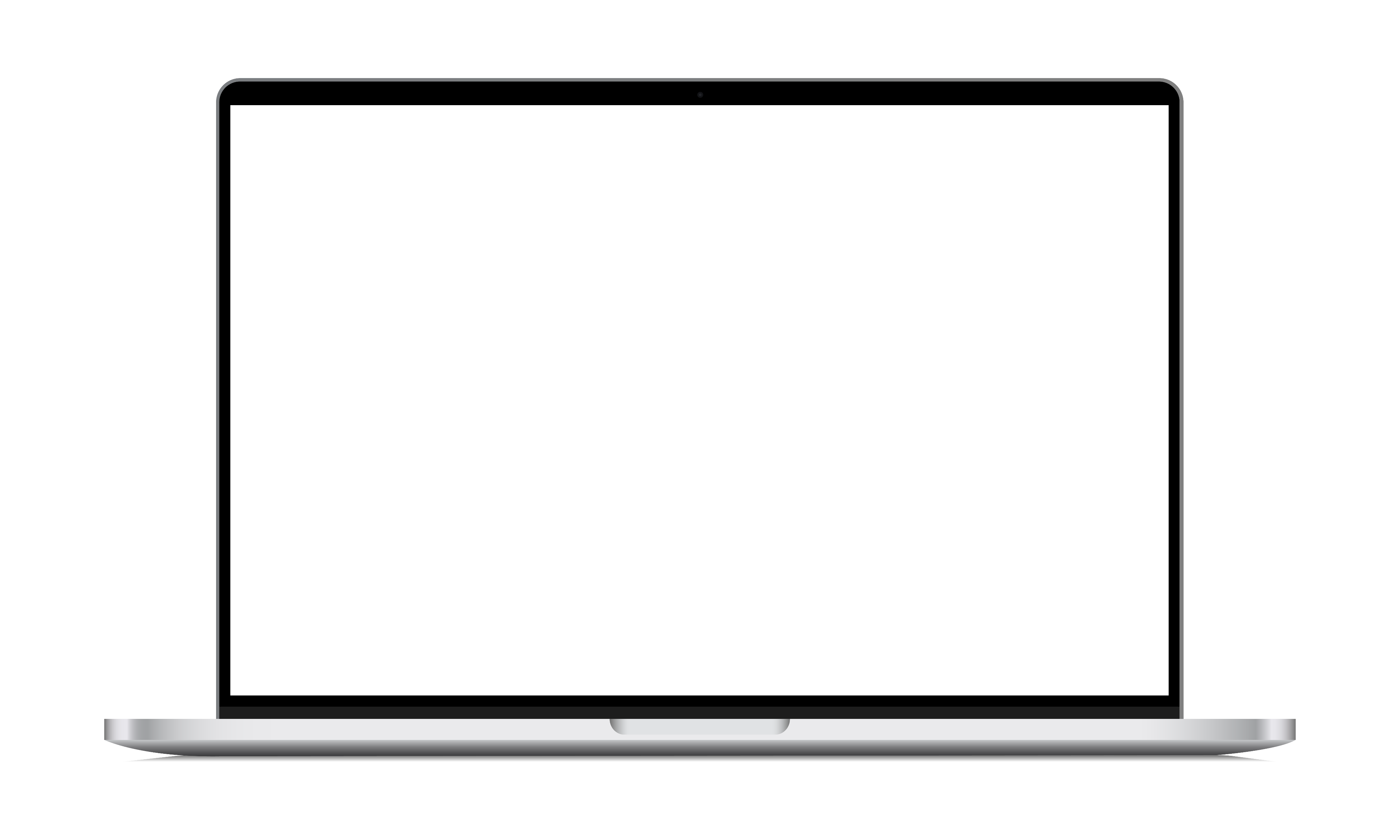 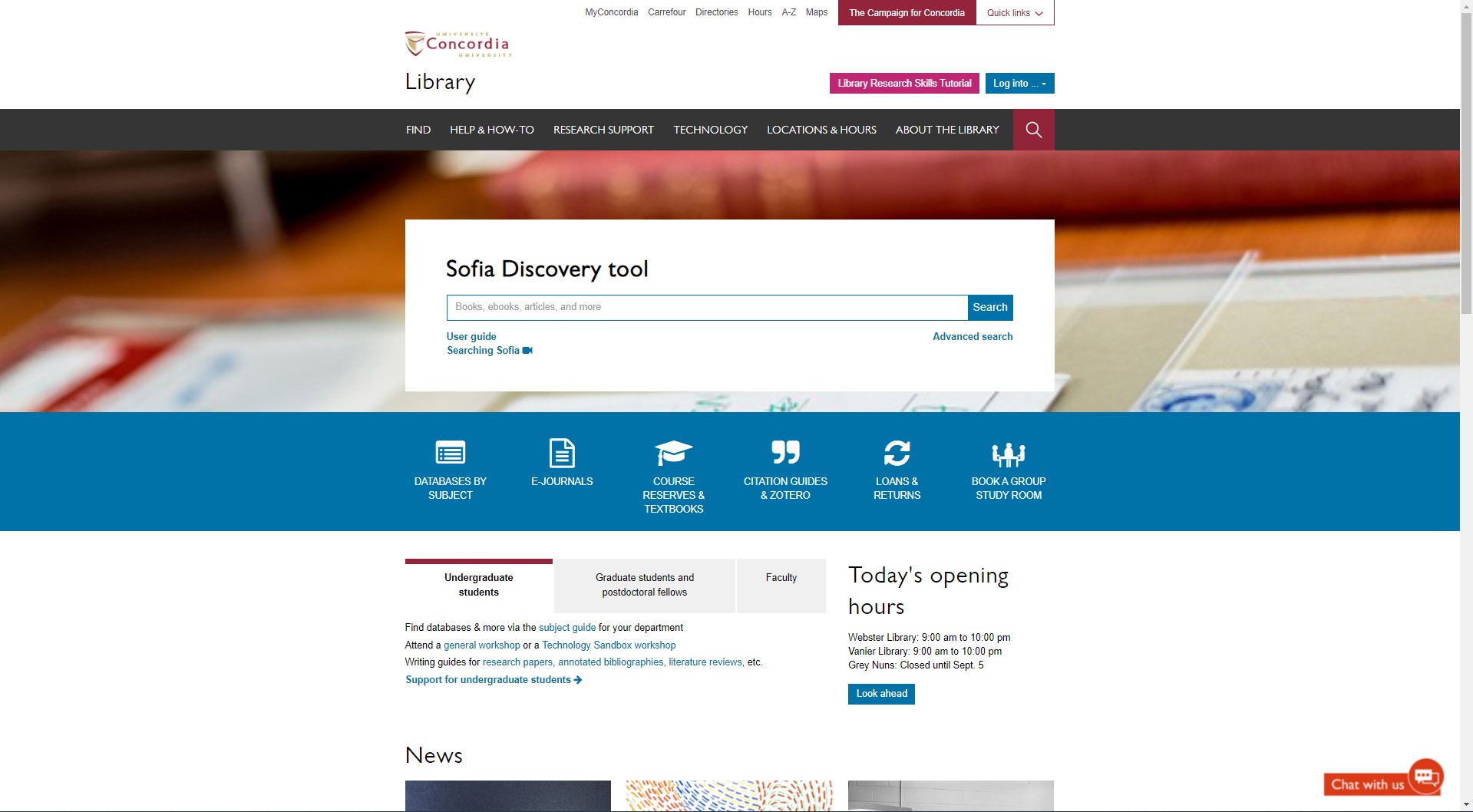 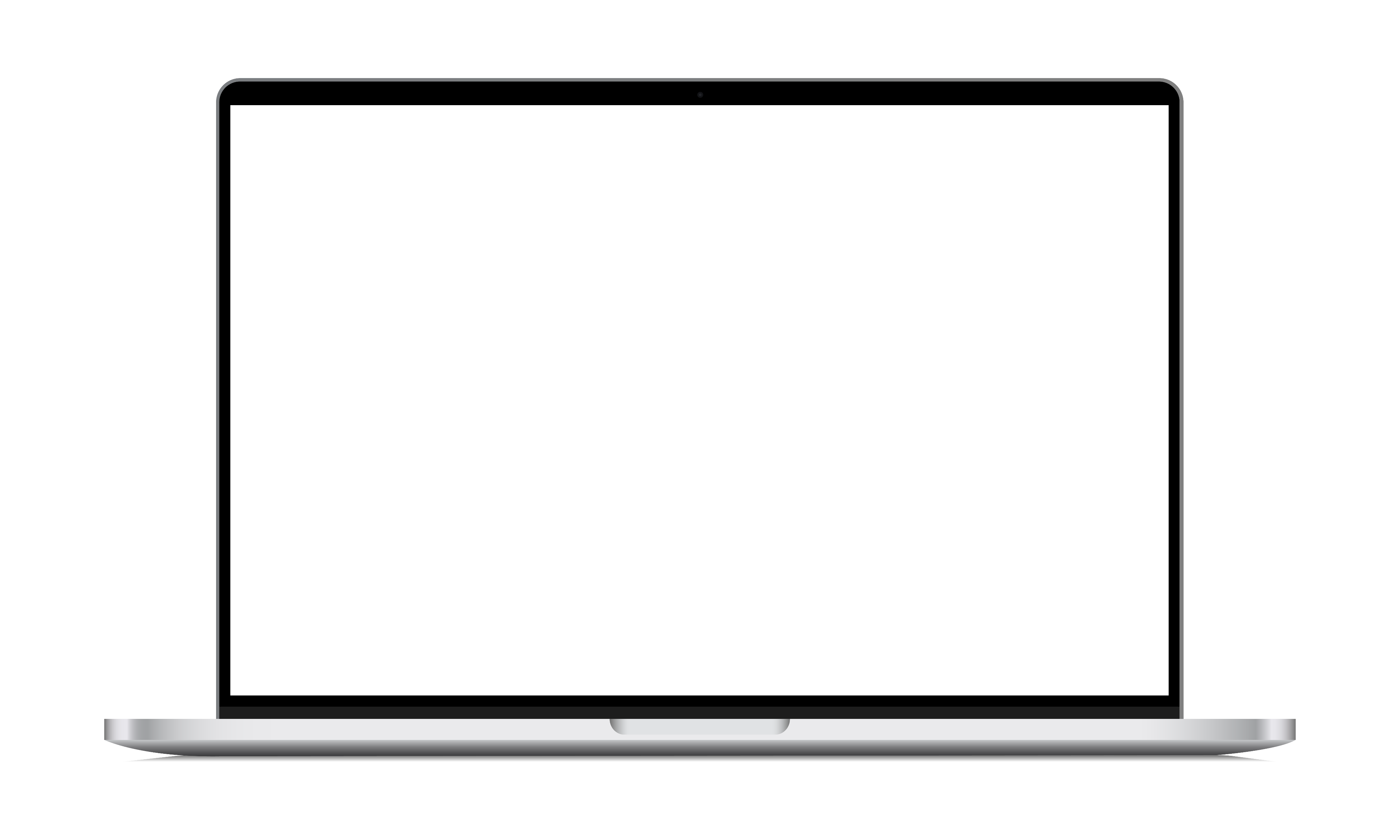 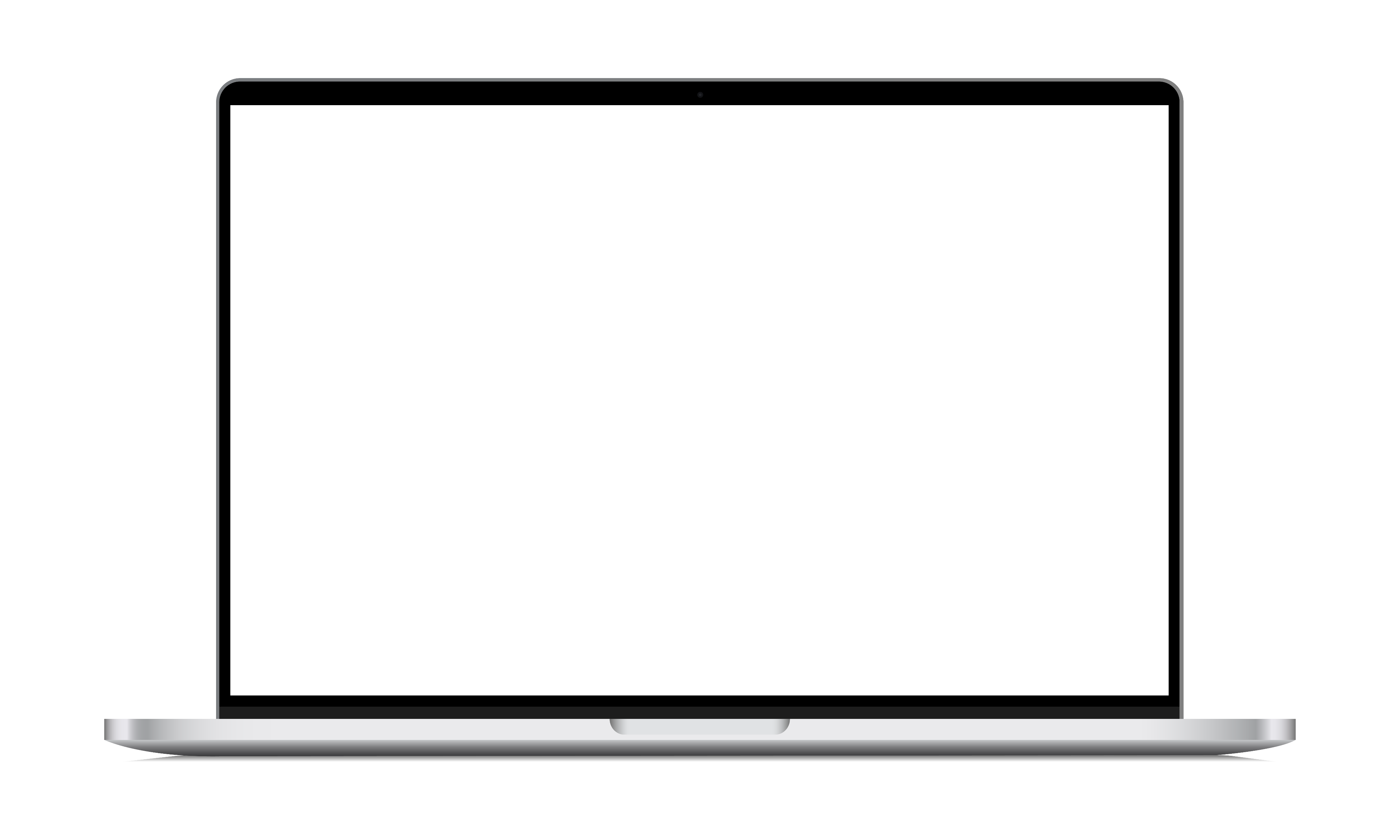 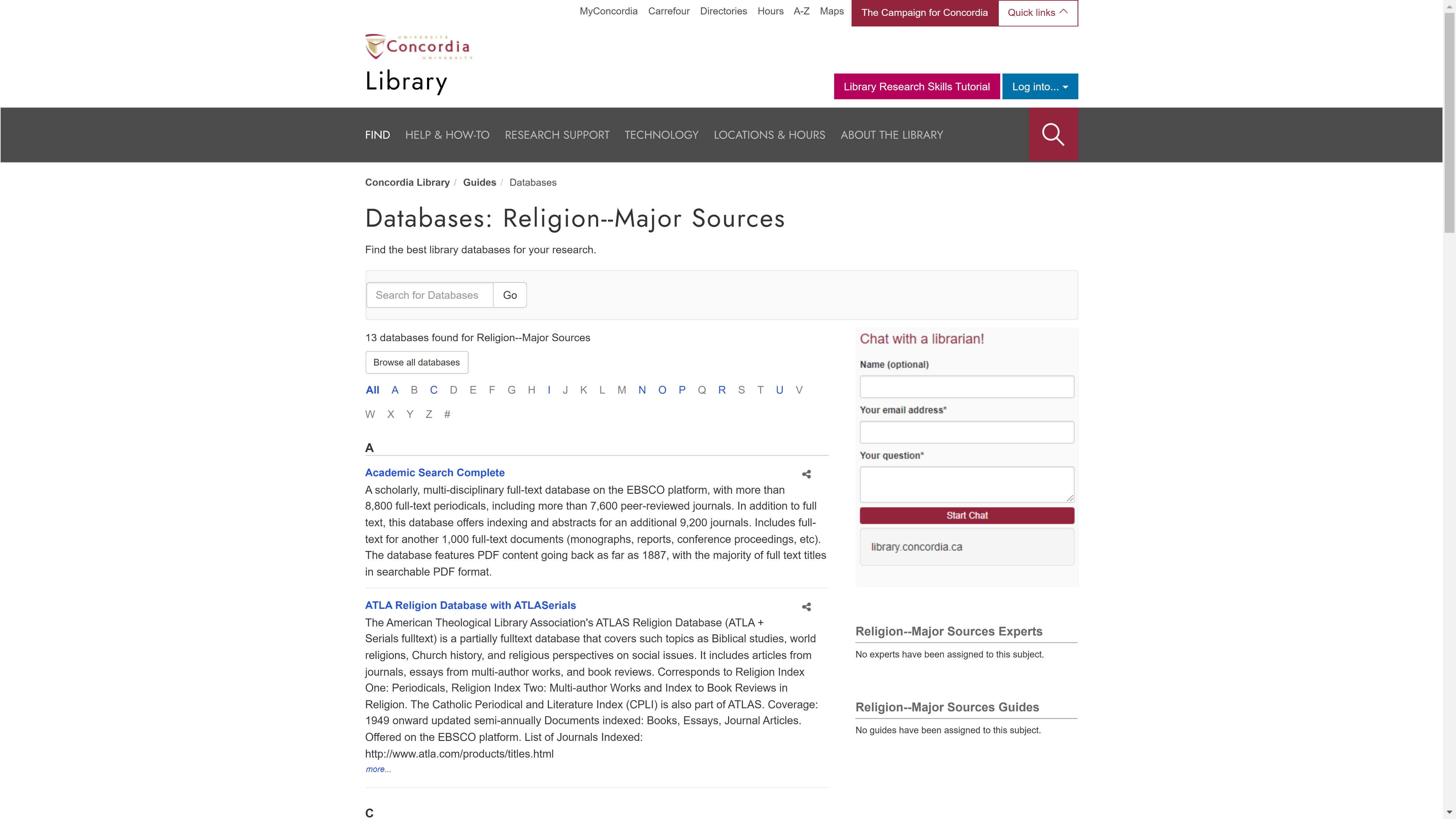 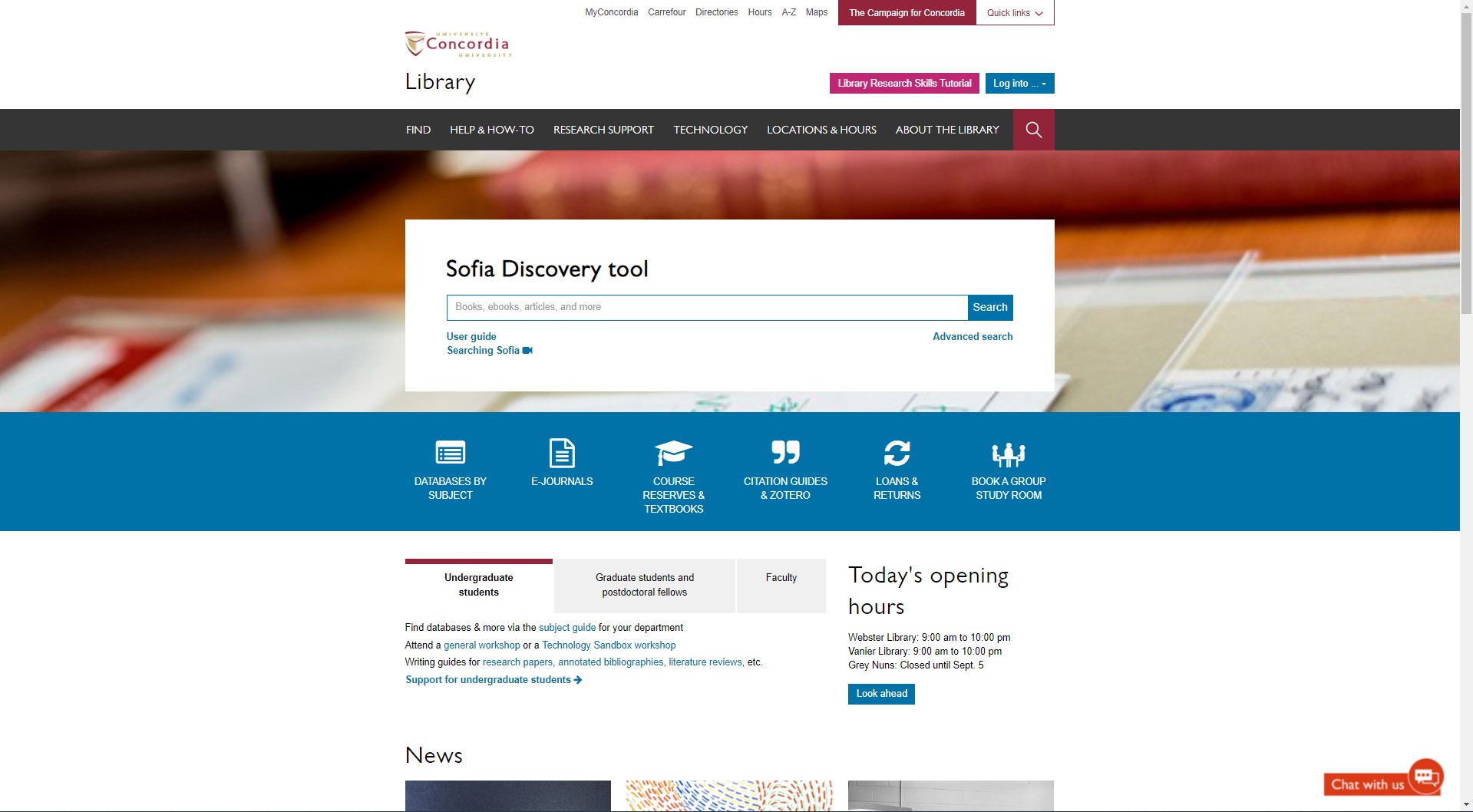 library.concordia.ca/find/databases/index.php
Concordia Library – Database Searching
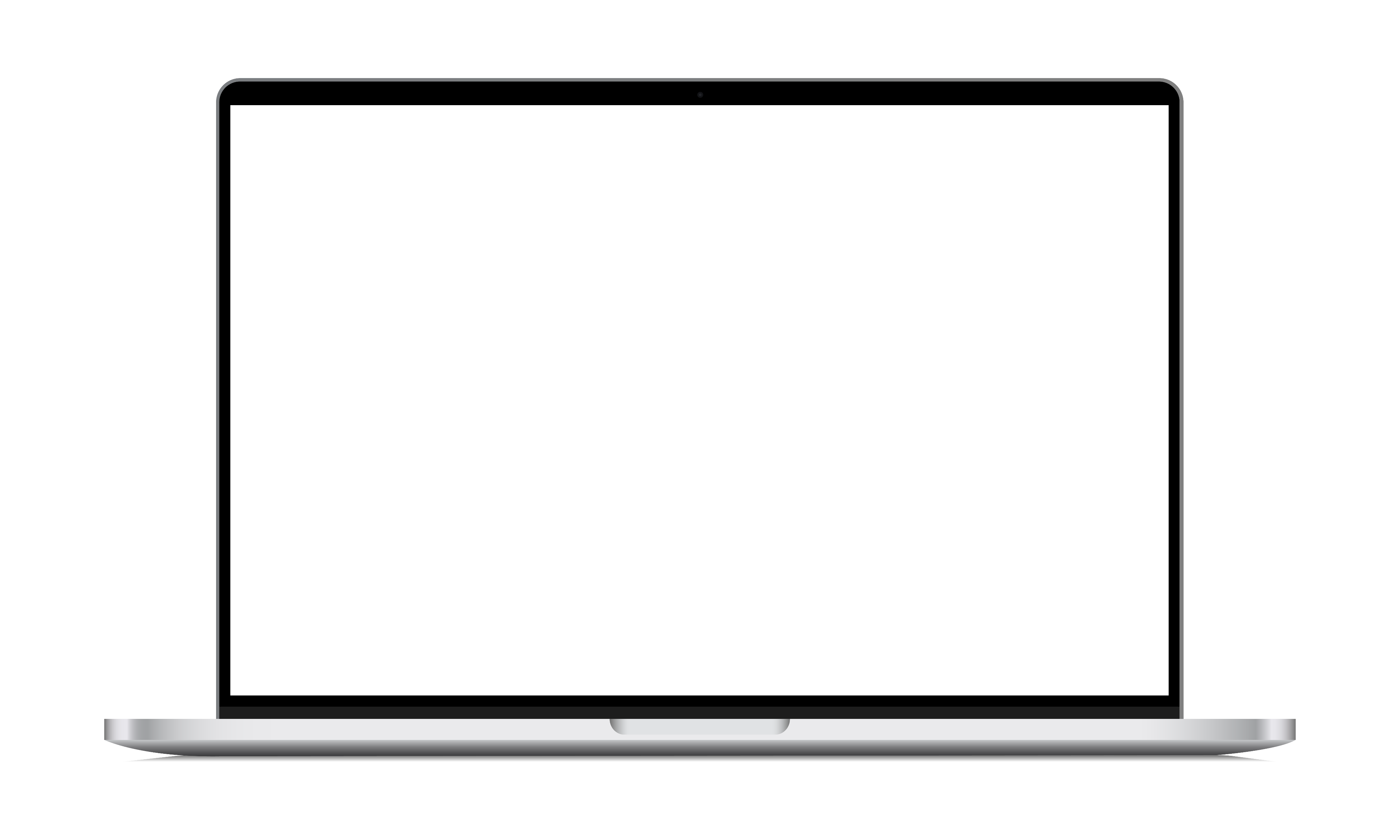 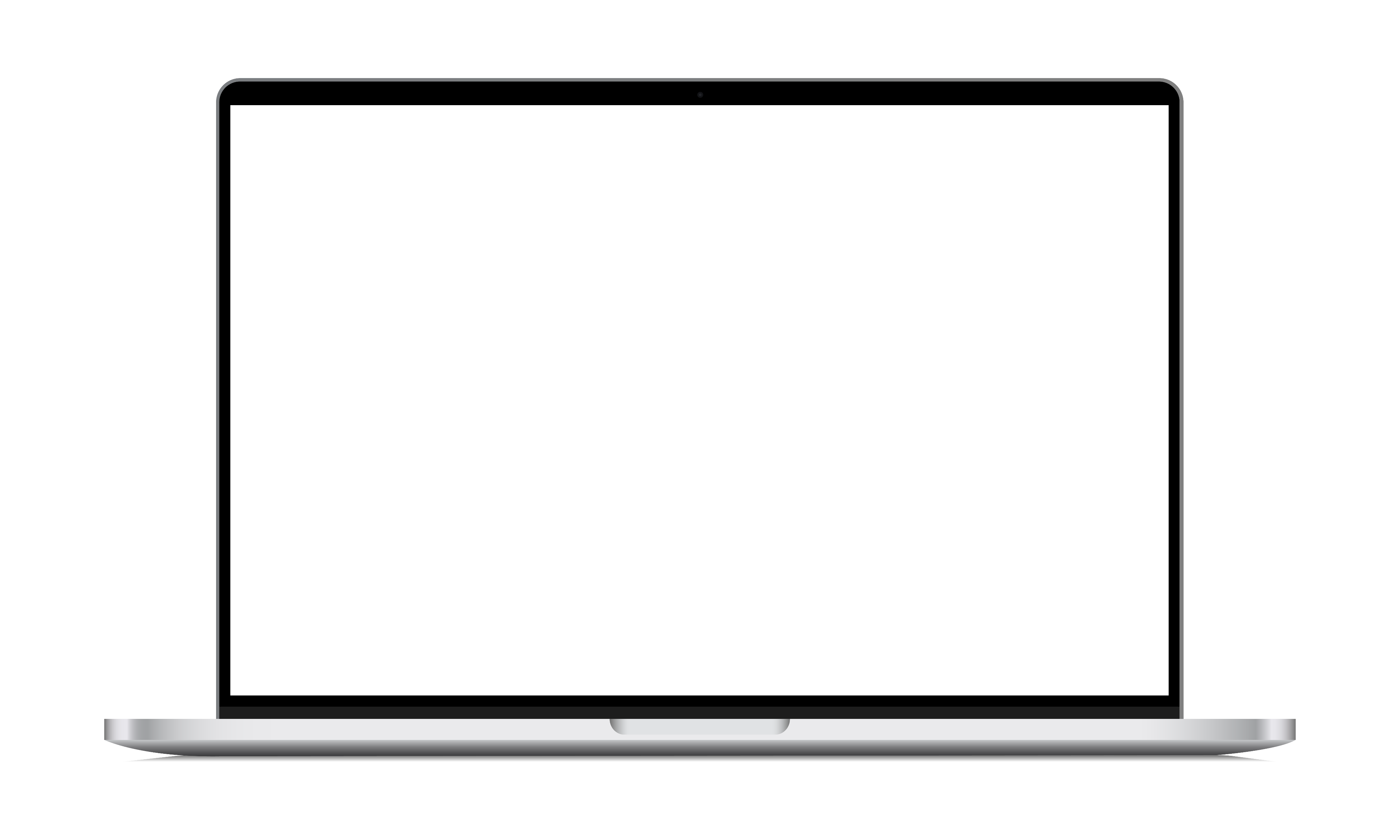 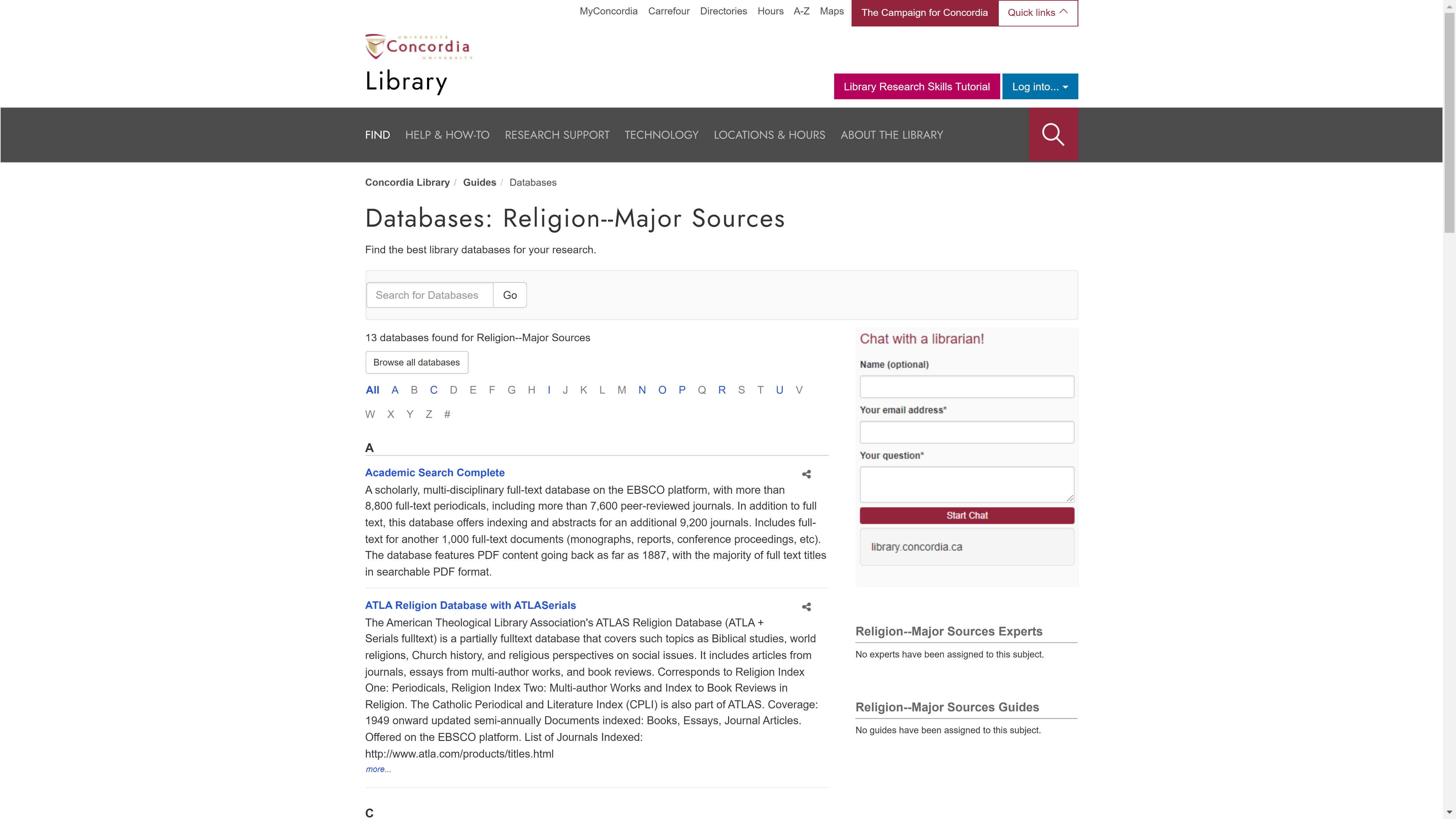 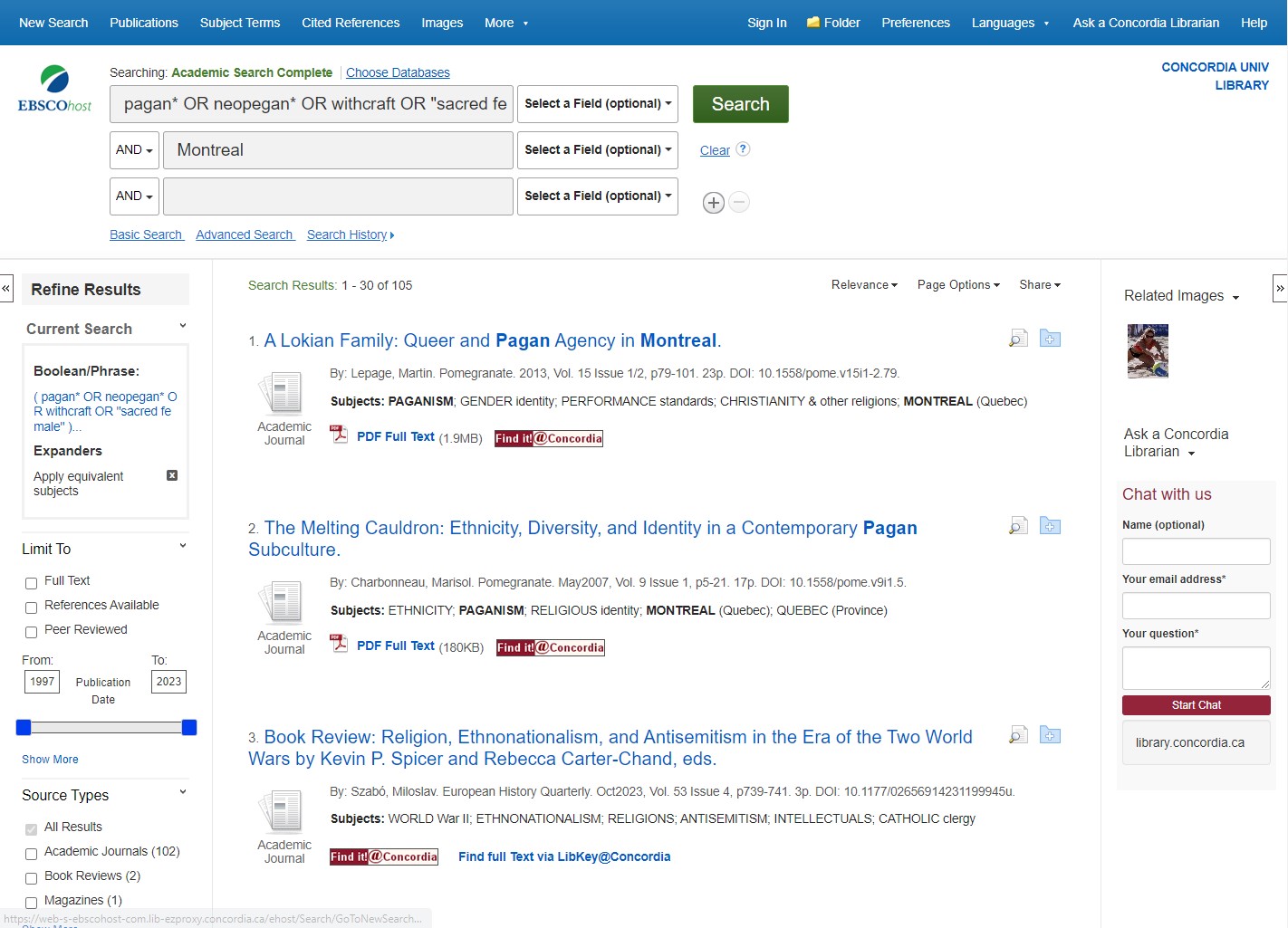 Database Boolean Search
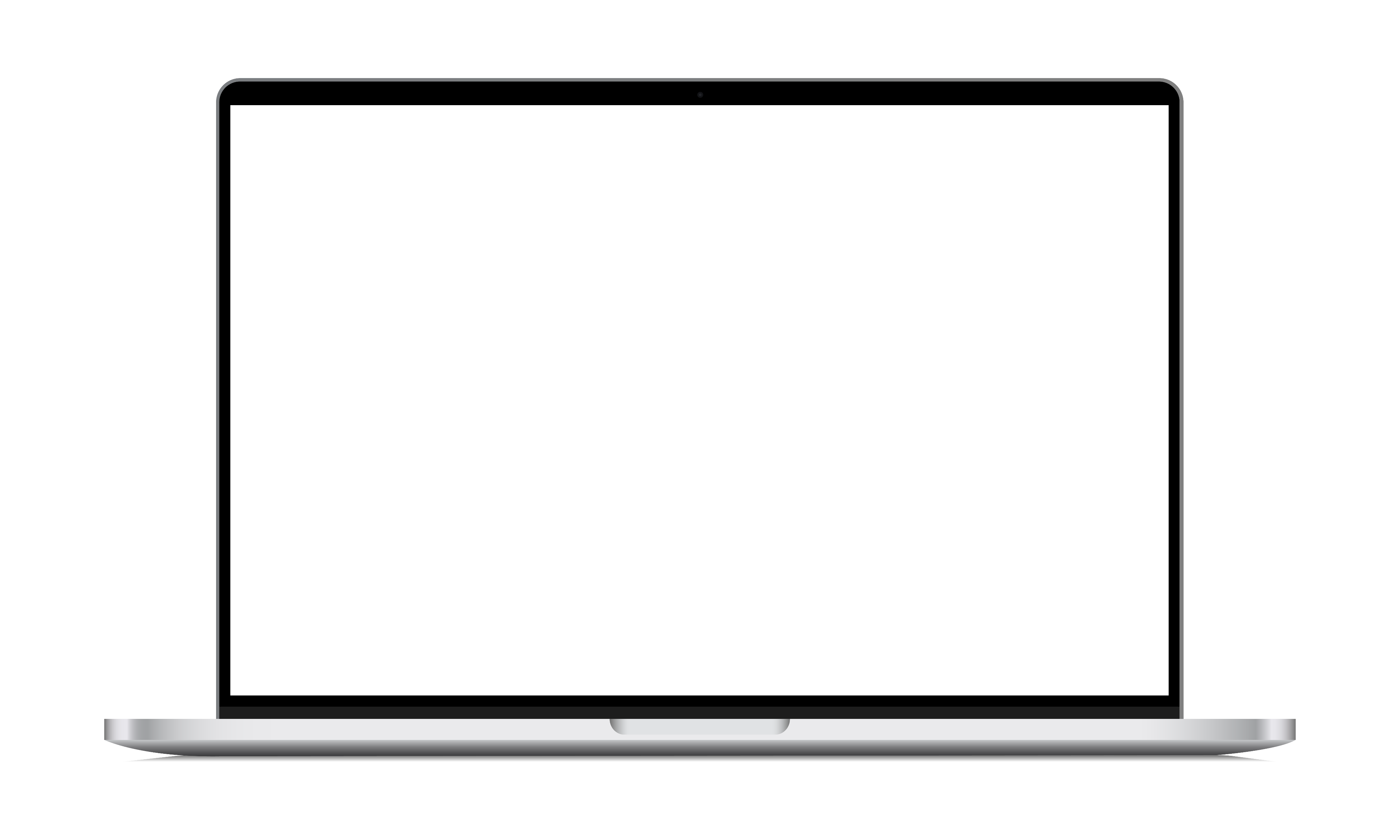 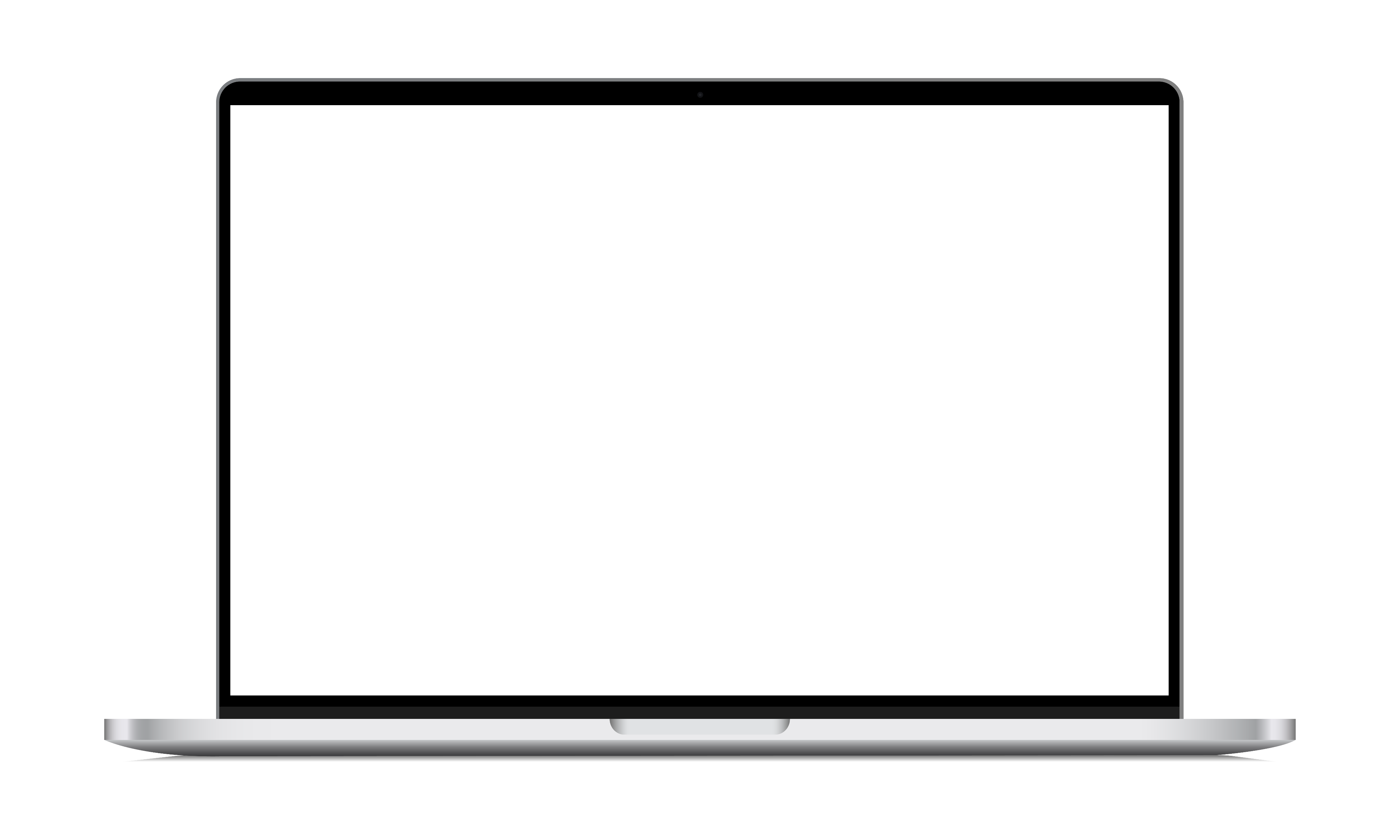 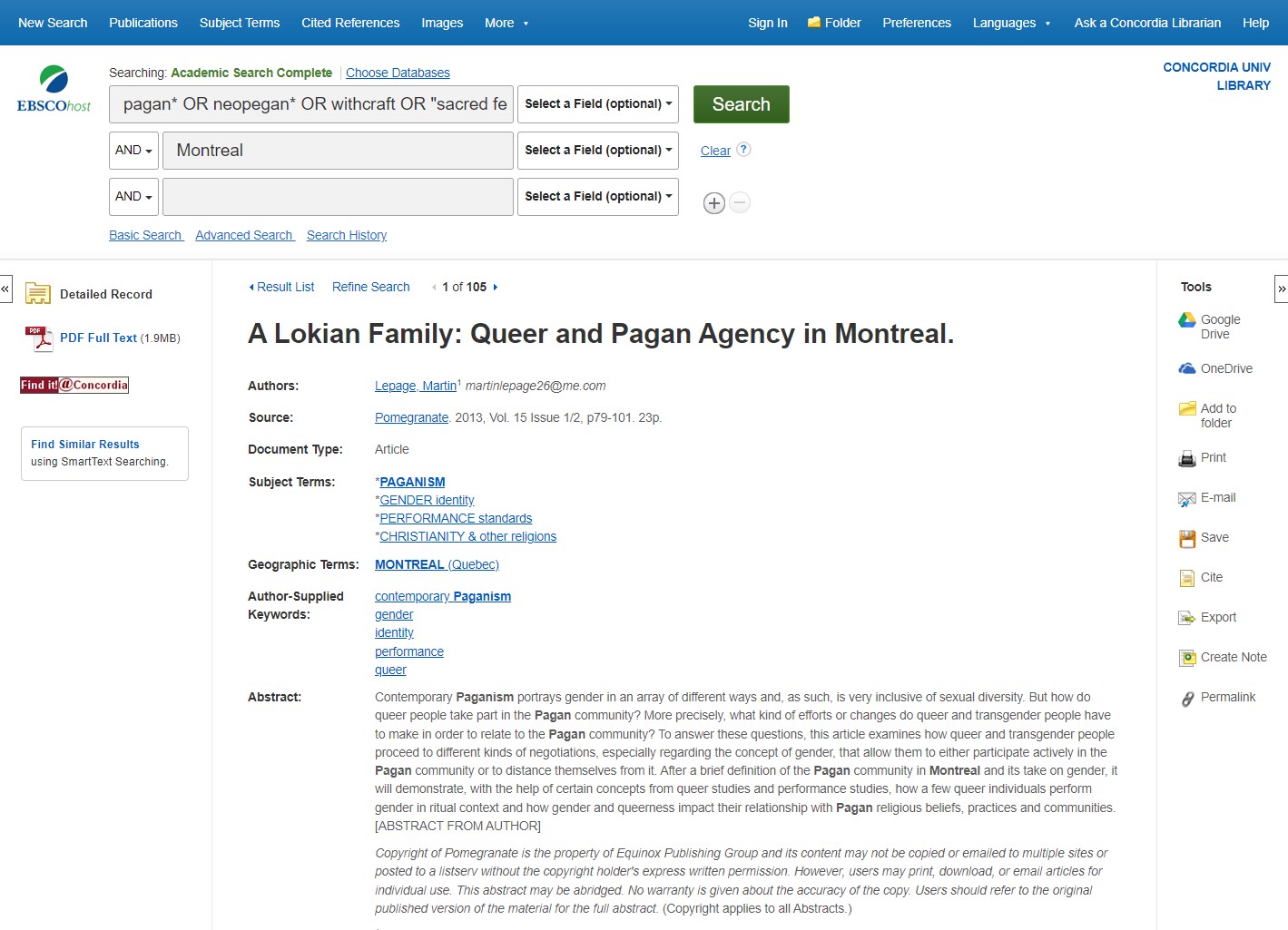 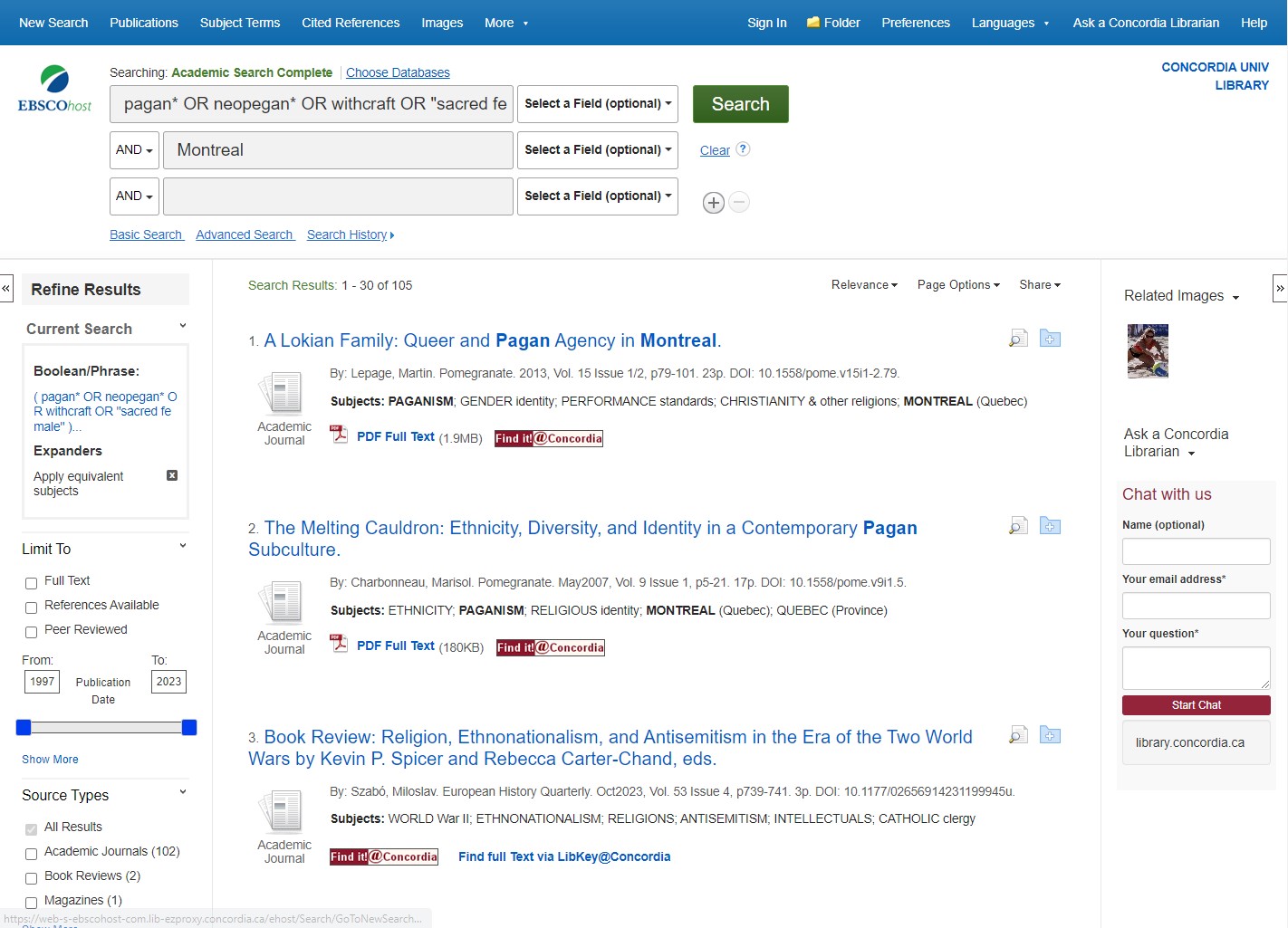 View full article via Find it@Concordia button
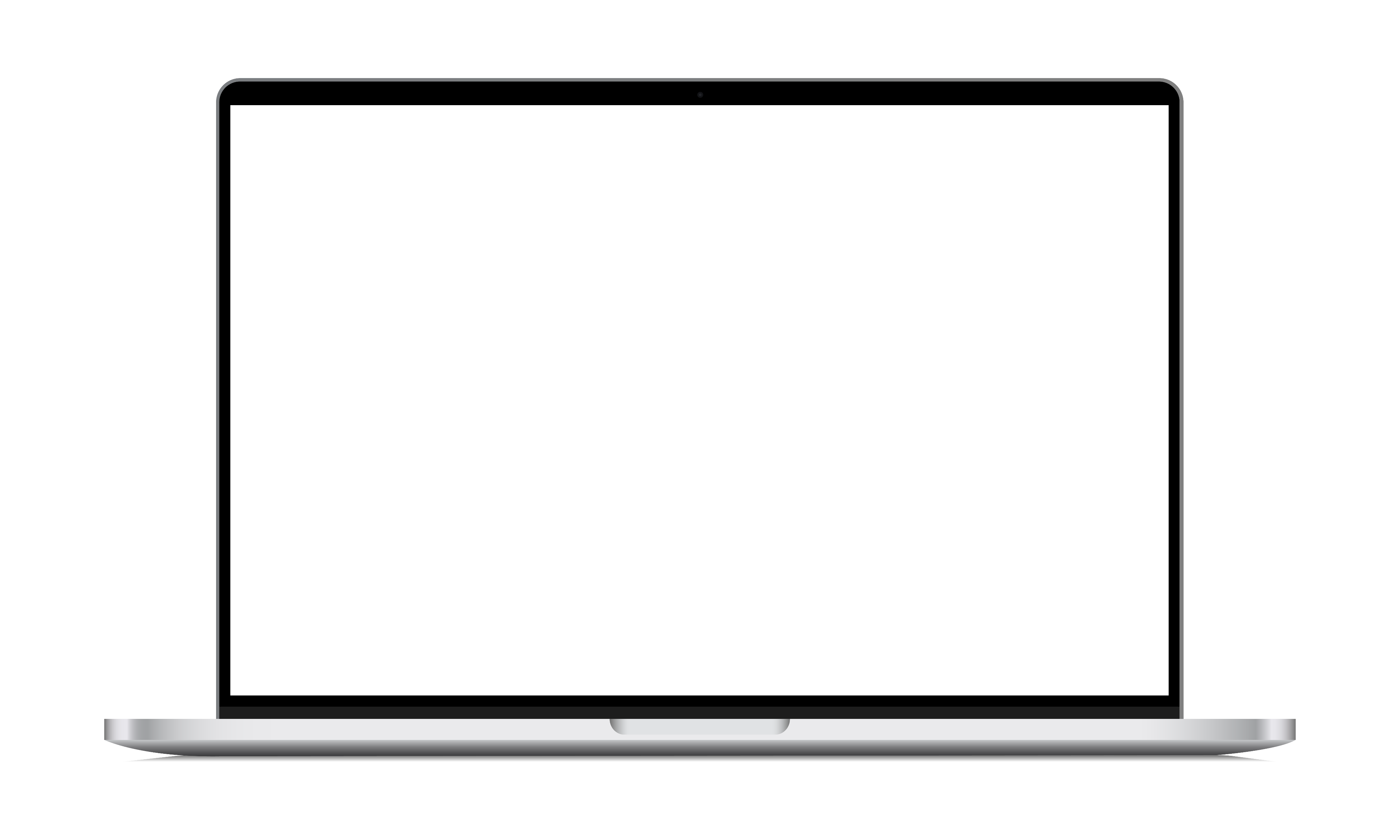 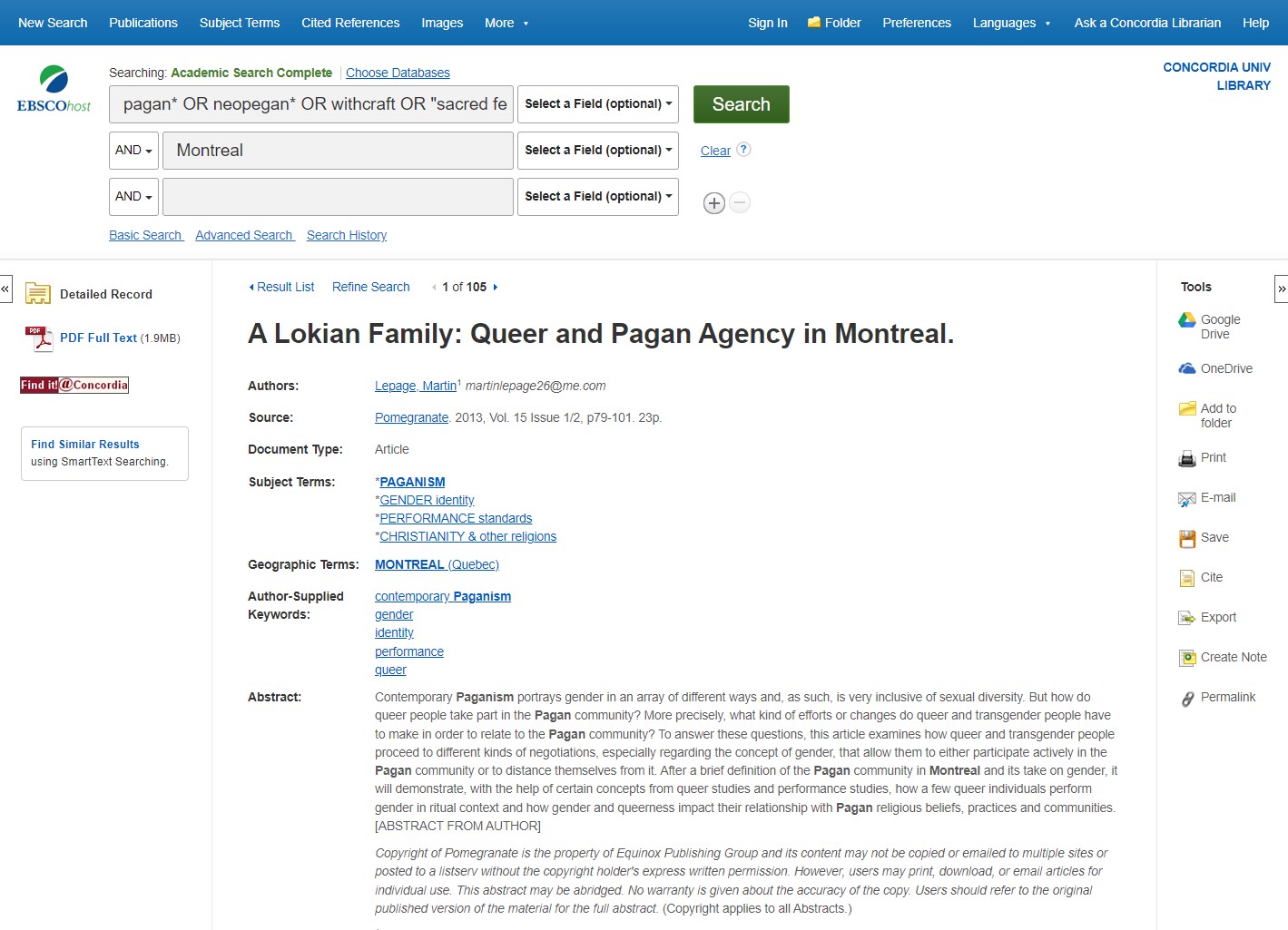 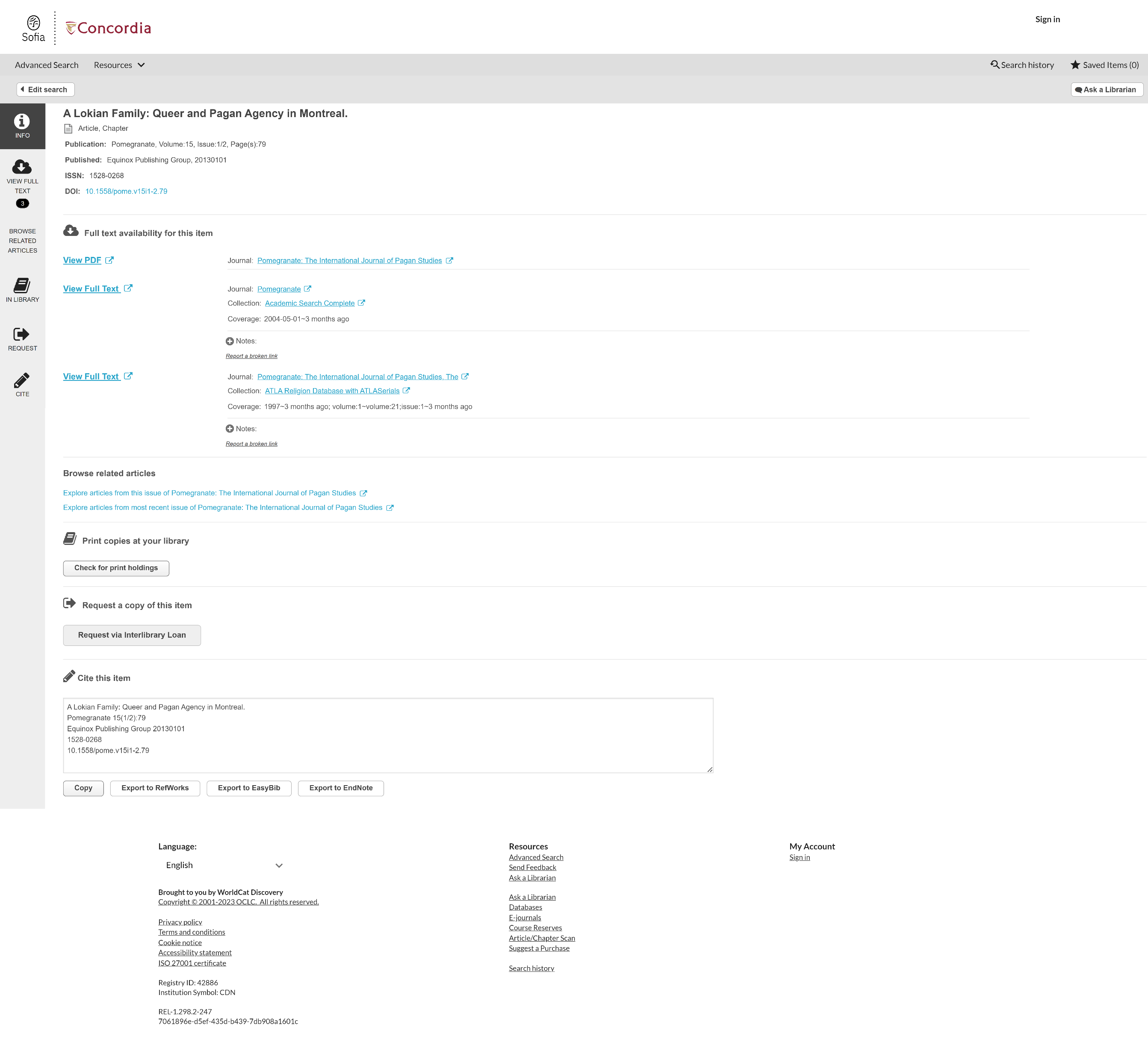 Find it@Concordia results webpage
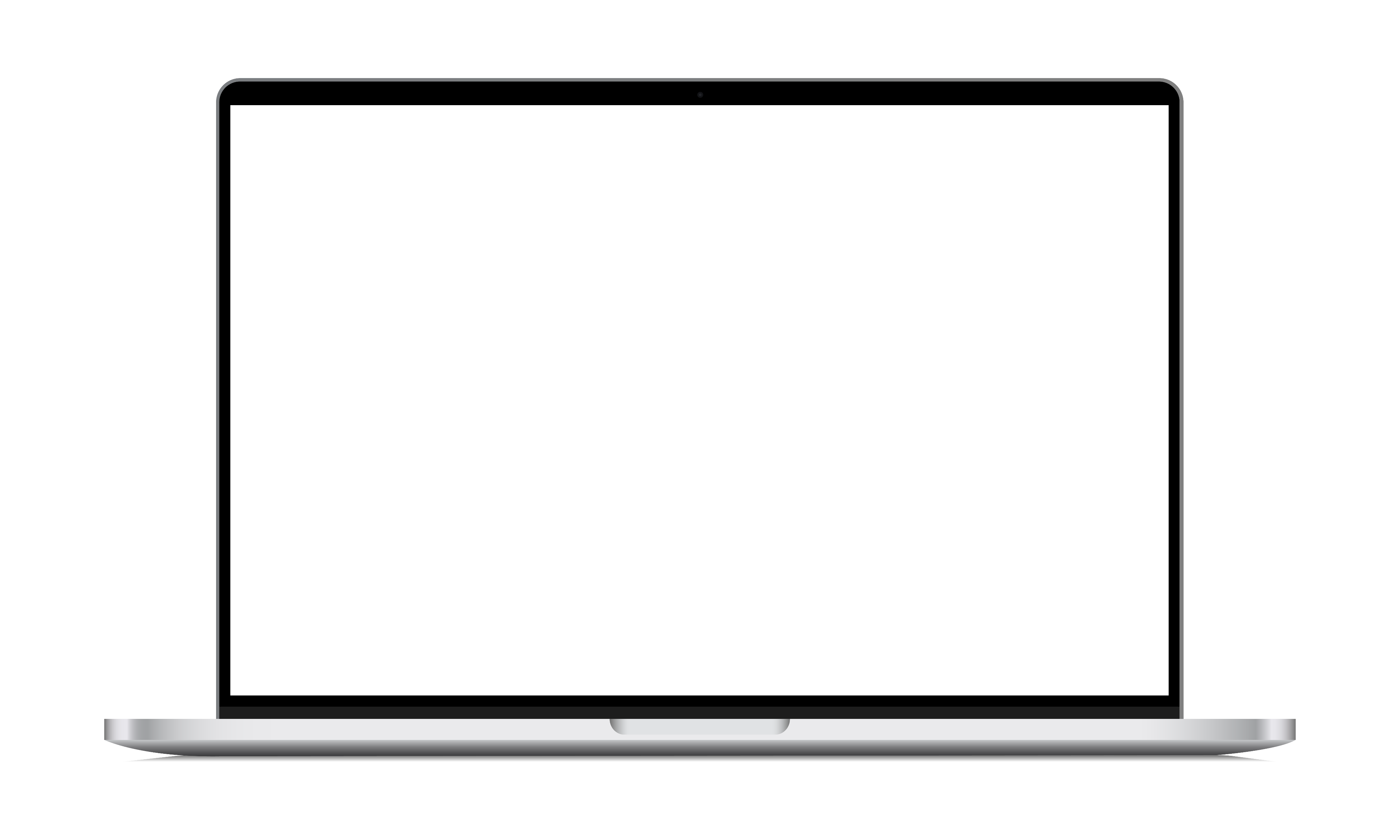 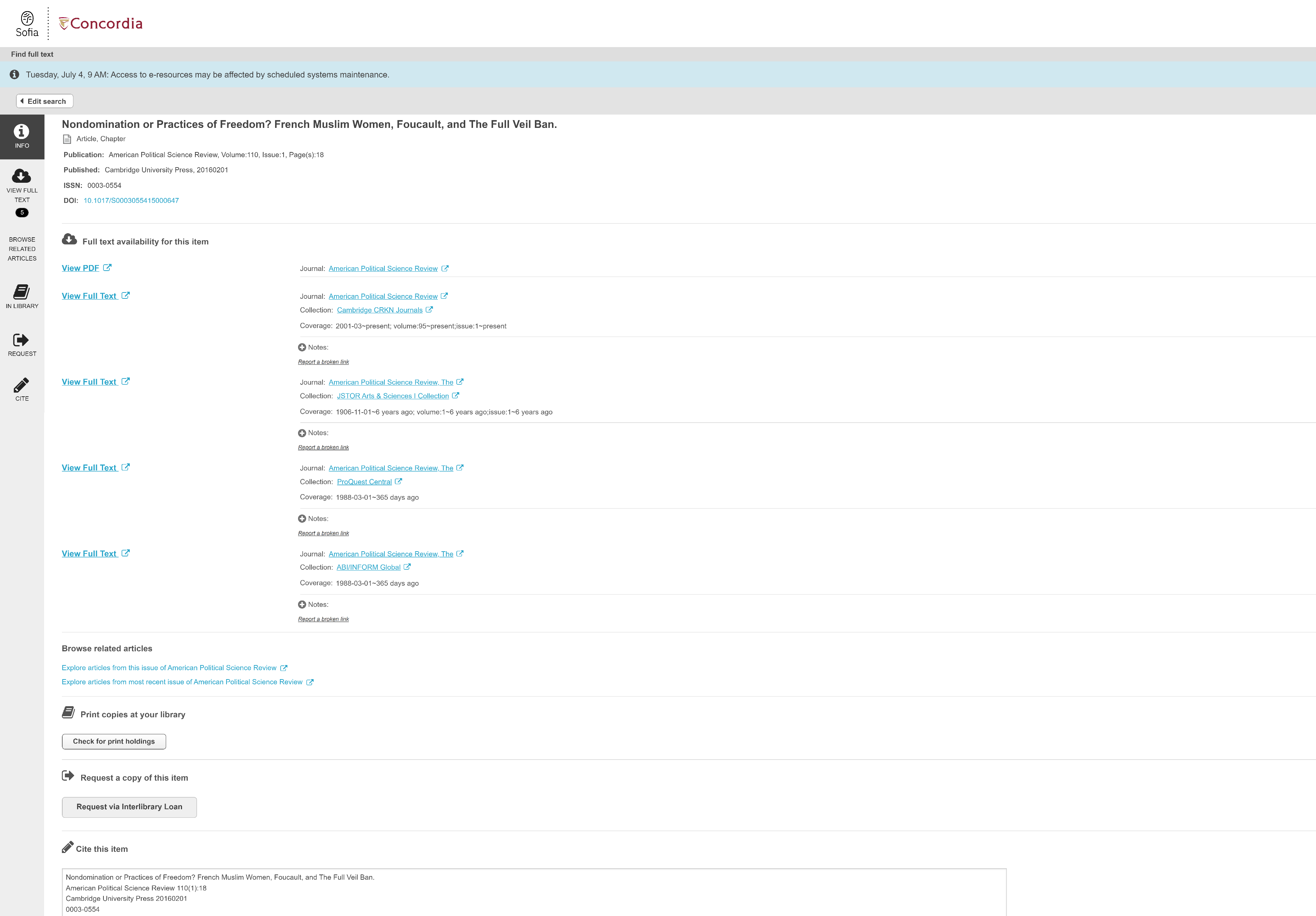 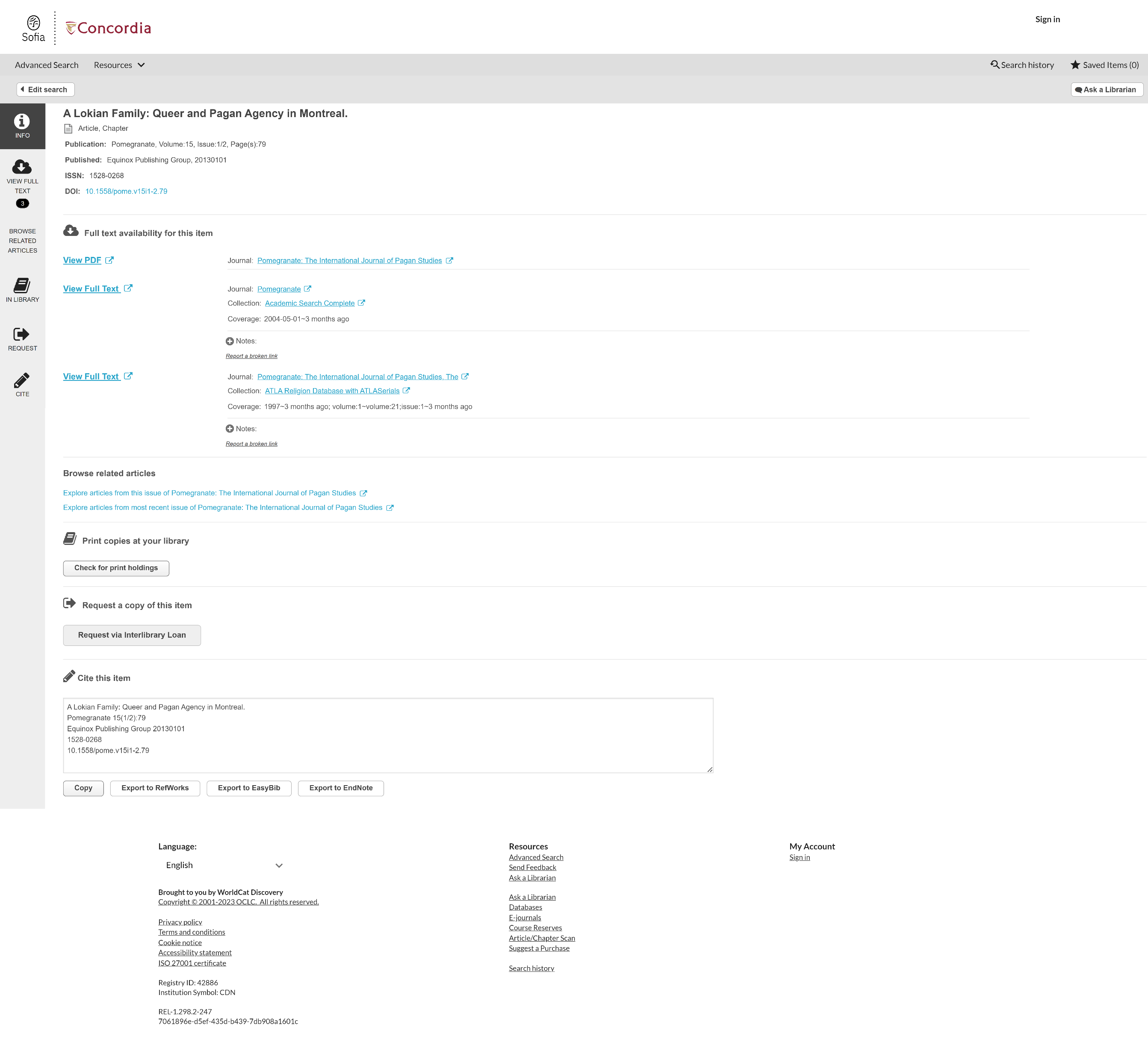 Database tools
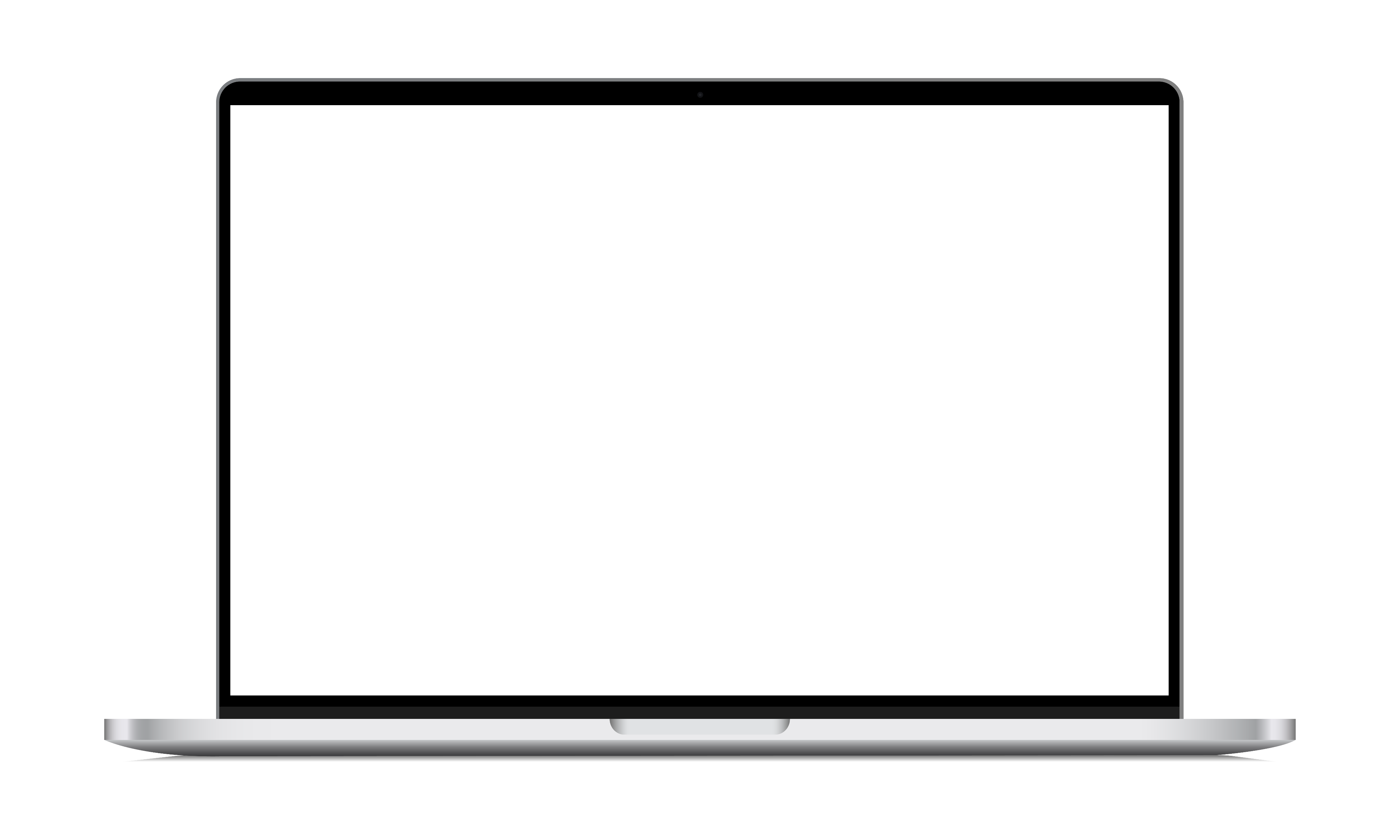 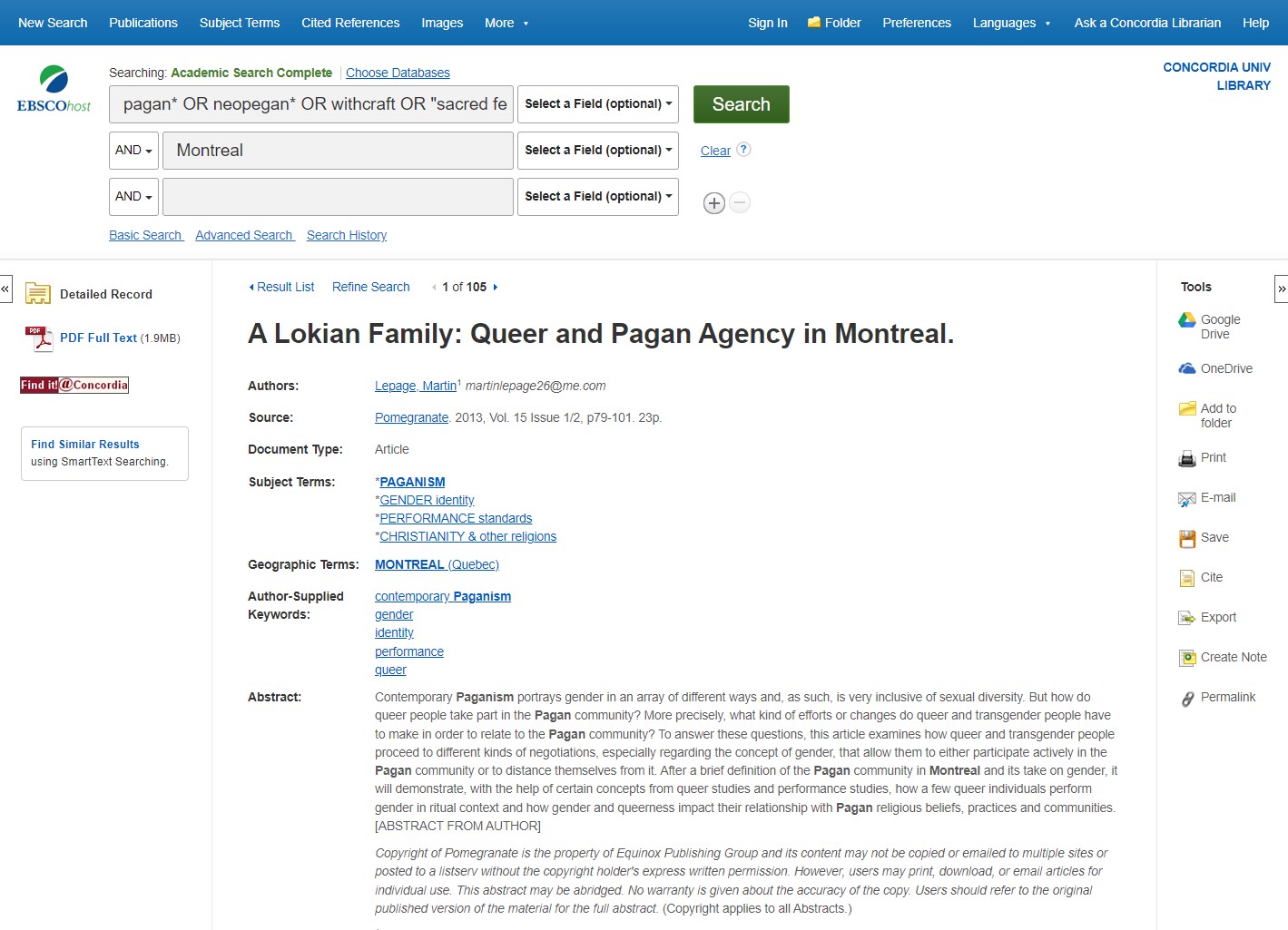 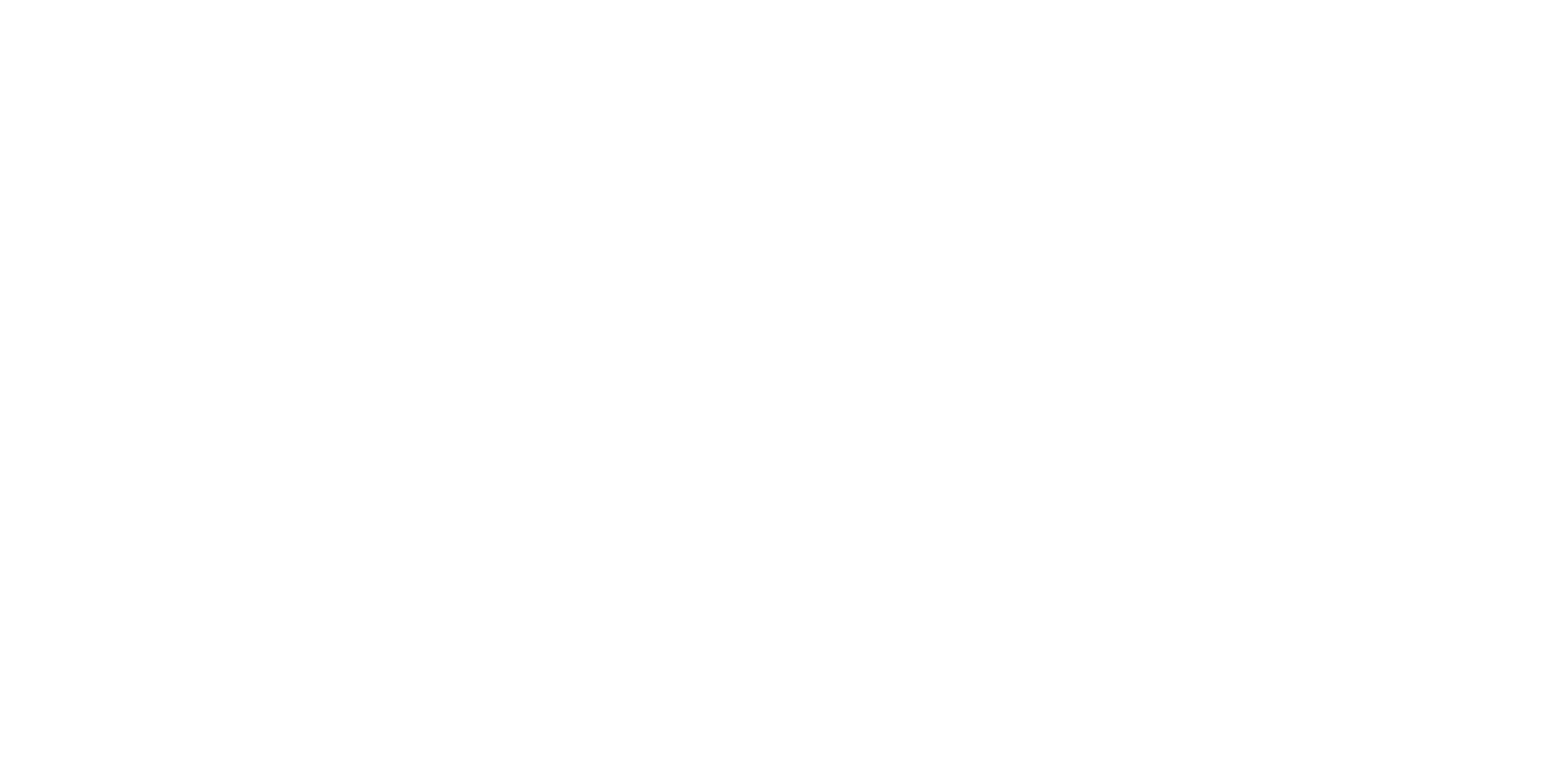 SEARCHING FOR PEER-REVIEWED ARTICLES WITHGOOGLE SCHOLAR
What is the difference?
Google scholar
Library databases
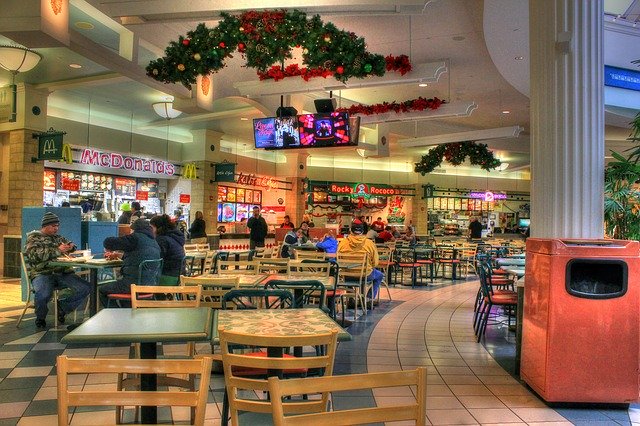 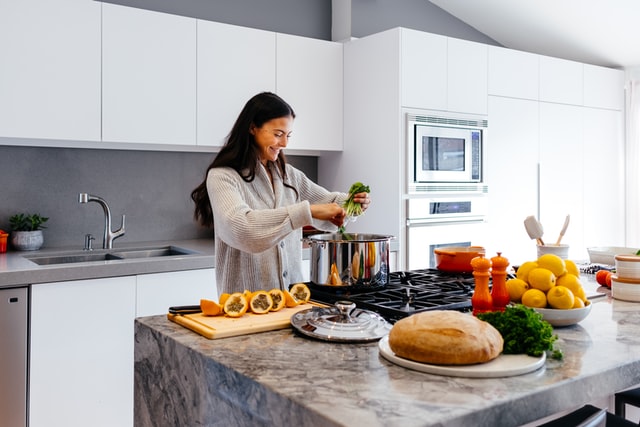 Depth | Quality | Thorough
Volume | Quantity | Quick
Left image: Yinan Chen, Dining Court, public domain, https://pixabay.com/photos/dining-court-shopping-mall-corridor-347314/
Right image: Jason Briscoe, Cooking, public domain, https://unsplash.com/photos/VBsG1VOgLIU
Where should you search?
Library Discovery Tool
Academic Search Complete
(Library Database)
Google Scholar
Eureka.cc
(Library Database)
Grey literature (e.g. government documents, NGO reports, working papers, newsletters, preprints)
Searching in Google Scholar
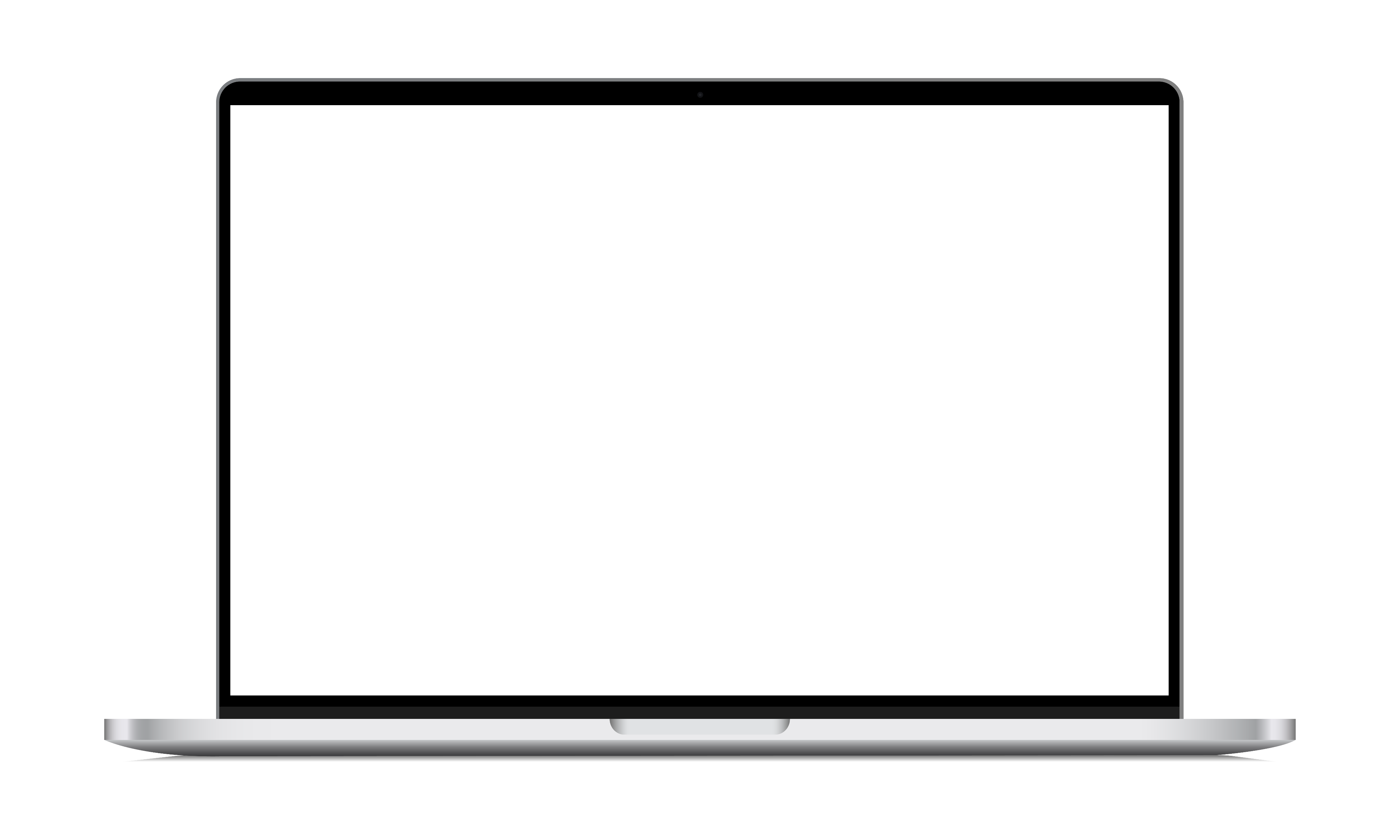 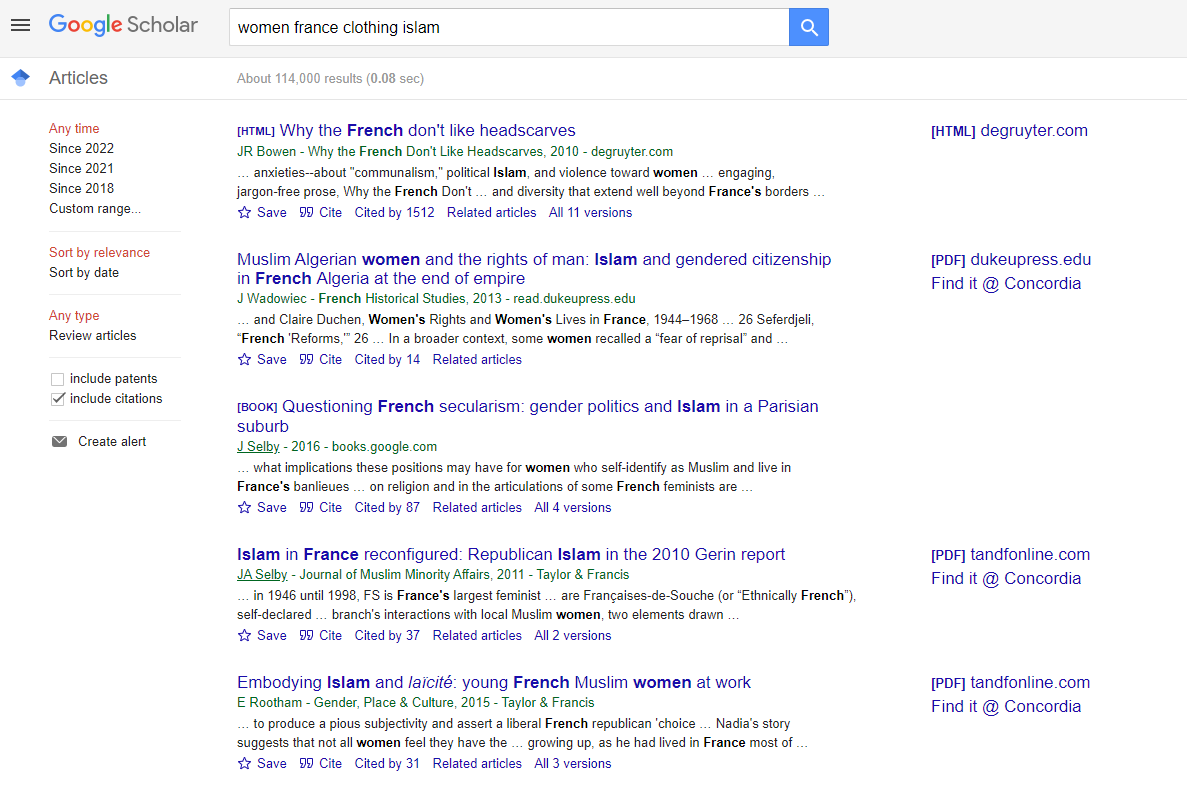 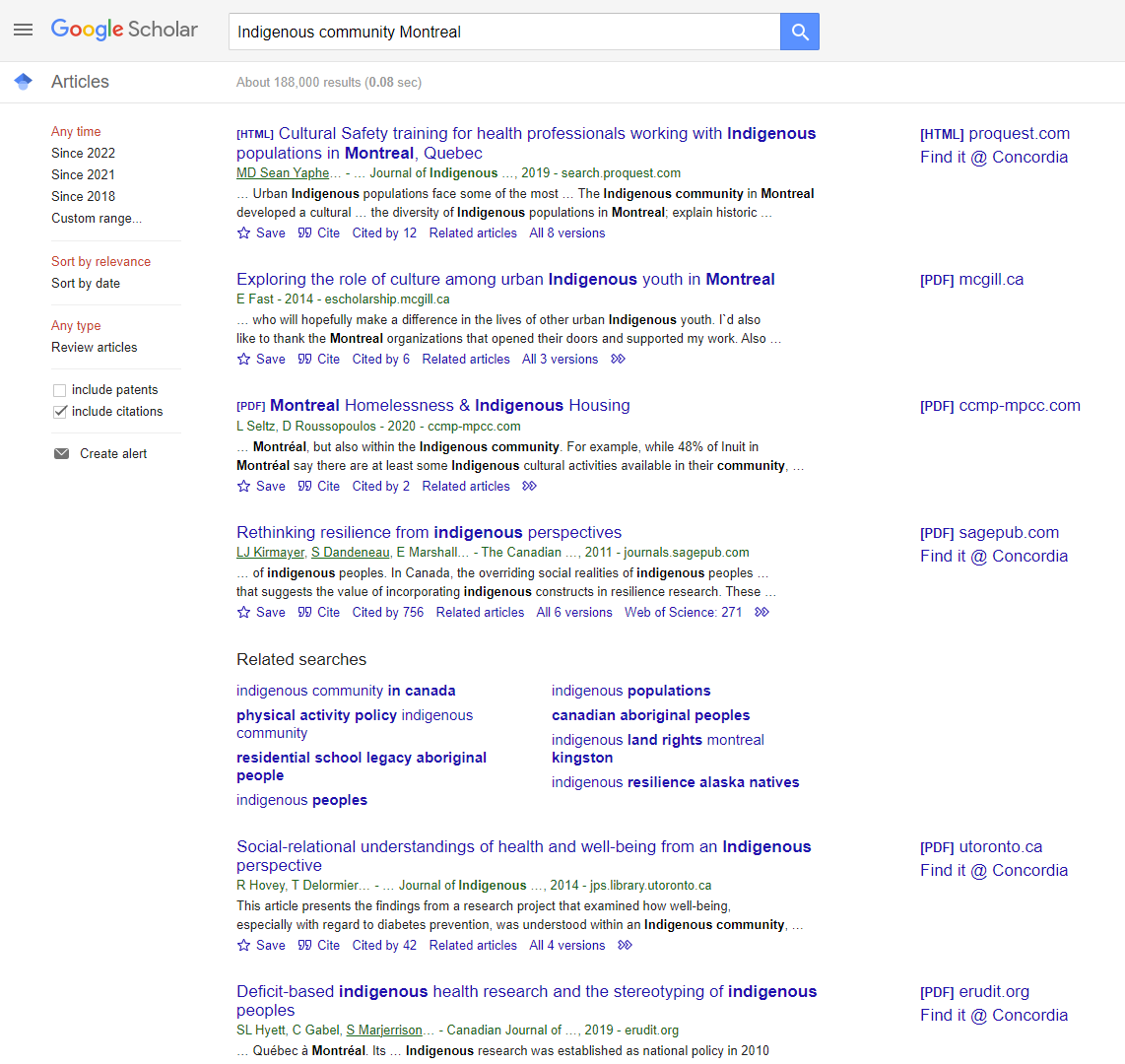 Google Scholar – select a library access link
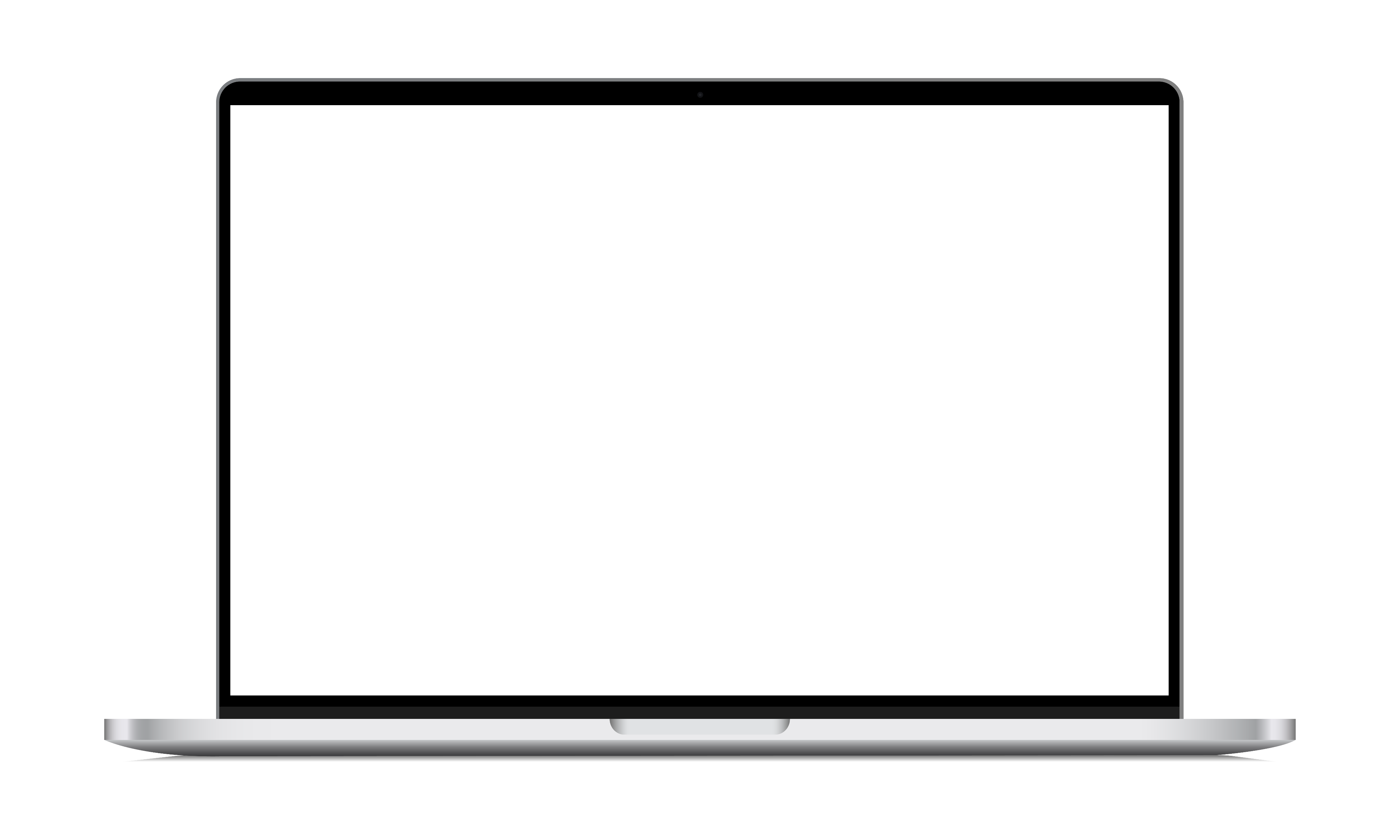 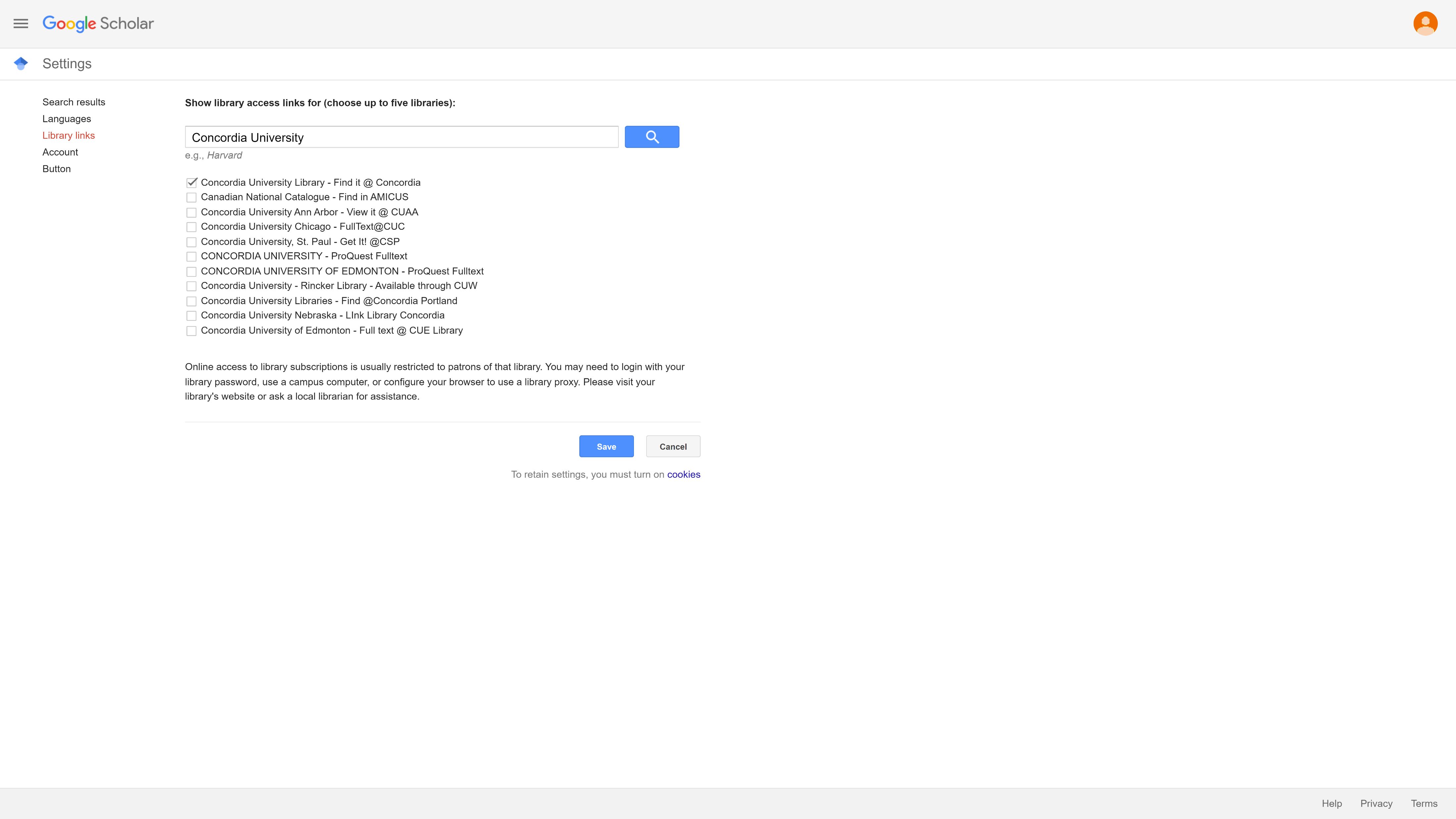 Google Scholar – advanced search
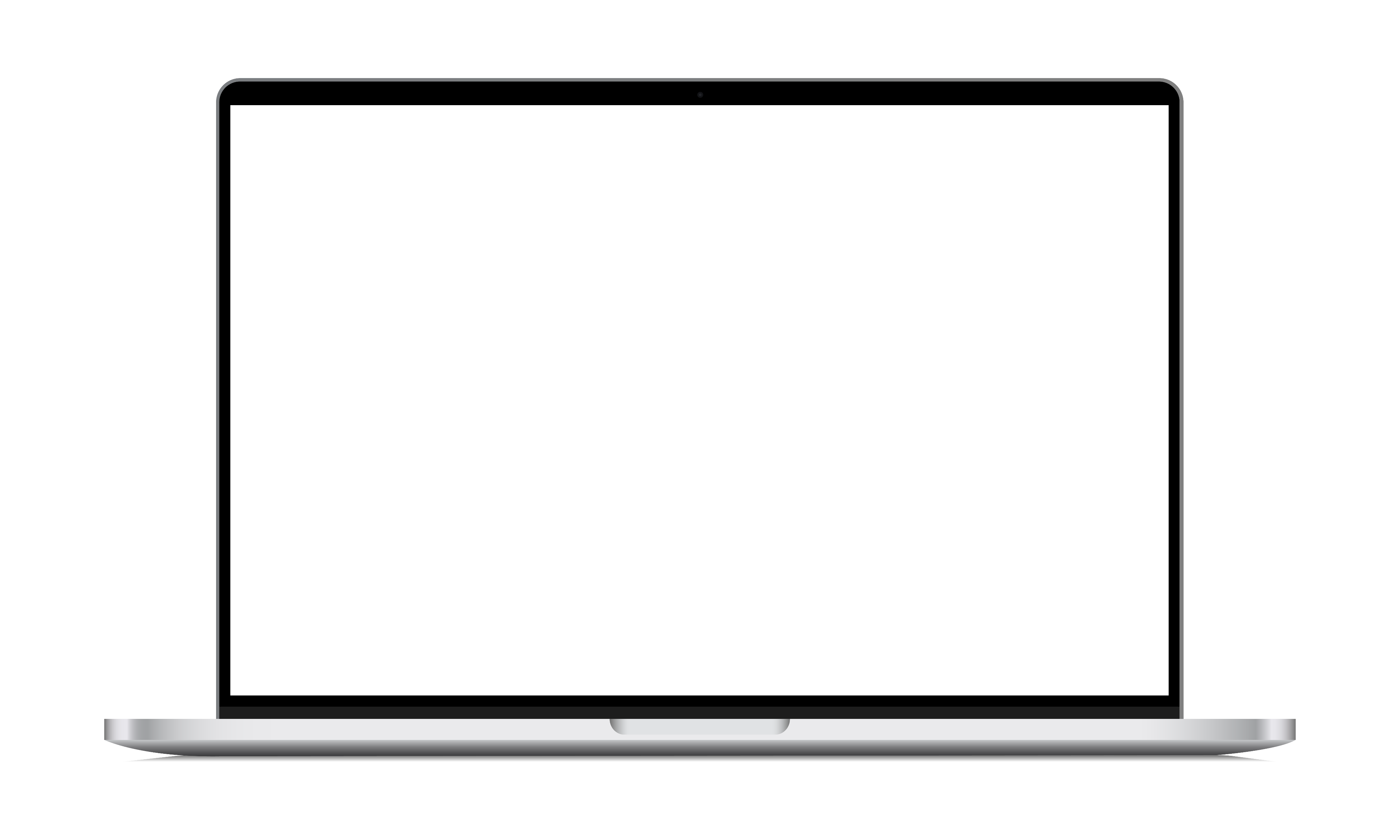 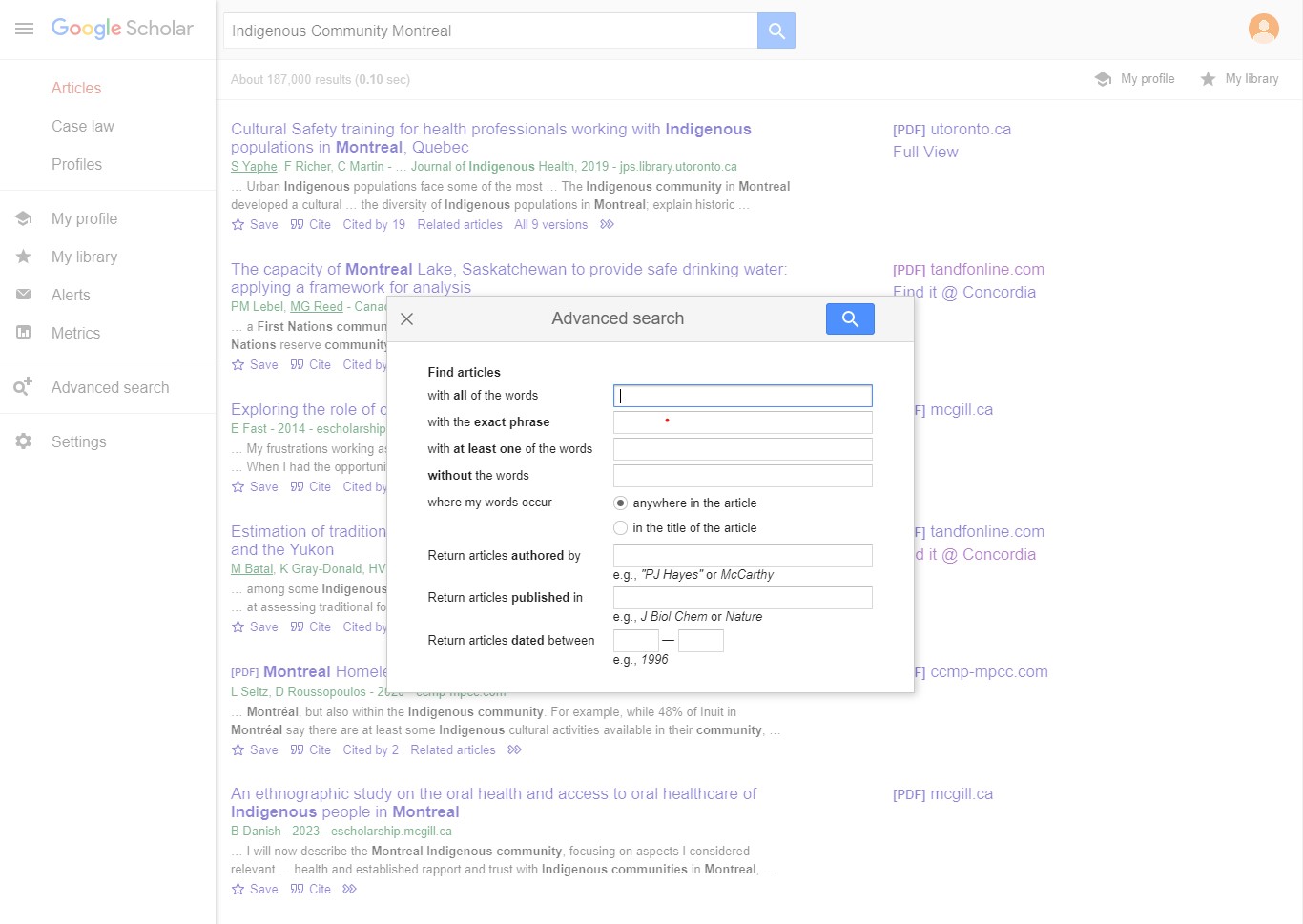 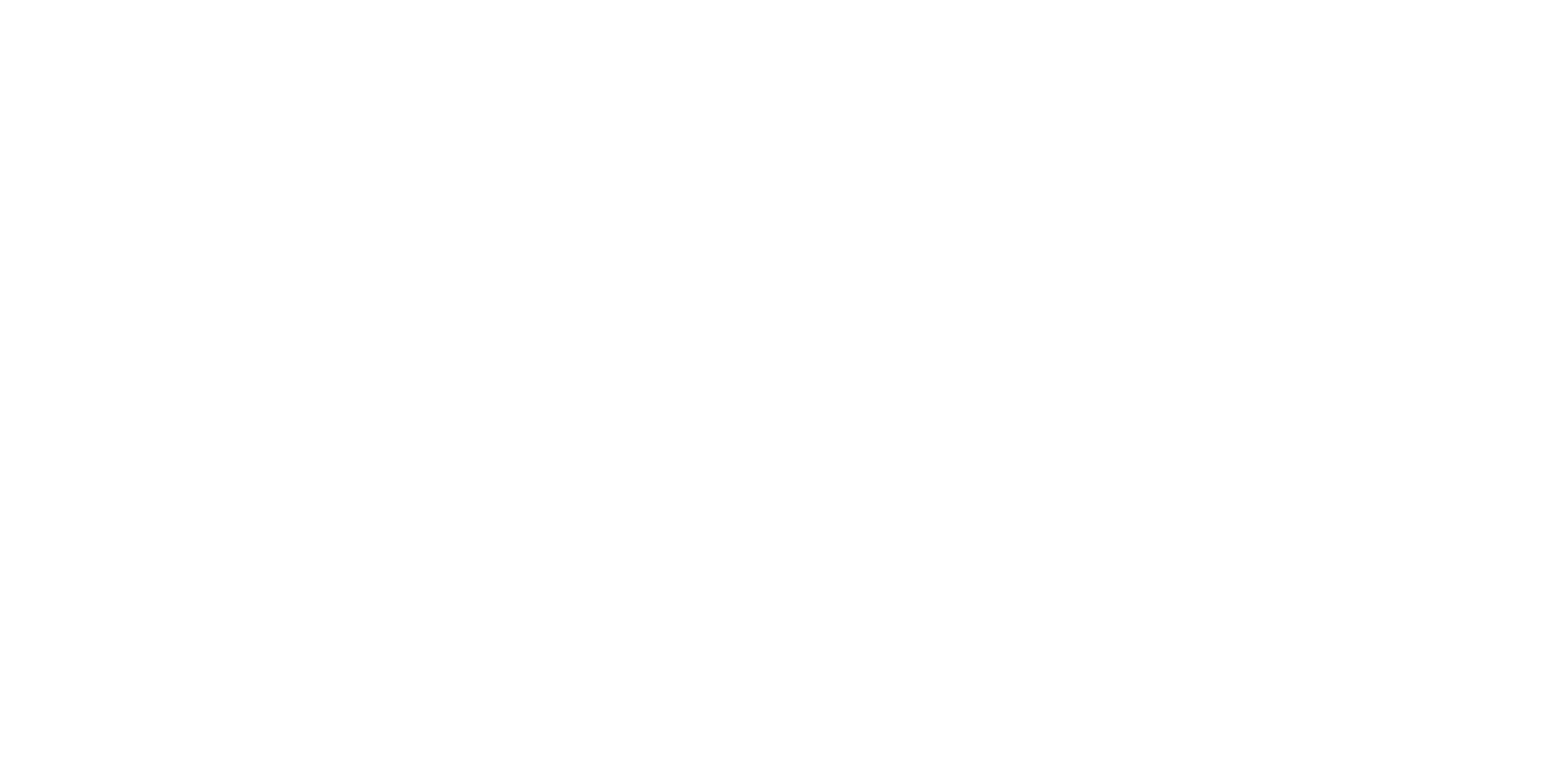 SEARCHING FOR NEWSPAPER ARTICLES WITH THECANADIAN NEWSSTREAM DATABASE
Searching Newspaper articles using Canadian Newsstream database.
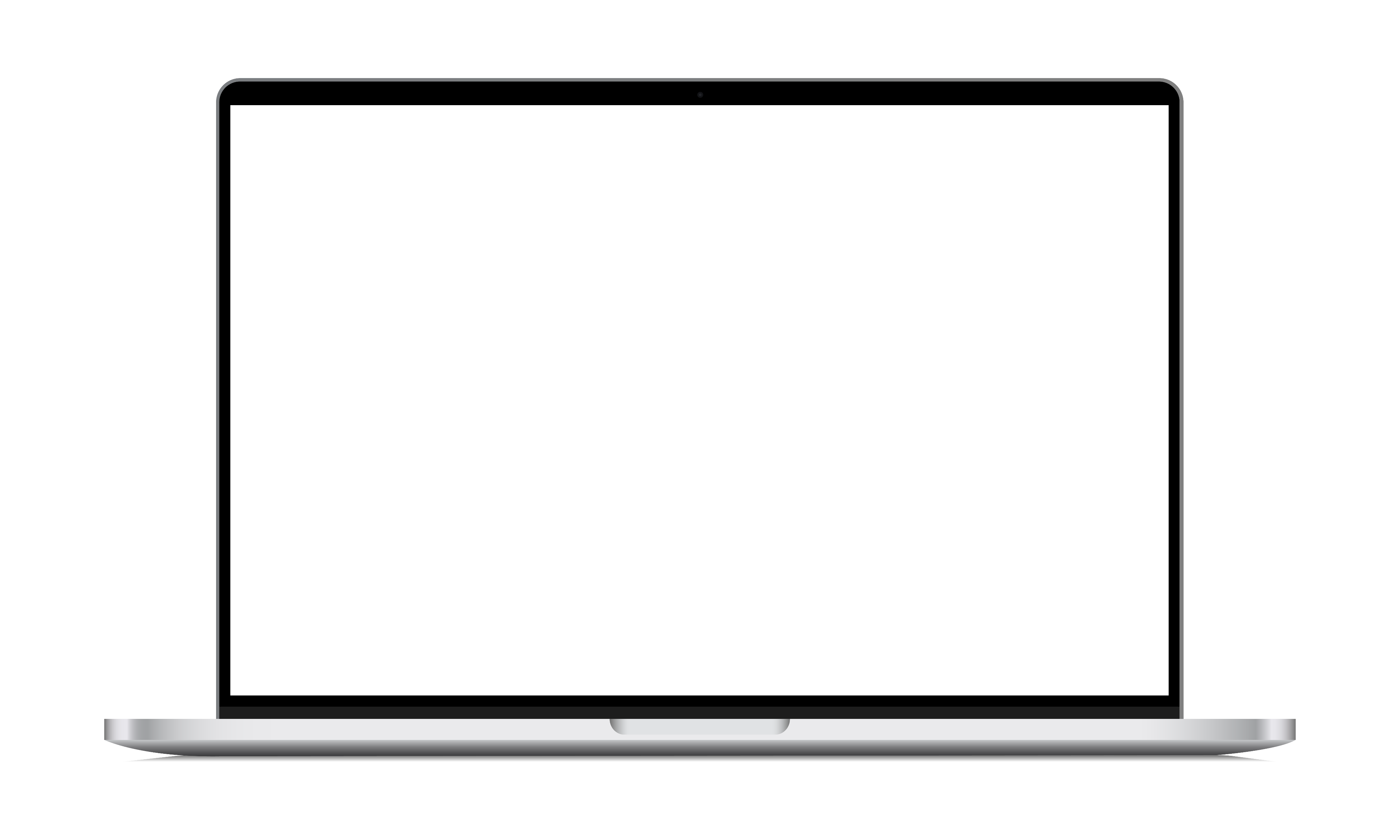 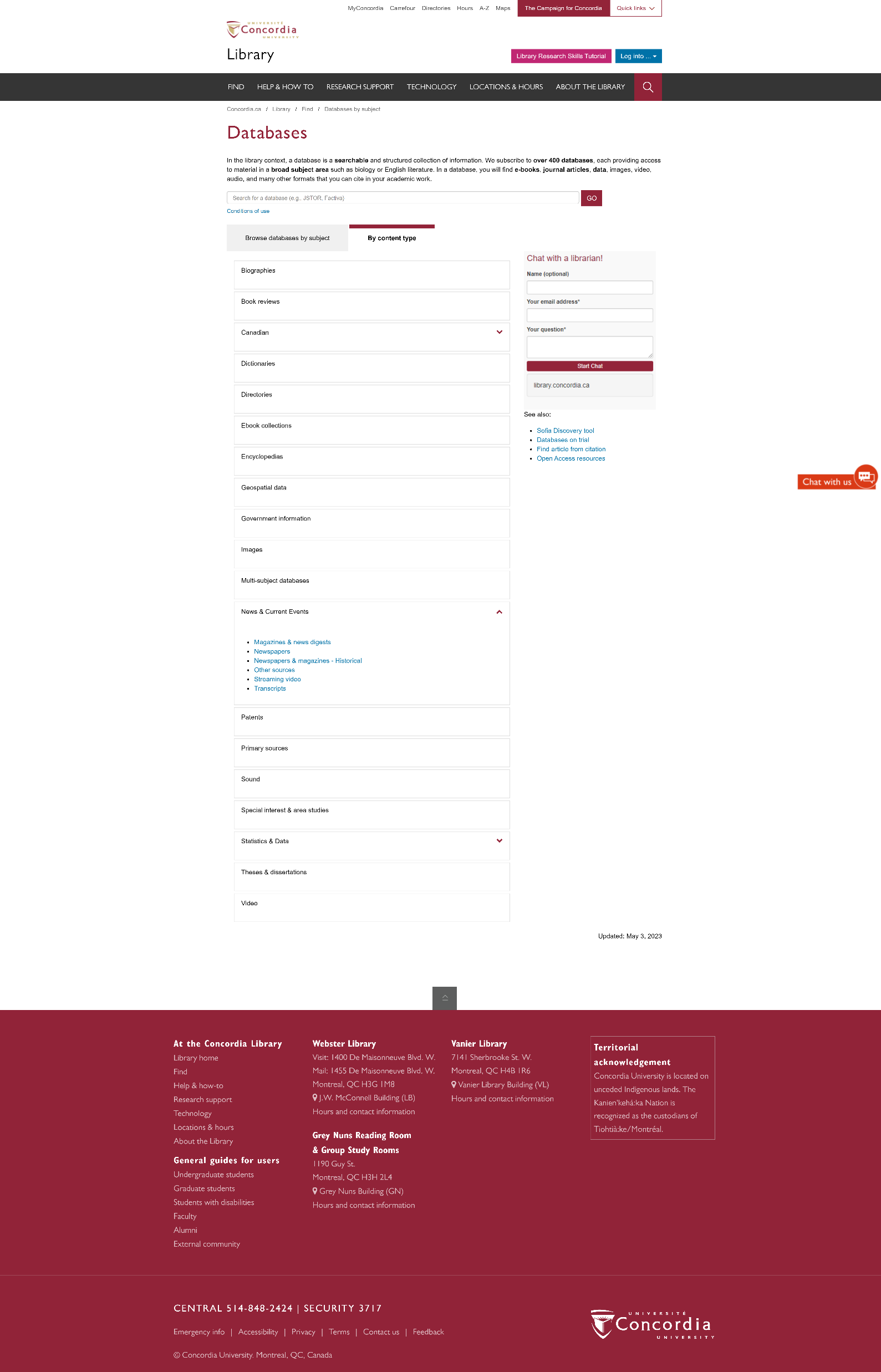 How to get
to this page:
Find
Databases by subject
By content type
News & Current Events
Newspapers
Database: News and Current Events--Newspapers
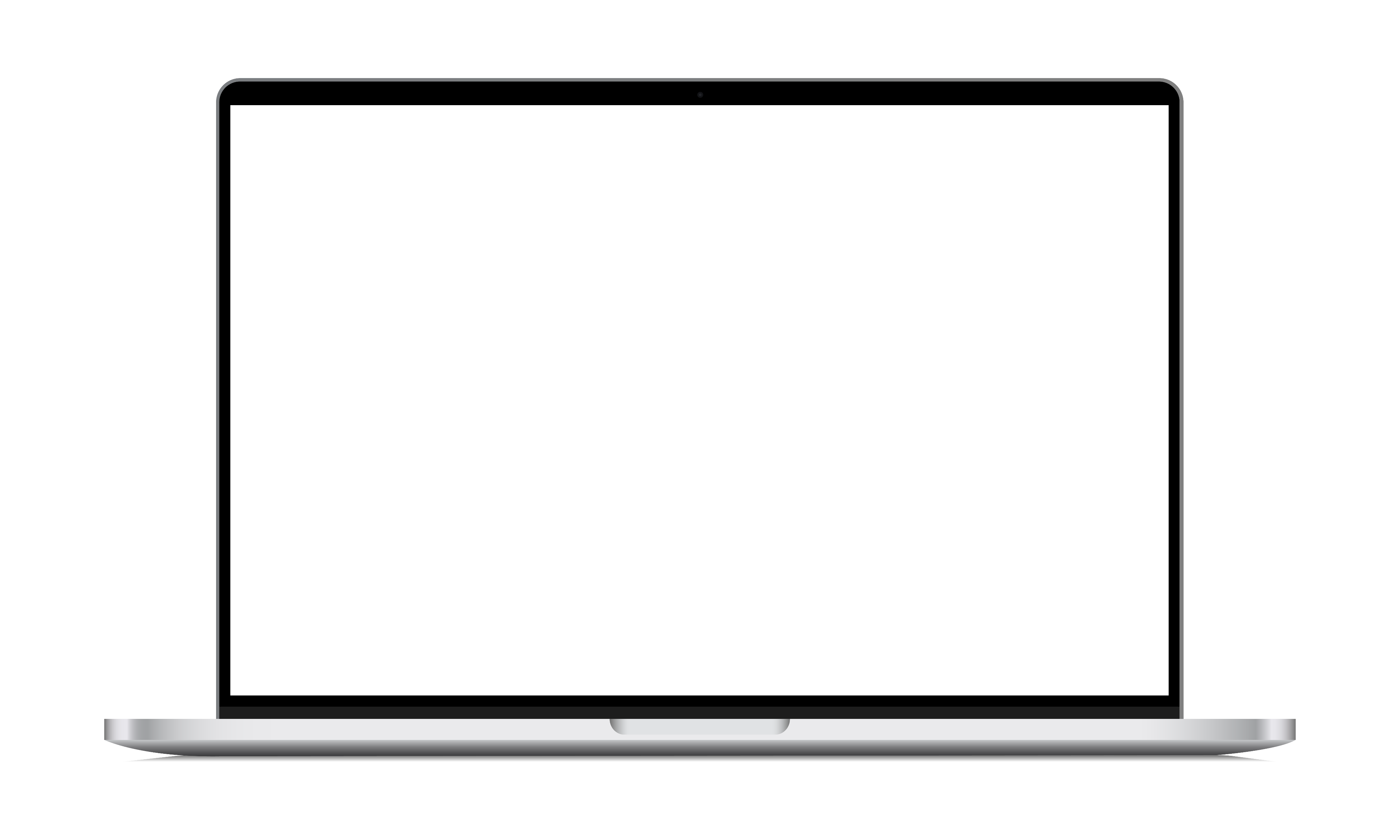 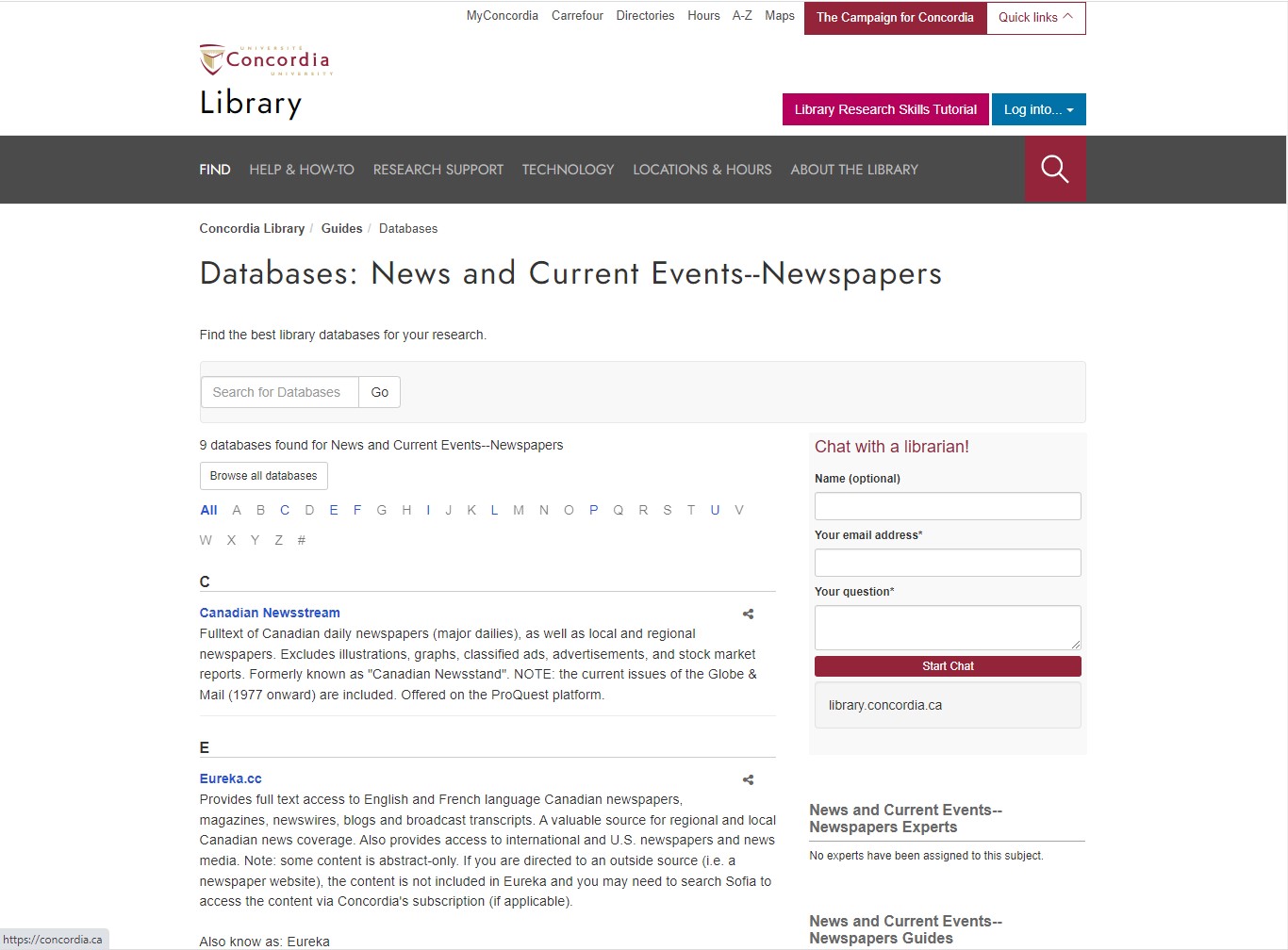 Canadian Newsstream advanced search Look up Locations
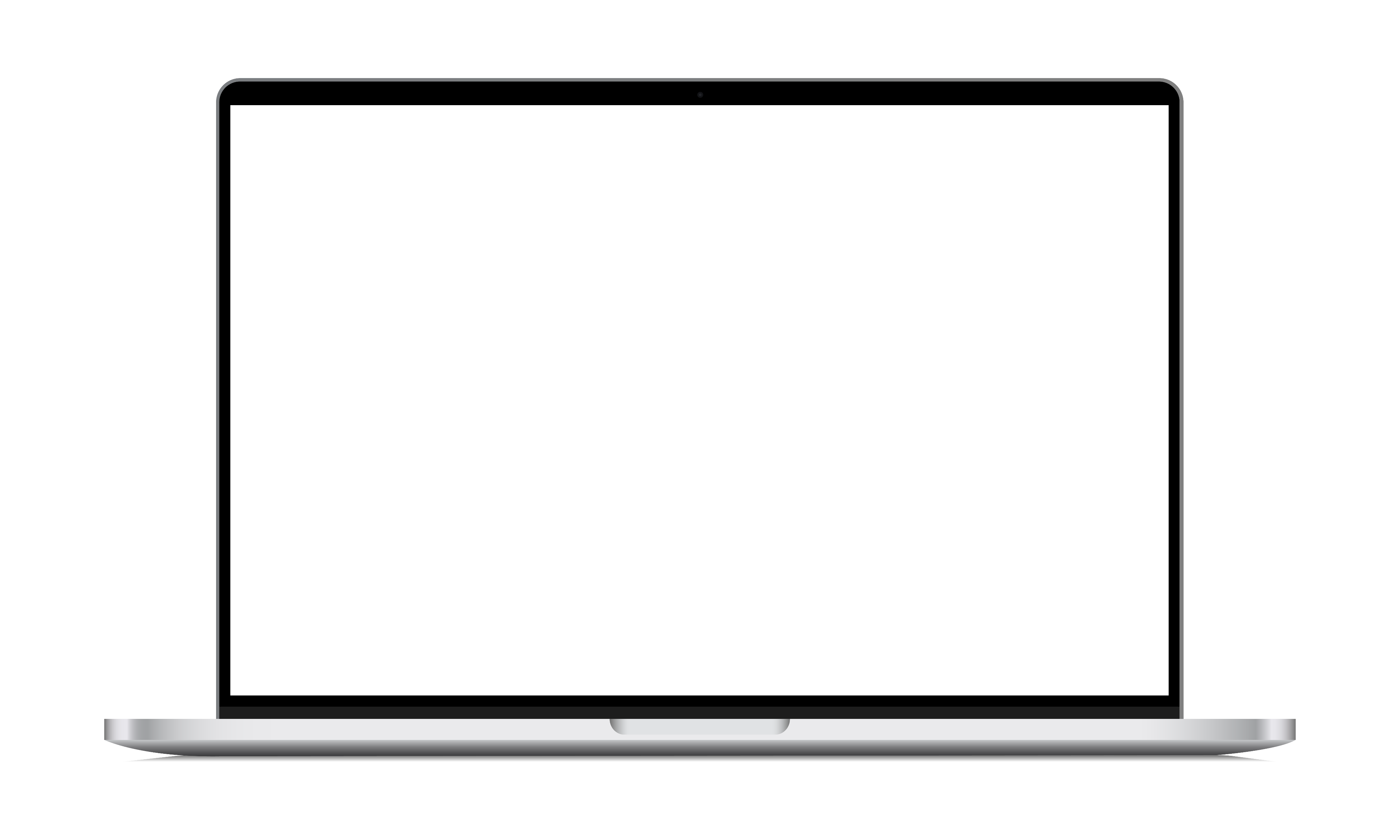 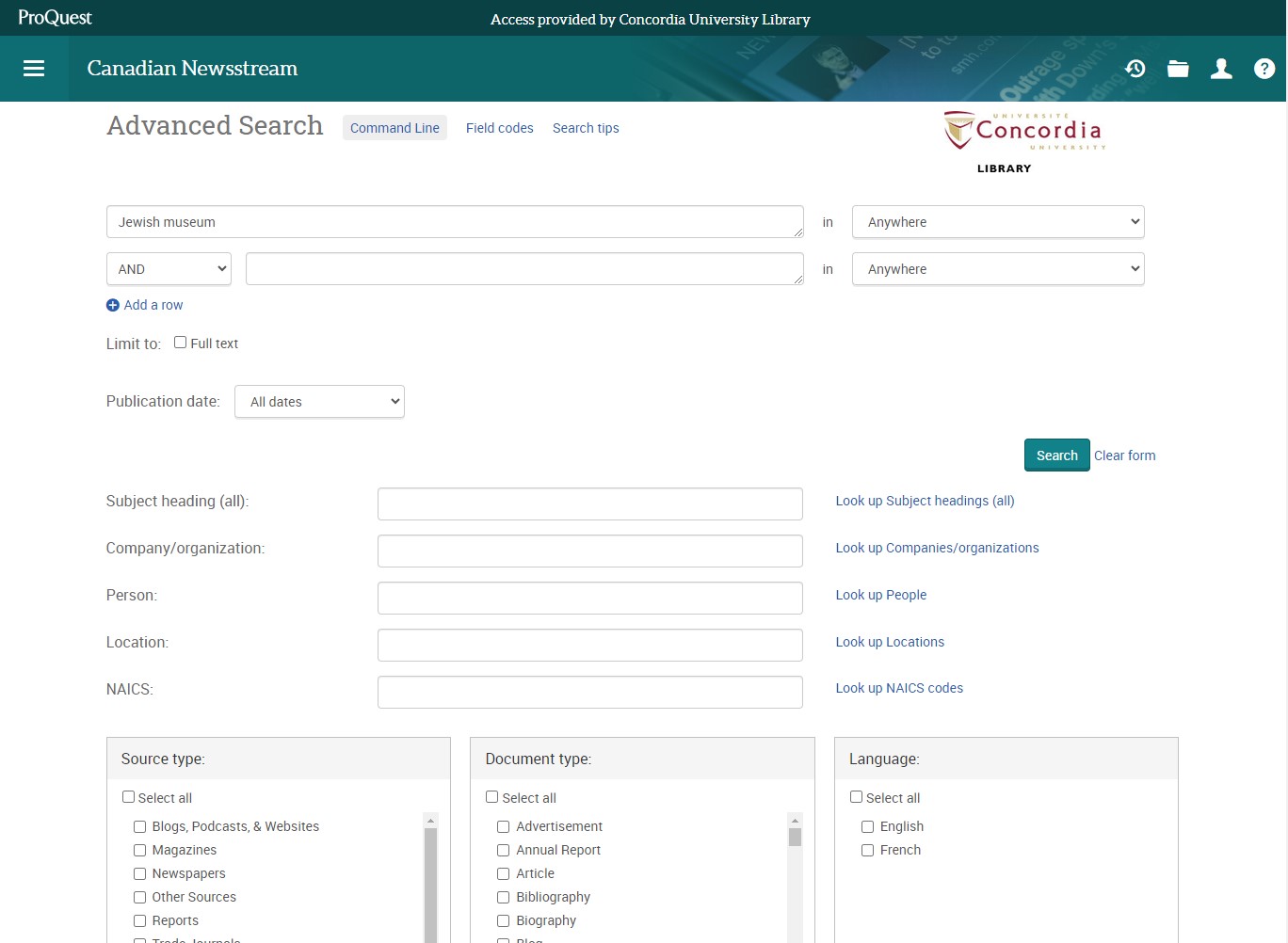 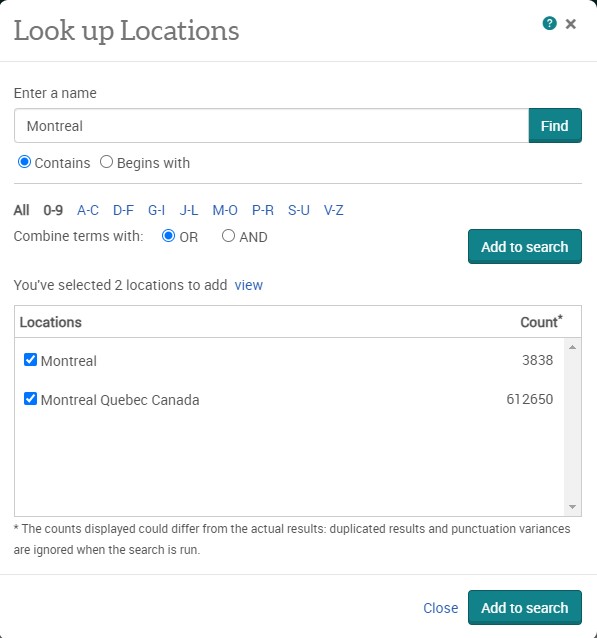 Canadian Newsstream Database search results
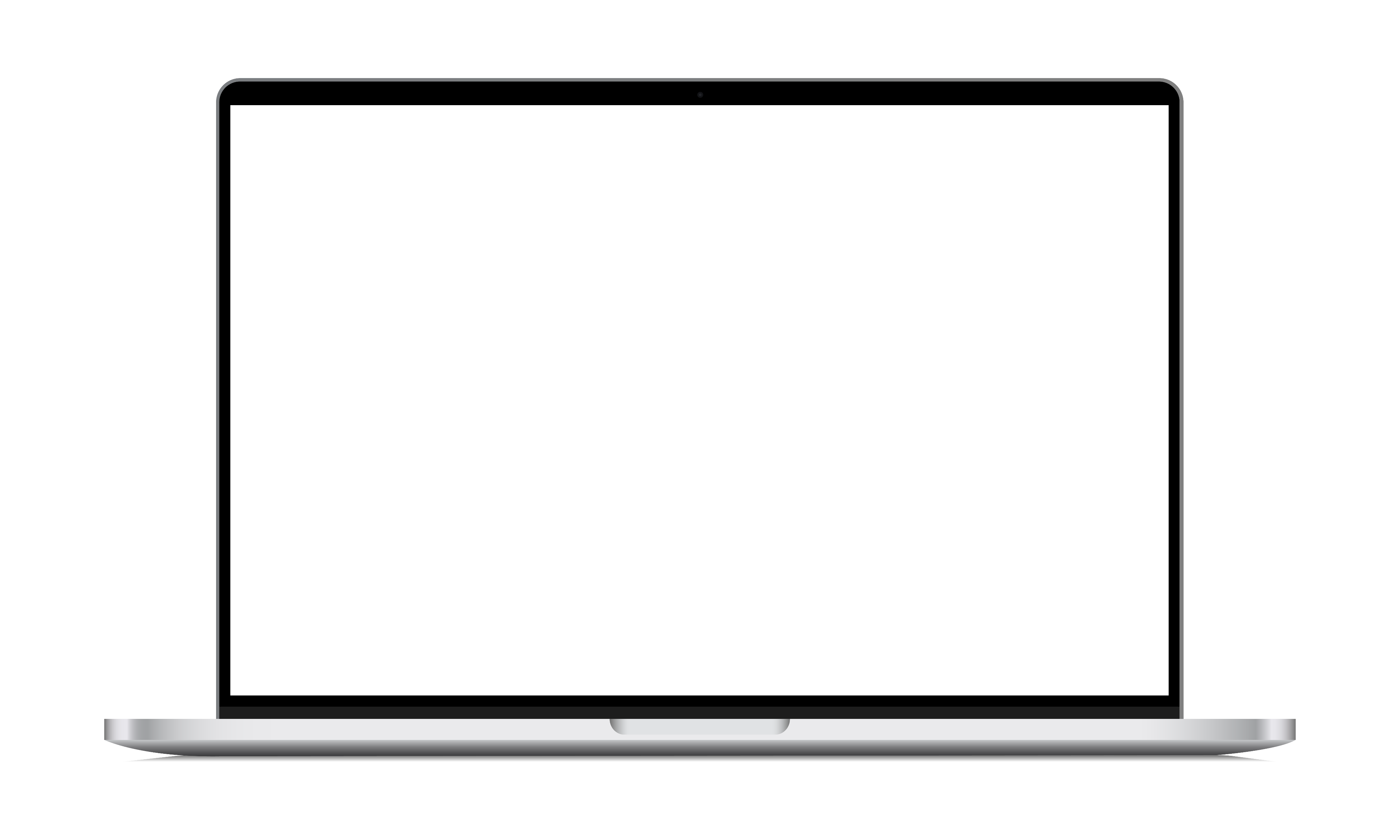 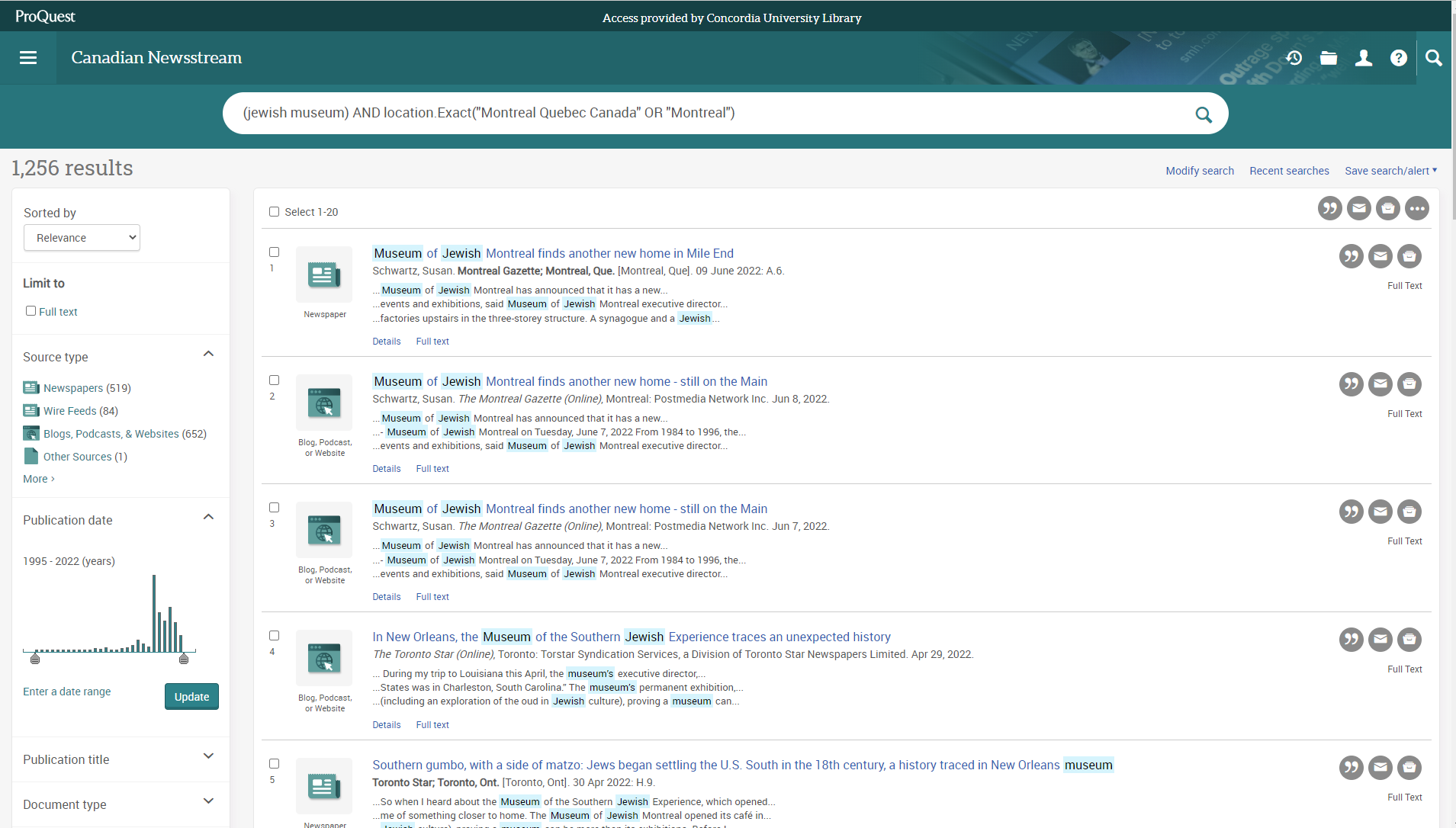 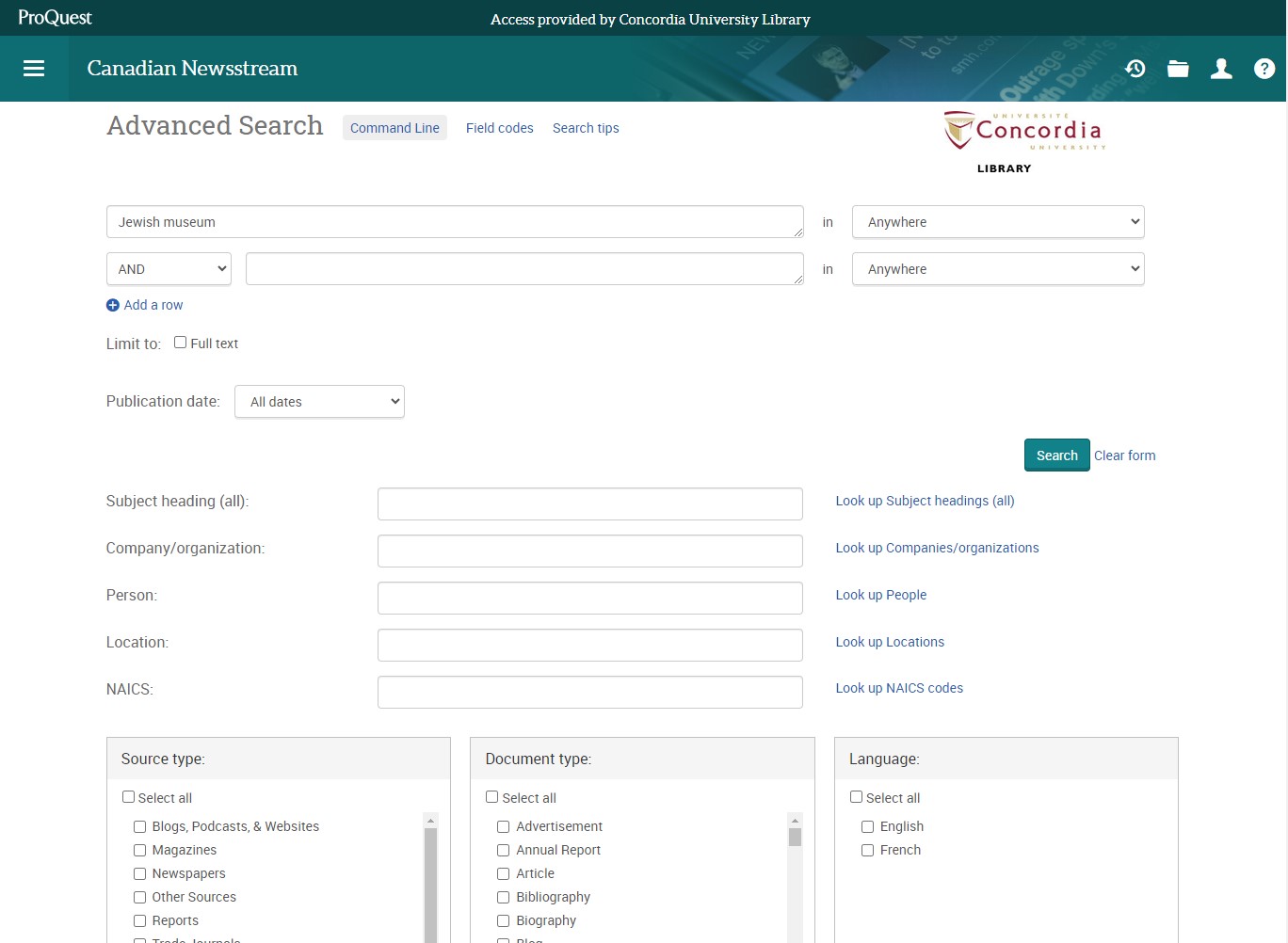 Article found on Canadian Newsstream database
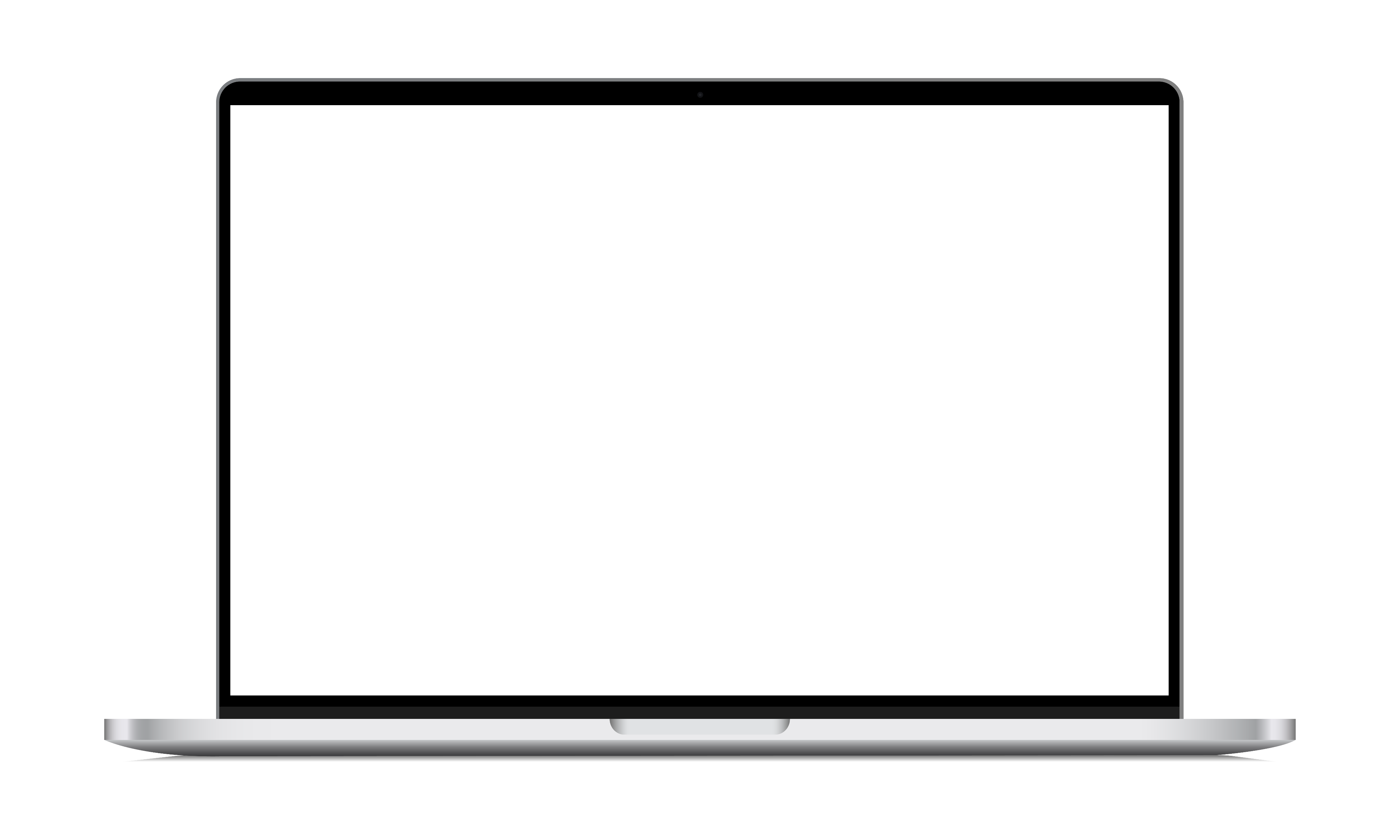 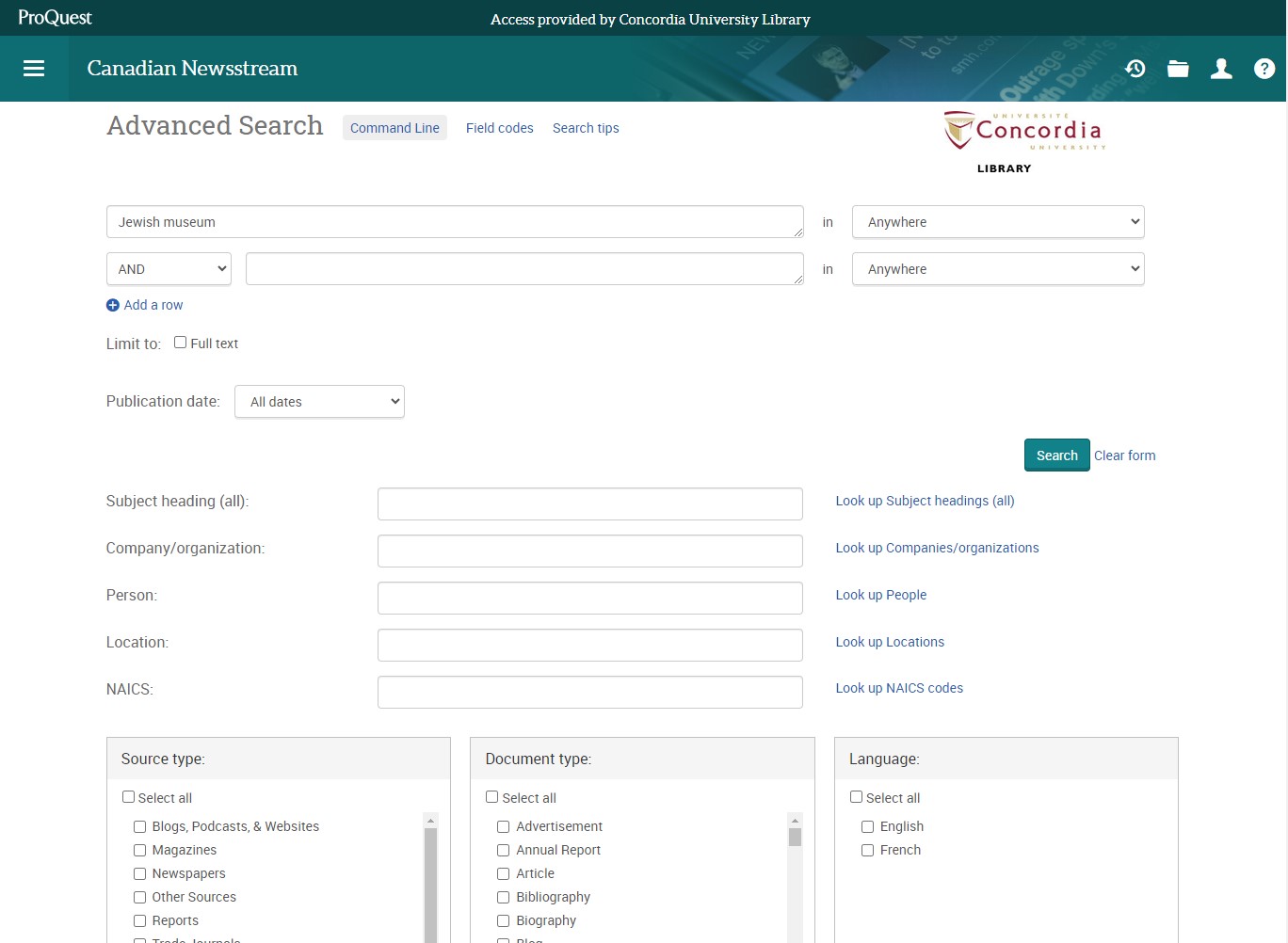 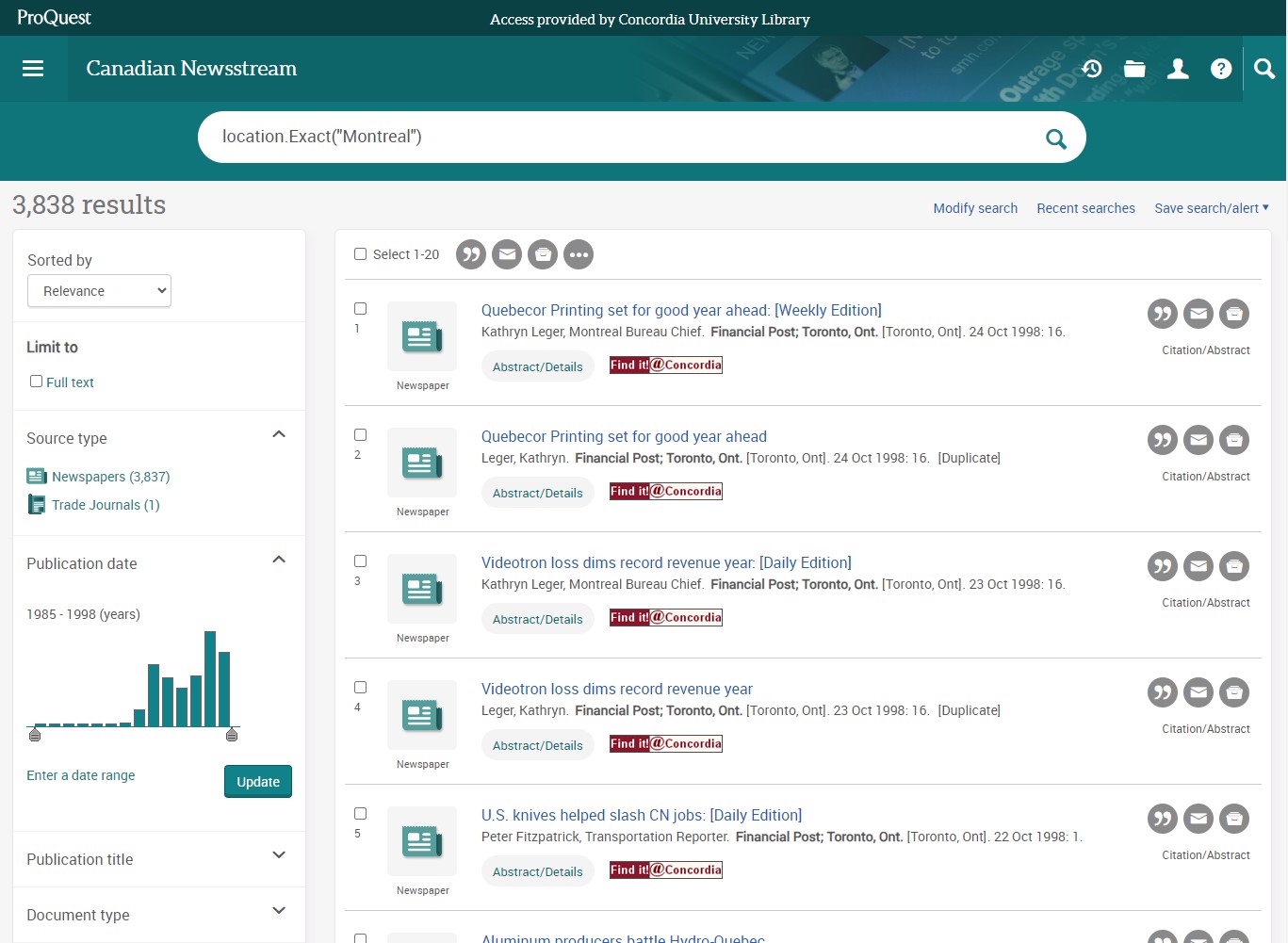 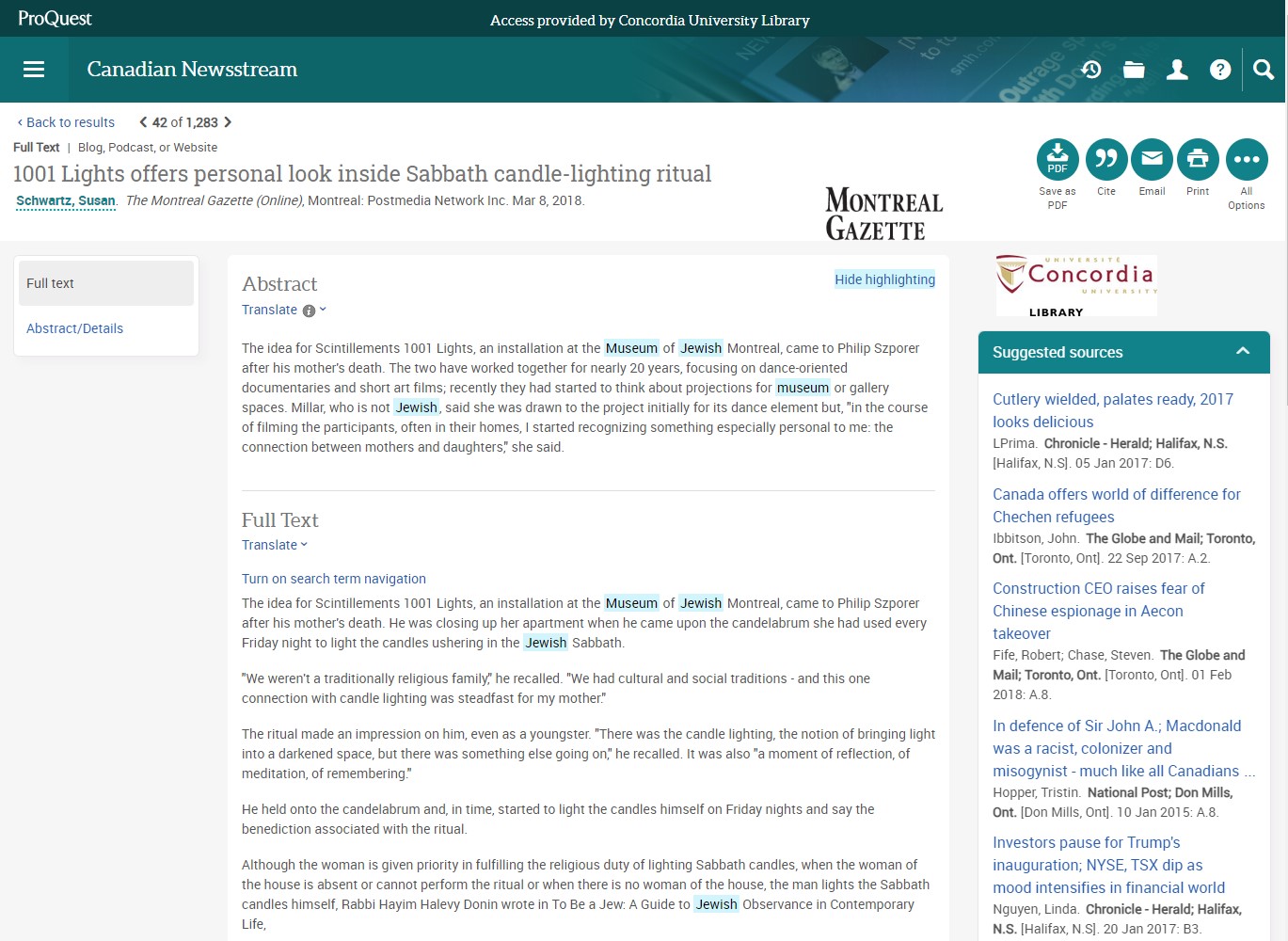 Advanced search with the database Eureka.caa
Explore relevant websites with Google Advanced Search
Questions?
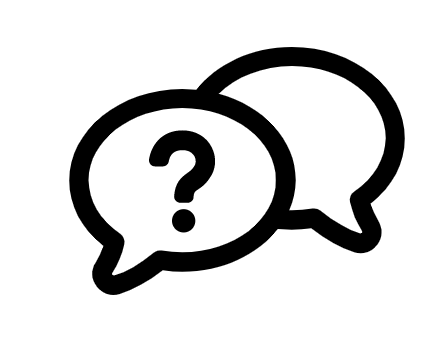 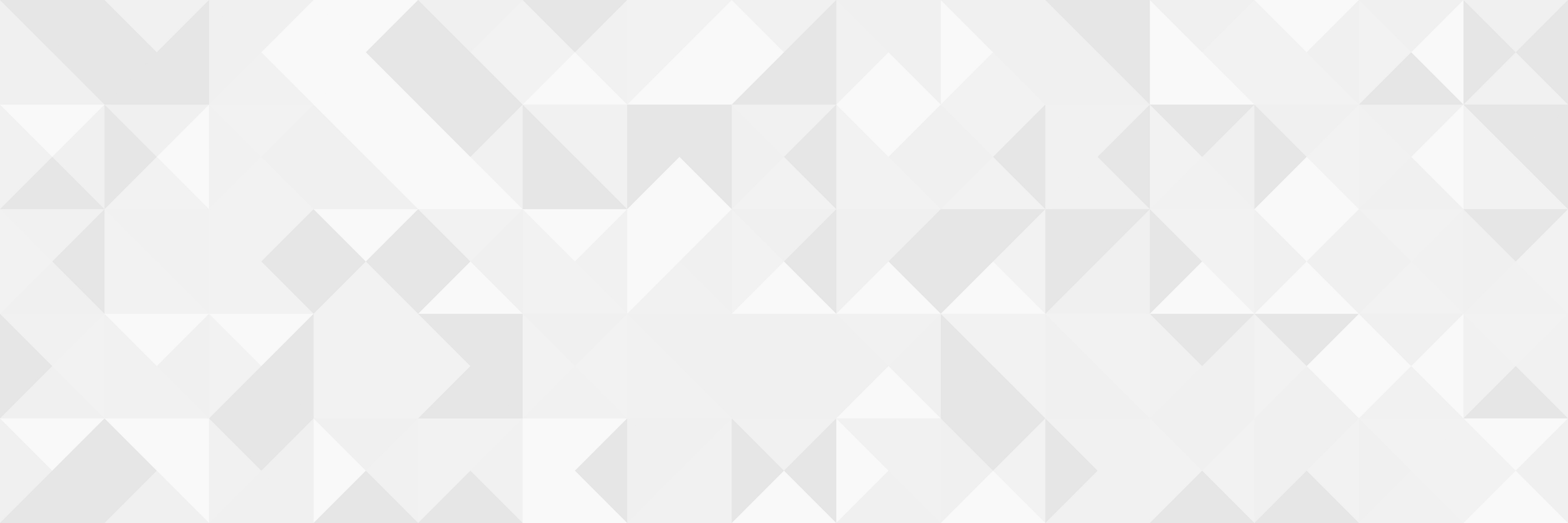 QUESTIONS? COMMENTS?

ETHEL GAMACHE
ethel.gamache@concordia.ca
Presentation and handouts will be on the subject guide,https://www.concordia.ca/library/guides/religion/courseguides.html
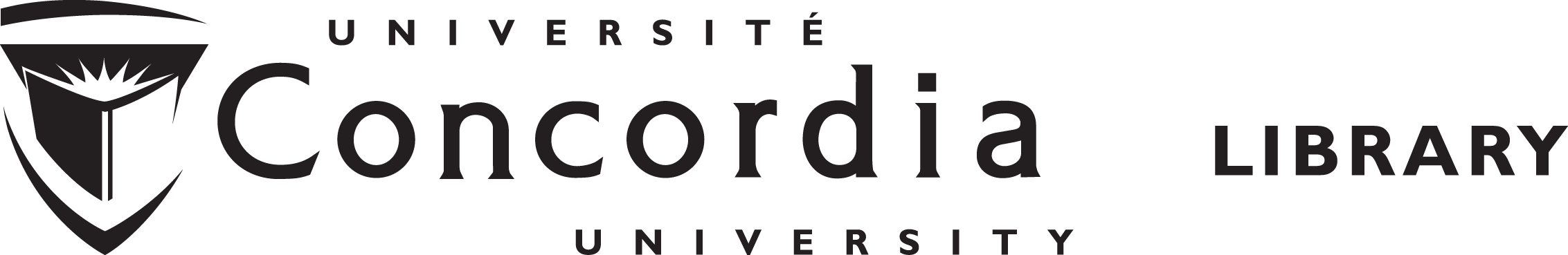 Eureka website – Advanced Search
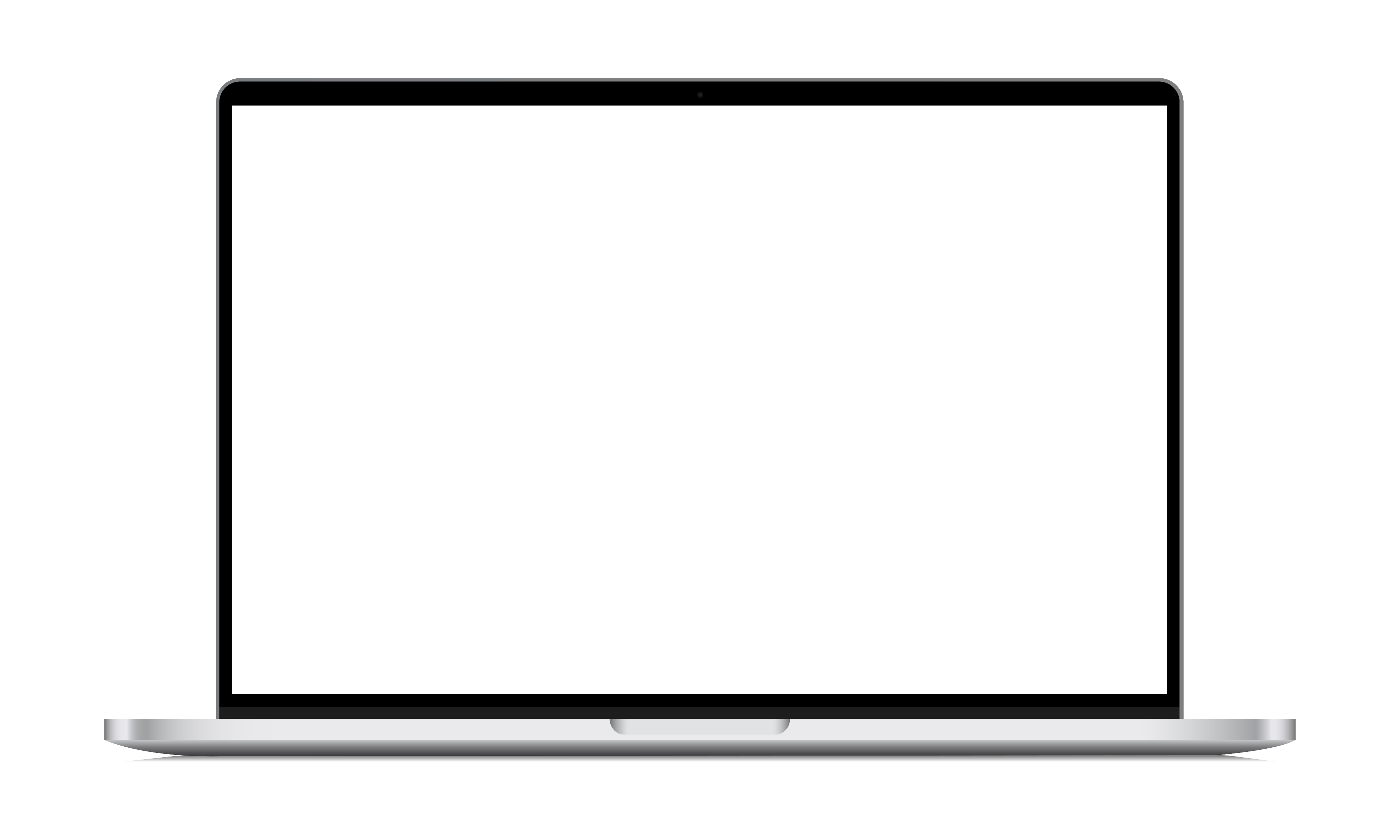 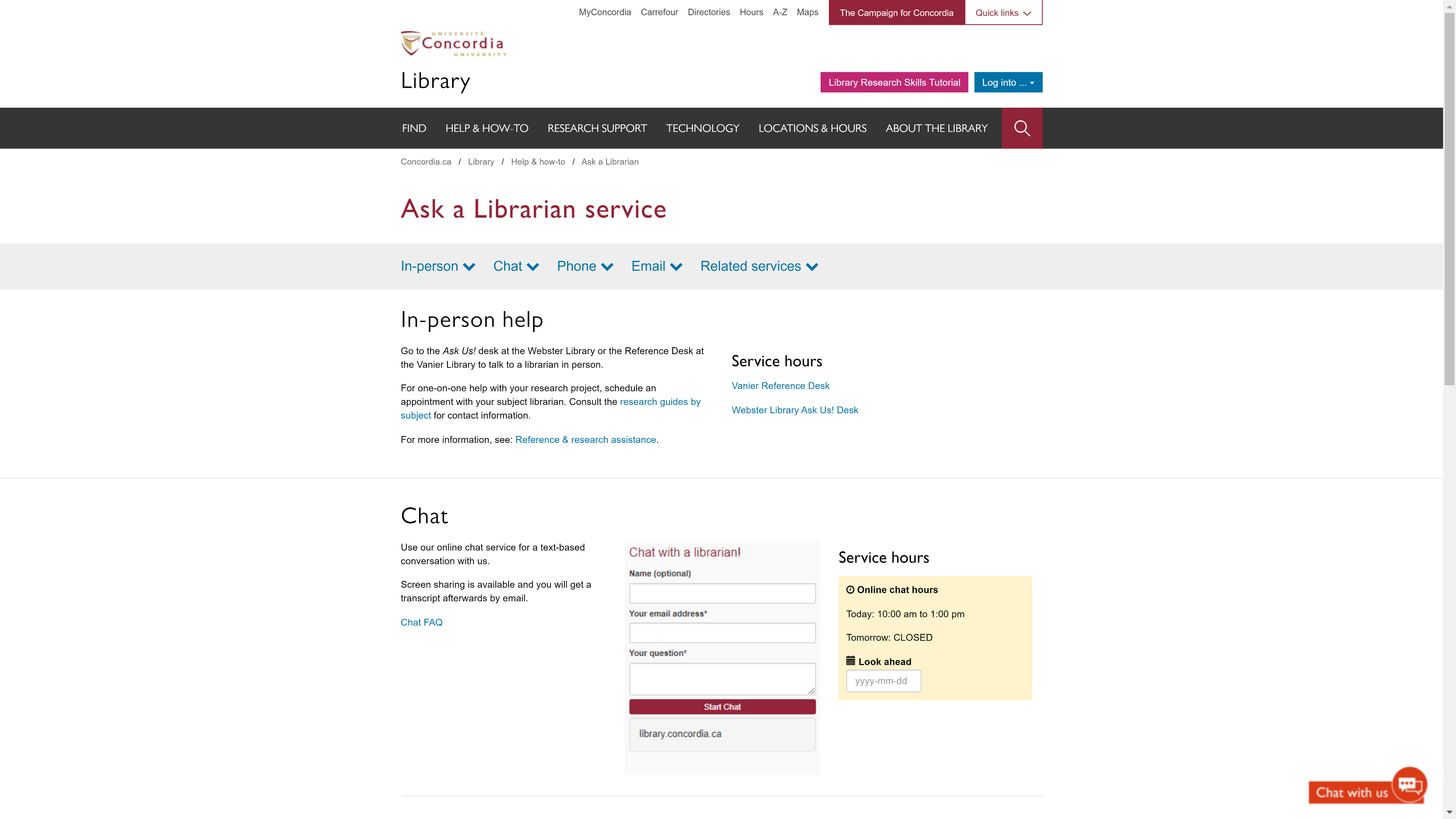 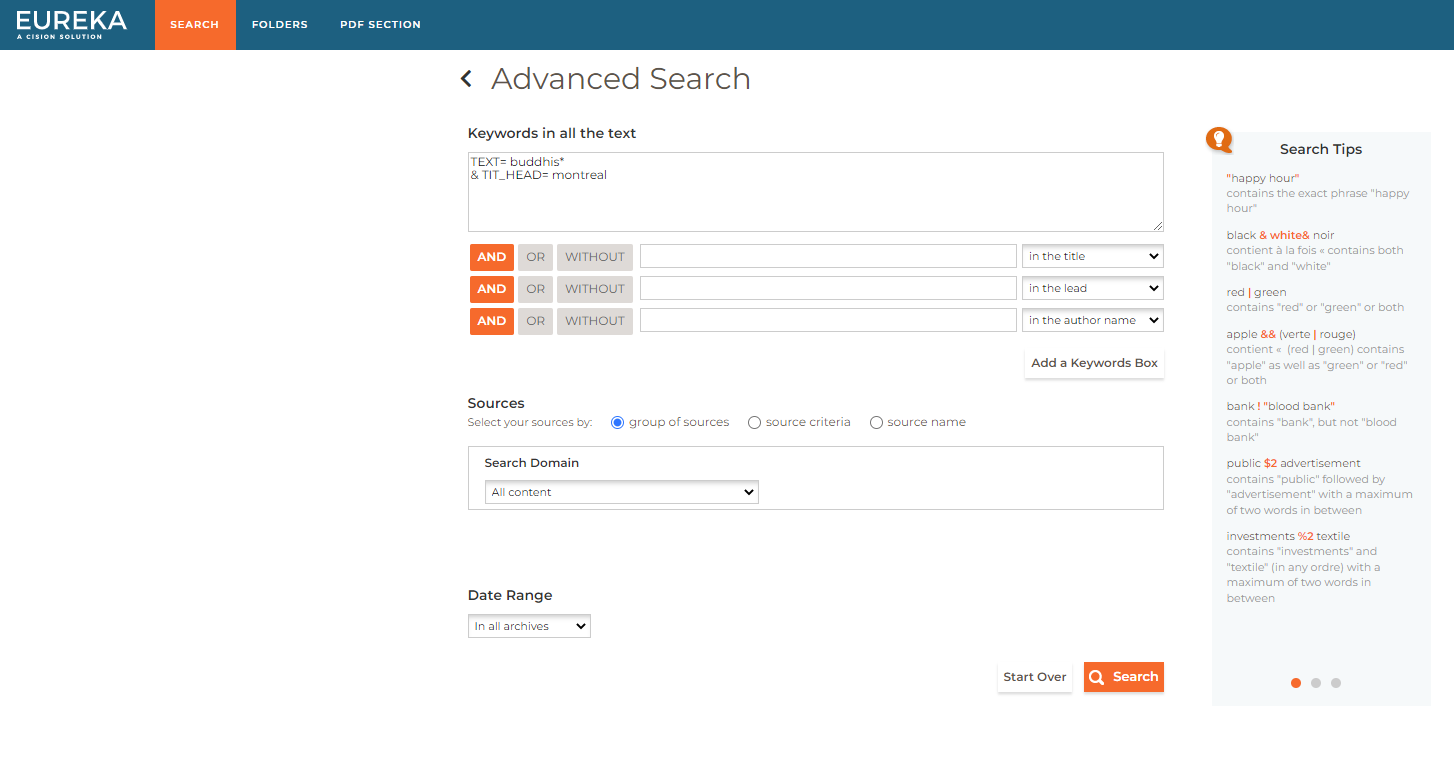 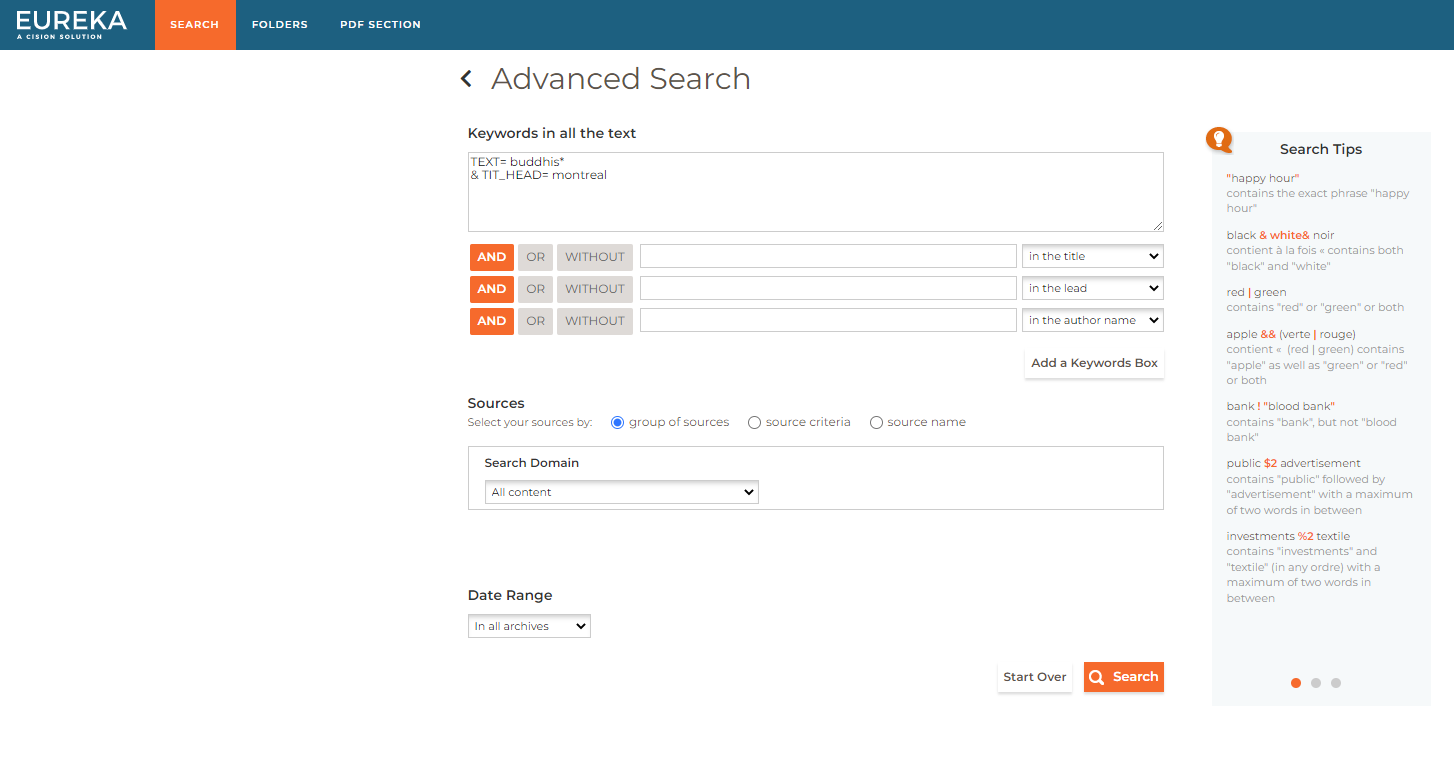 Eureka  website
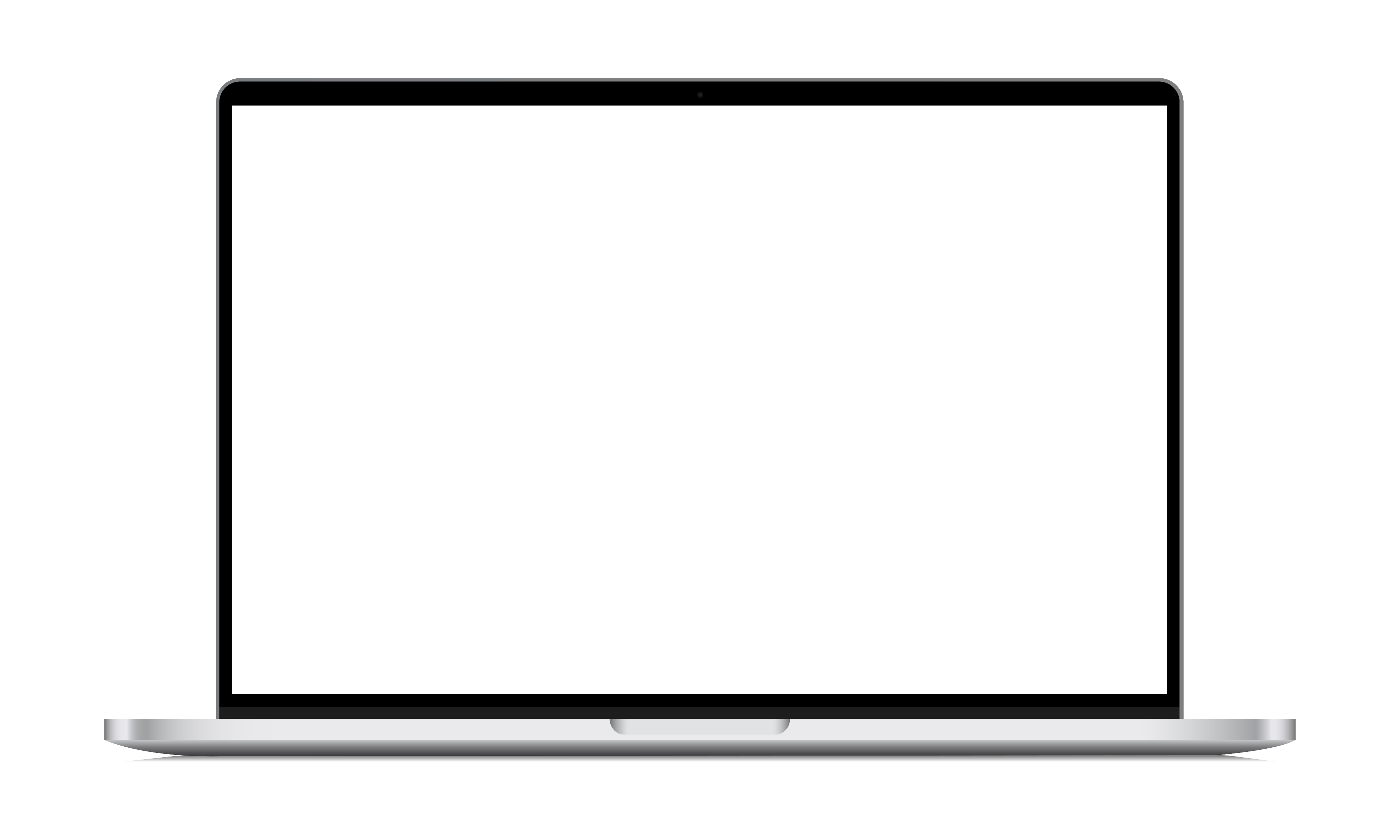 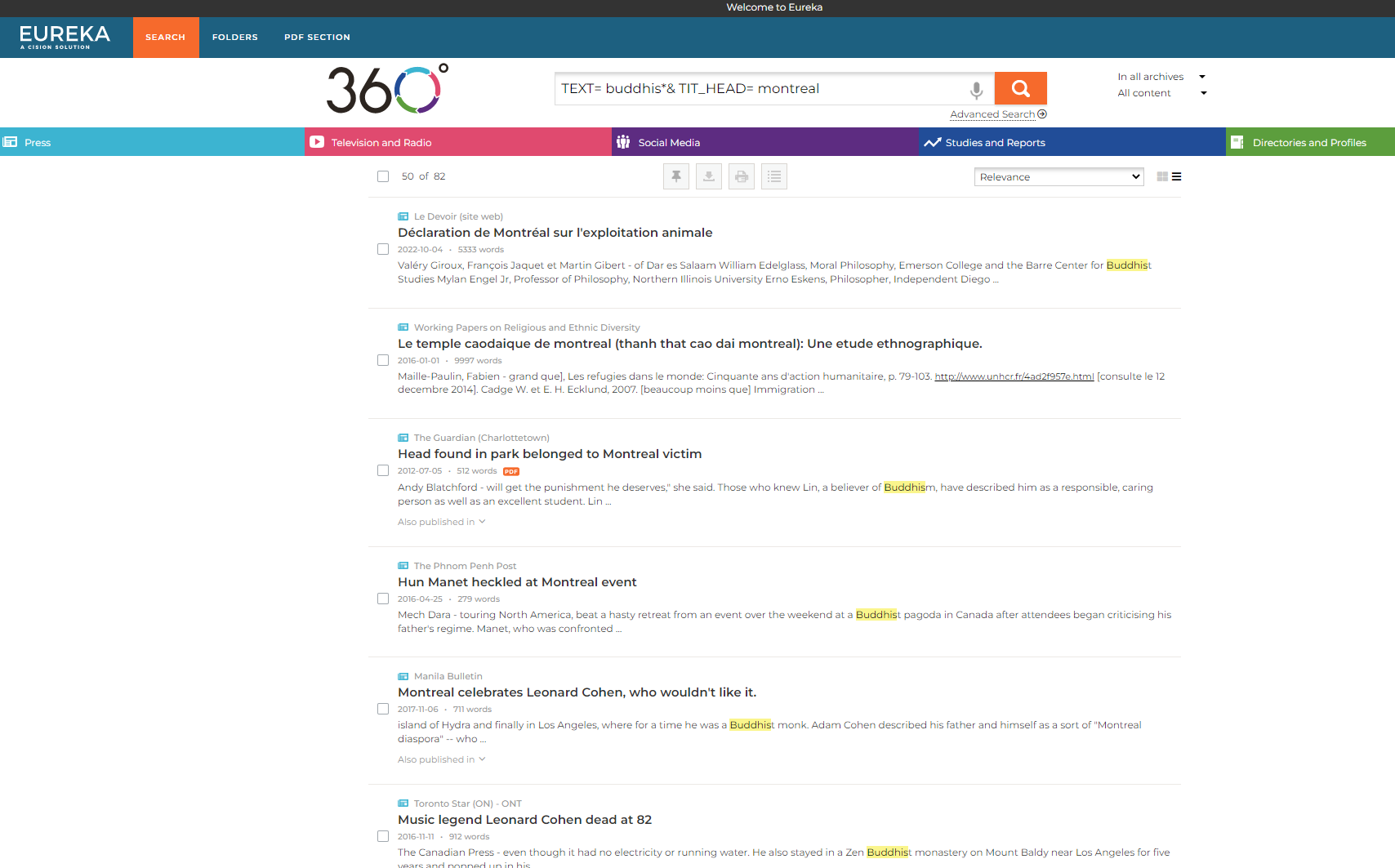 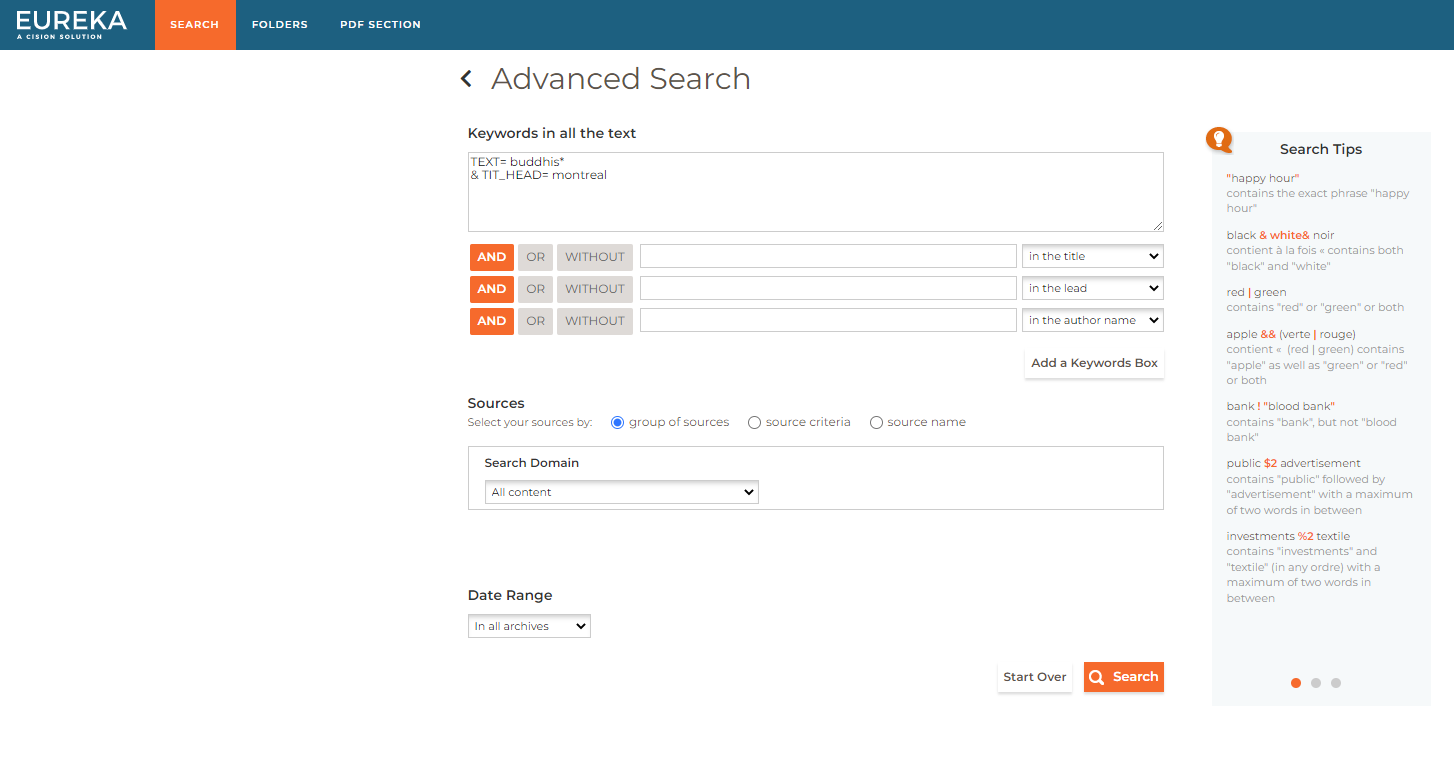 Concordia Library Website – Ask a Librarian
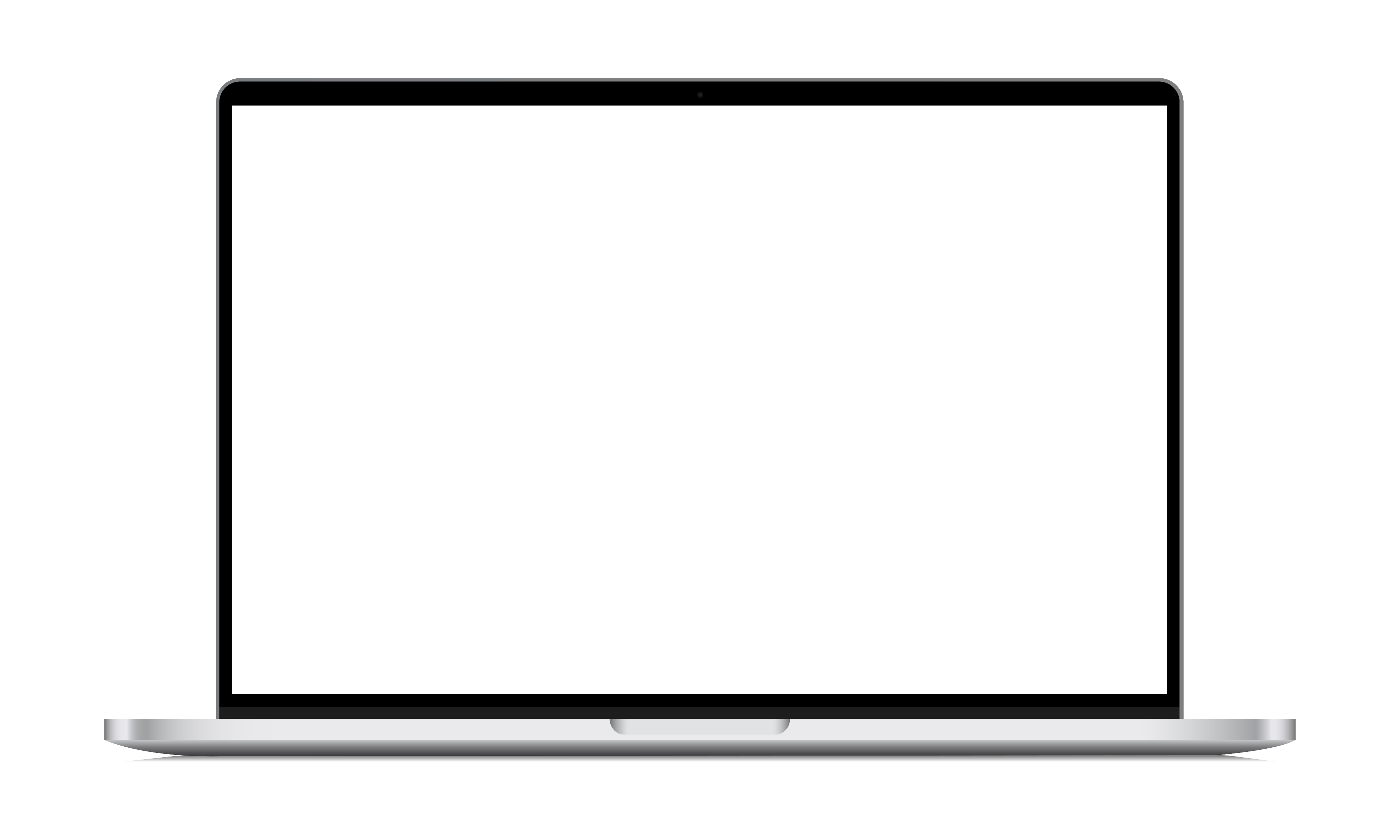 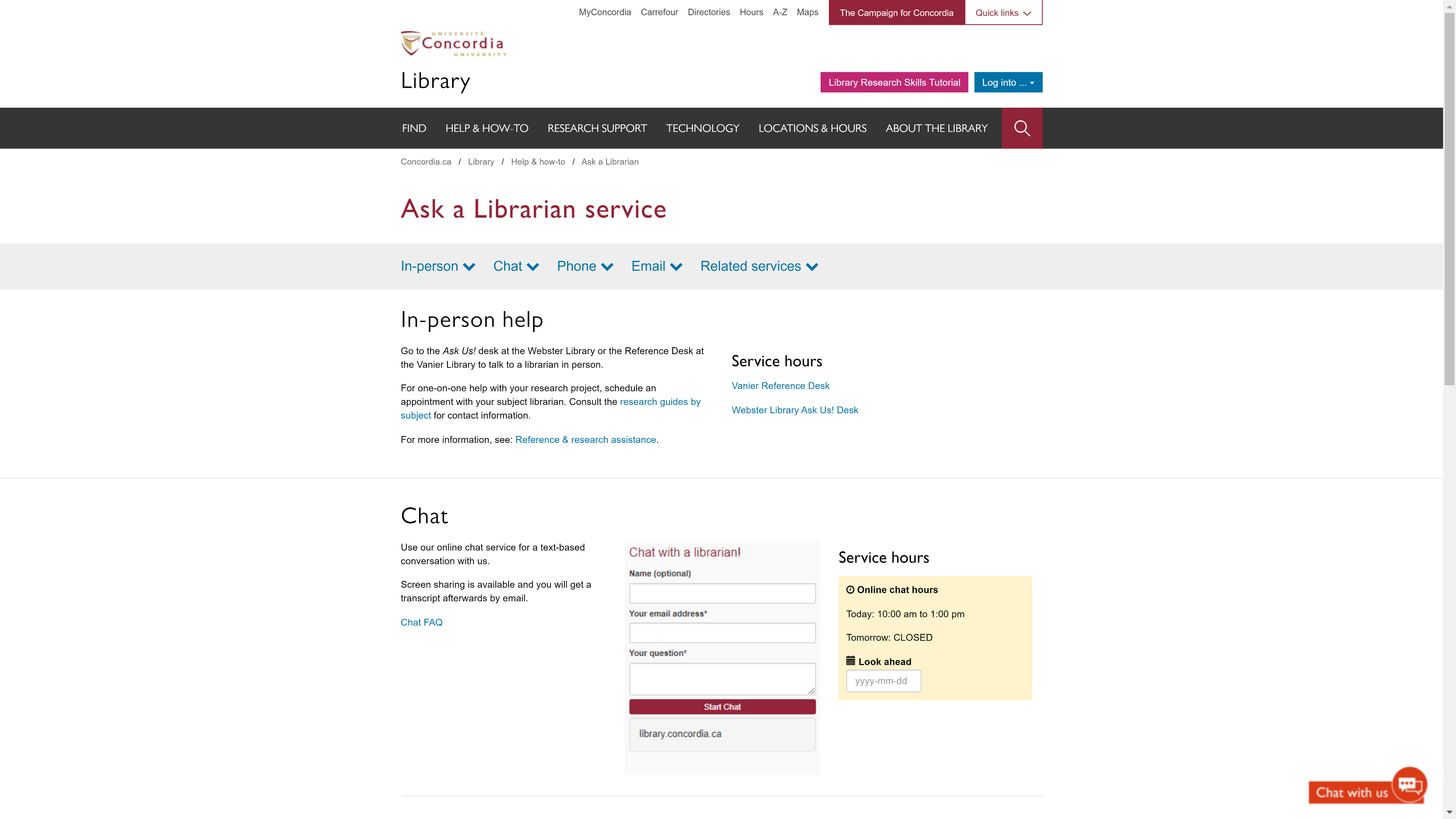